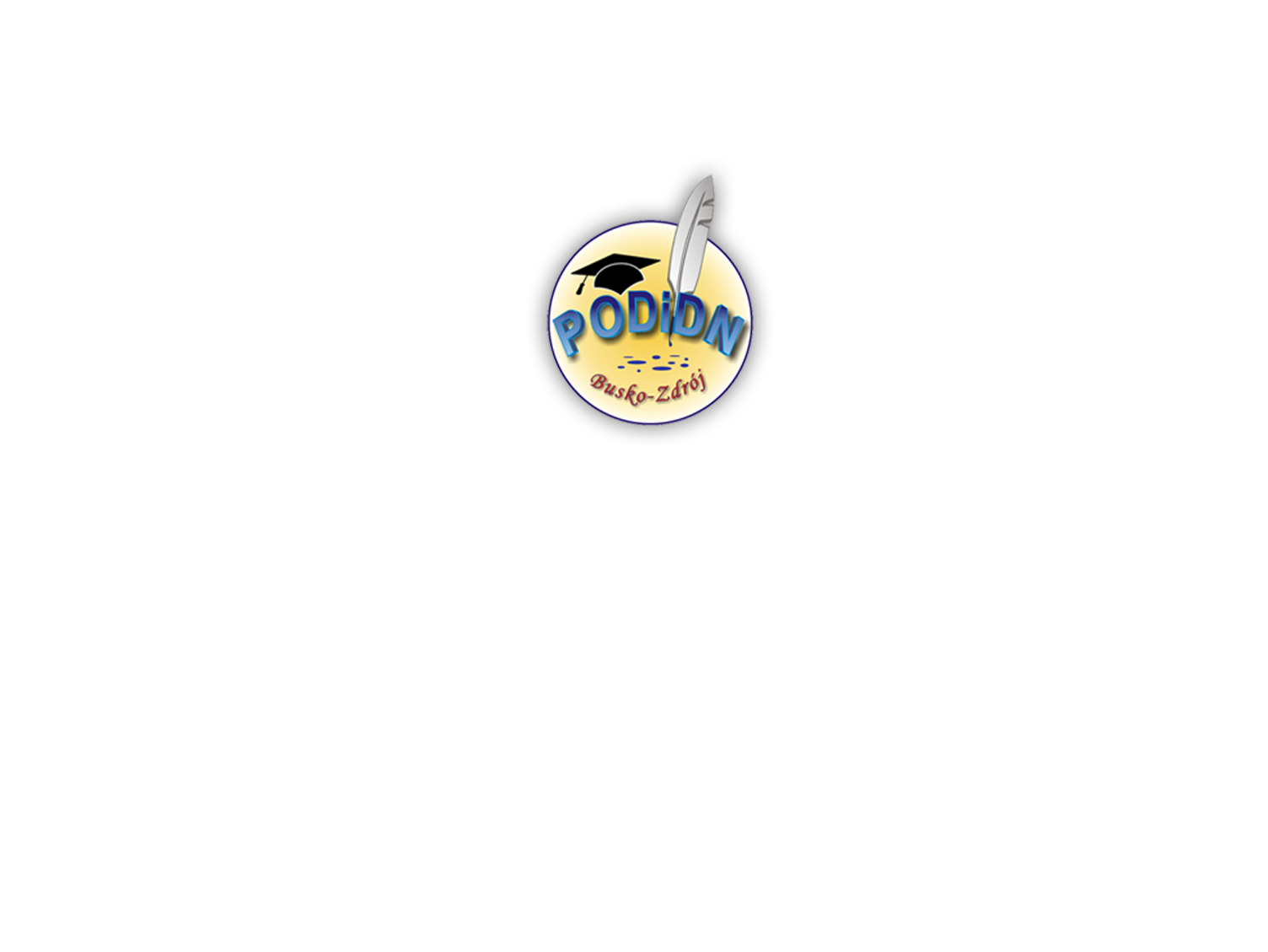 POWIATOWY OŚRODEK DORADZTWA
I DOSKONALENIA NAUCZYCIELI
 W BUSKU-ZDROJU
Powiatowy Ośrodek Doradztwa i Doskonalenia Nauczycieli jest publiczną placówką oświatową działającą od 19 sierpnia 2002 r.  
Organem prowadzącym jest Powiat Buski, natomiast organem sprawującym nadzór pedagogiczny jest Kuratorium Oświaty. Siedziba Powiatowego Ośrodka Doradztwa i Doskonalenia Nauczycieli znajduje się w Busku-Zdroju przy alei Mickiewicza 21.

Ośrodek utworzony Uchwałą Nr XXXII/186/2002 Rady Powiatu w Busku-Zdroju z dn. 26 maja 2002 r.
Celem naszej działalności jest organizowanie
i prowadzenie działalności podnoszącej poziom przygotowania zawodowego nauczycieli szkół i placówek, a także prowadzenie doradztwa organizacyjnego, metodycznego 
i merytorycznego oraz inicjowanie
i wspieranie wszelkich działań związanych z wprowadzaniem nowoczesnych form, metod i środków nauczania.
PROPONOWANE FORMY DOSKONALENIA :
Warsztaty metodyczne
Konferencje metodyczne 
Szkolenia dla rad pedagogicznych
Szkolenia dla rodziców
Lekcje otwarte
Studia podyplomowe
Kursy kwalifikacyjne
Kursy komputerowe
Warsztaty artystyczne
Sieci współpracy
Wojewódzkie Zadania Edukacyjne Świętokrzyskiego Kuratora Oświaty (Granty)
Szkolenia BHP
Szkolenia z zakresu ochrony przeciwpożarowej
Szkolenia dla opiekunów uczniów podczas dowozów doszkół z zakresu bhp oraz pierwszej pomocy przedlekarskiej
Średnio w ciągu roku w proponowanych formach bierze udział ponad 6000 osób.
OŚRODEK SWOIM DZIAŁANIEM OBEJMUJE:
Powiat Buski – szkoły ponadgimnazjalne
Powiat Kazimierski - szkoły ponadgimnazjalne
Gminę Busko-Zdrój
Gminę Nowy Korczyn
Gminę Stopnica
Gminę Wiślica
Gminę Tuczępy
Gminę Pacanów
Gminę Solec-Zdrój
Gminę Gnojno
Gminę Pińczów
Gminę Kazimierza Wielka
Gminę Opatowiec
KADRA PEDAGOGICZNA OŚRODKA:
Nauczyciele konsultancizatrudnieni w Ośrodku (3 osoby).

Nauczyciele doradcy metodyczni zatrudnieni w Ośrodku (7 osób).
Nauczyciele doradcy metodyczniwspółpracujący z Ośrodkiem (3 osoby).
Eksperci przedmiotowi

Ekspert na liście MEN do spraw uczniów               o specjalnych potrzebach edukacyjnych.
W ramach projektu systemowego MEN –„Wdrażanie podstawy programowej wychowania przedszkolnego oraz kształcenia ogólnego w poszczególnych typach szkół” w zakresie:
Geografii.
Edukacji historycznej.
Edukacji Obywatelskiej.
DBAMY O WYSOKĄ JAKOŚĆ
EDUKACYJNĄ OŚRODKA…
AKREDYTACJA
Dnia 15.06.2010  r. decyzją Świętokrzyskiego Kuratora
Oświaty w Kielcach, Powiatowy Ośrodek Doradztwa
i Doskonalenia Nauczycieli w Busku-Zdroju uzyskał 
akredytację numer KO II-42350/1/2010.
MIEJSCE ODKRYWANIA TALENTÓW
Dnia 28 lutego 2011 r.  Powiatowy Ośrodek Doradztwa 
i Doskonalenia Nauczycieli uzyskał tytuł:
Miejsca Odkrywania Talentów, 
który świadczy o tym, iż placówka przyczynia 
się do odkrywania, promocji i wspierania uzdolnień 
dzieci i młodzieży.
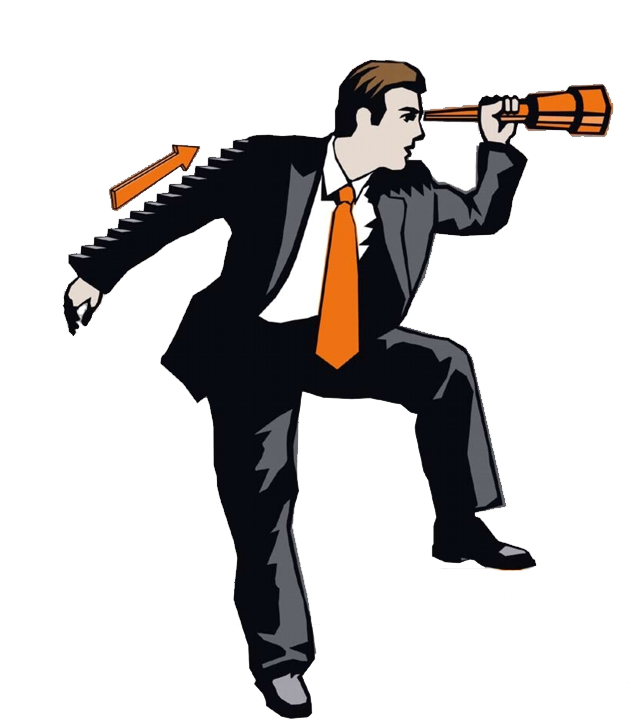 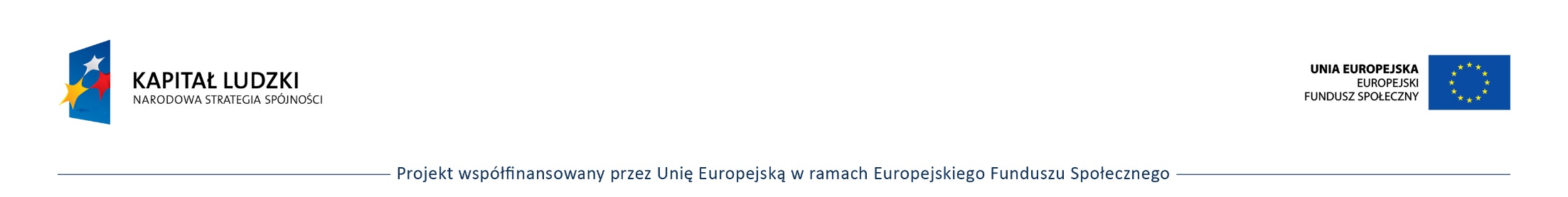 BYLIŚMY REALIZATORAMI PROJEKTU PT.
„KOMPETENTNY NAUCZYCIEL 
WYZWANIEM XXI WIEKU”
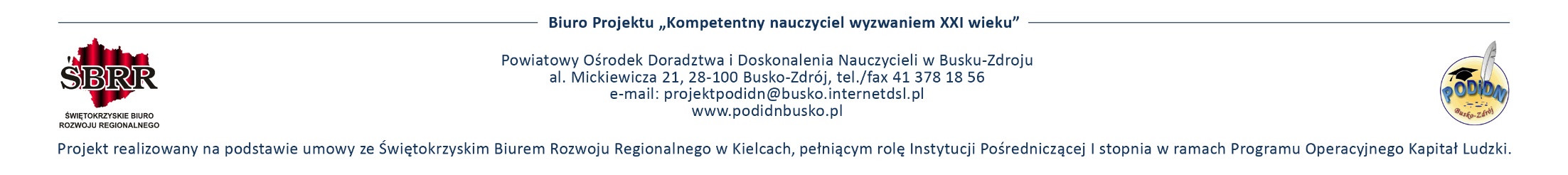 W ramach projektu realizowane były nieodpłatne kursy kierowane 
do nauczycieli z terenu woj. świętokrzyskiego
Kursy kwalifikacyjne:
Oligofrenopedagogika. 
Pedagogika opiekuńcza. 
Pedagogika lecznicza. 
Terapia pedagogiczna. 
Organizacja i zarządzanie oświatą.
W ramach projektu realizowane były nieodpłatne kursy kierowane 
do nauczycieli z terenu woj. świętokrzyskiego
Kursy doskonalące 
(w pakiecie ze szkoleniem komputerowym ICT):
Techniki plastyczne w edukacji. 
ICT: „Technologie informacyjno-komunikacyjne” 
Jak radzić sobie z uczniami przejawiającymi zaburzone zachowania? 
ICT: „Multimedia w dydaktyce” 
Warunki dobrej diagnozy u dziecka w wieku przedszkolnym i wczesnoszkolnym. 
ICT: „Komputer w edukacji wczesnoszkolnej” 
Praca z uczniem o specjalnych potrzebach edukacyjnych. 
ICT: „e-Nauczanie”
Pedagogika zabawy. ICT: „Technologie informacyjno-komunikacyjne”
W ramach projektu realizowane były nieodpłatne kursy kierowane 
do nauczycieli z terenu woj. świętokrzyskiego
Kursy doskonalące 
(w pakiecie ze szkoleniem komputerowym ICT):
Skuteczna komunikacja w szkole z wykorzystaniem alternatywnych iwspomagających metod porozumiewania się. 
ICT: „e-Nauczanie.” 
Metoda projektu jako narzędzie integracji międzyprzedmiotowej.
ICT: „Multimedia w dydaktyce” 
Psychologia rozwojowa dziecka. ICT: „Technologie informacyjno-komunikacyjne.” 
Stres w pracy nauczyciela w kontekście wypalenia zawodowego. 
ICT: „e-Nauczanie.”
Doskonalenie kompetencji nauczycieli do pracy z rodzicami uczniów. 
ICT: „Technologie informacyjno-komunikacyjne” (16 godz.)
DZIAŁALNOŚĆ PROMOCYJNA
I PUBLIKACYJNA
Prowadzenie i aktualizowanie strony internetowej Ośrodka.
Udział w Powiatowych Targach Edukacyjnych

Publikowanie przez Ośrodek „Buskiego Kwartalnika Edukacyjnego”.W Kwartalniku nauczyciele mają możliwość dzielenia się swoją wiedzą i doświadczeniem,publikowania prac i prezentowania nowatorskich rozwiązań.
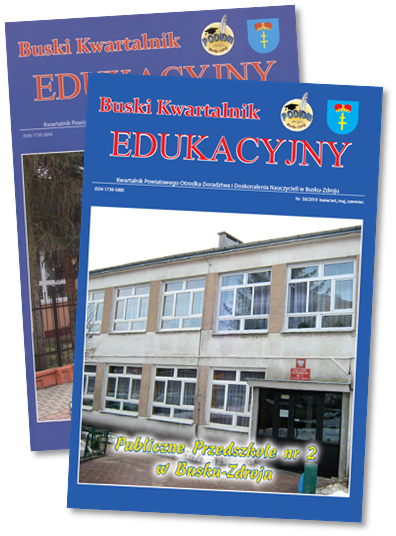 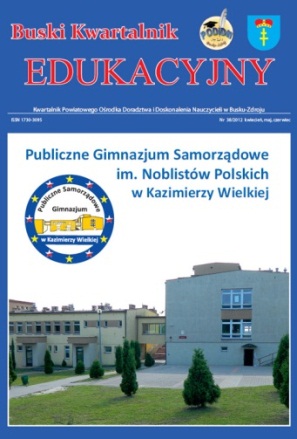 WSPIERAMY UZDOLNIENIA
DZIECI I MŁODZIEŻY:
„MAŁY” POWIATOWY KONKURS 
RECYTATORSKI
„Mały” Powiatowy Konkurs RecytatorskiRok 2006
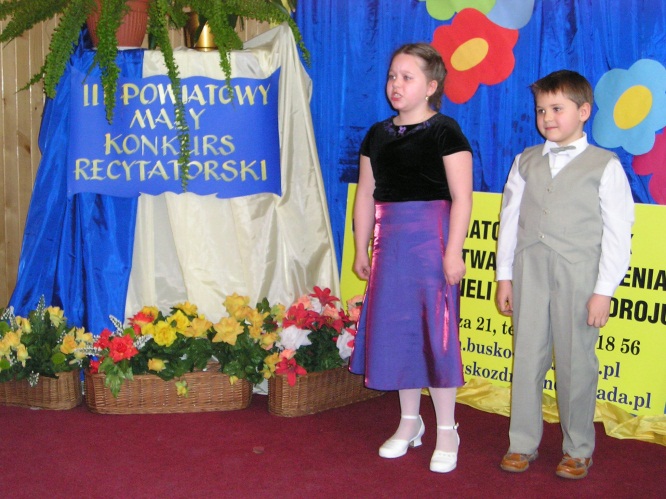 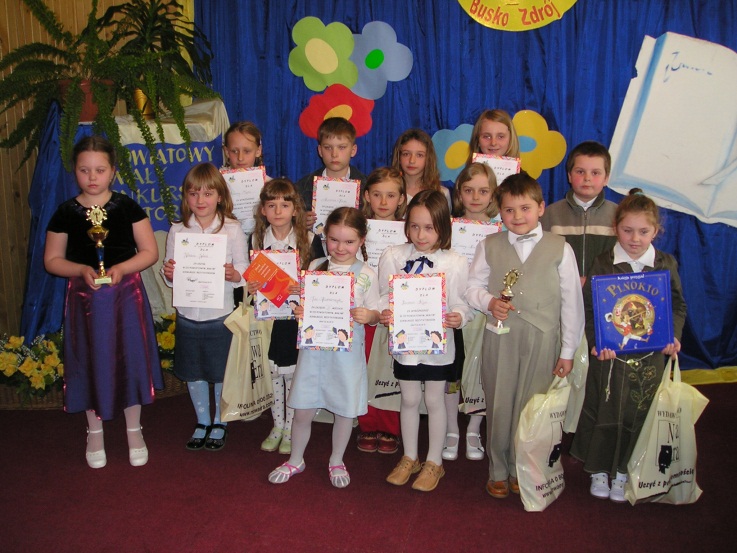 „Mały” Powiatowy Konkurs RecytatorskiRok 2007 – „Z PRZYRODĄ W TLE”
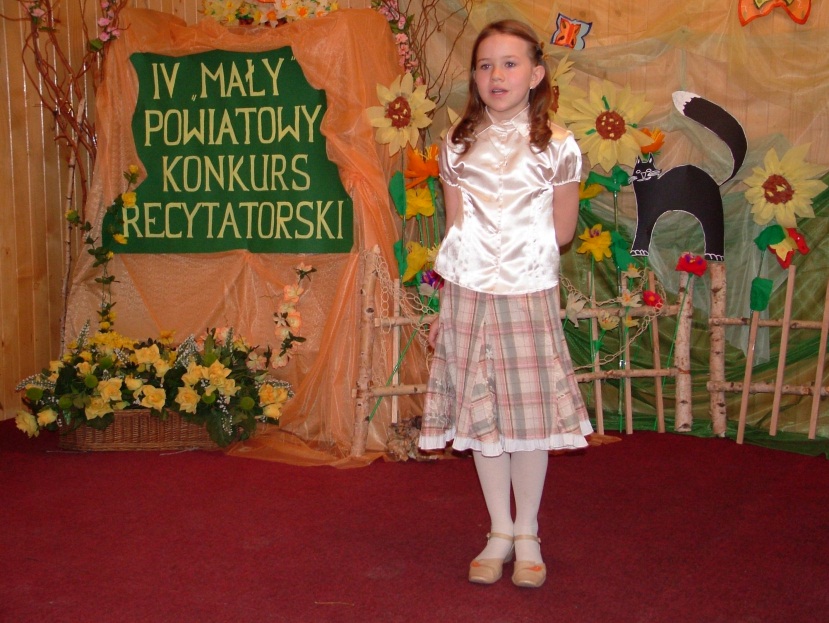 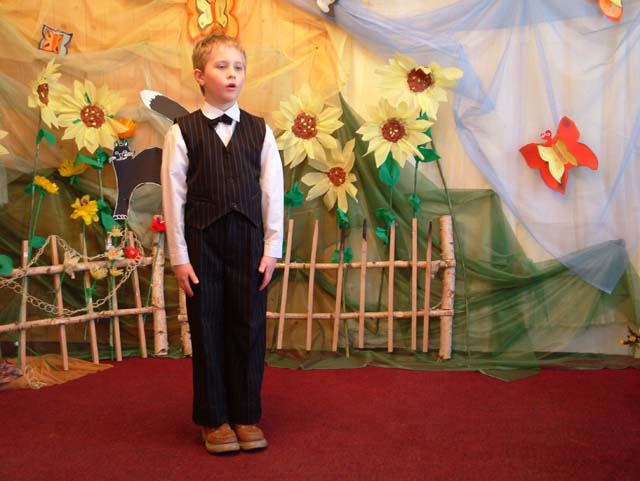 „Mały” Powiatowy Konkurs RecytatorskiRok 2008 – „MOJA MAŁA OJCZYZNA”
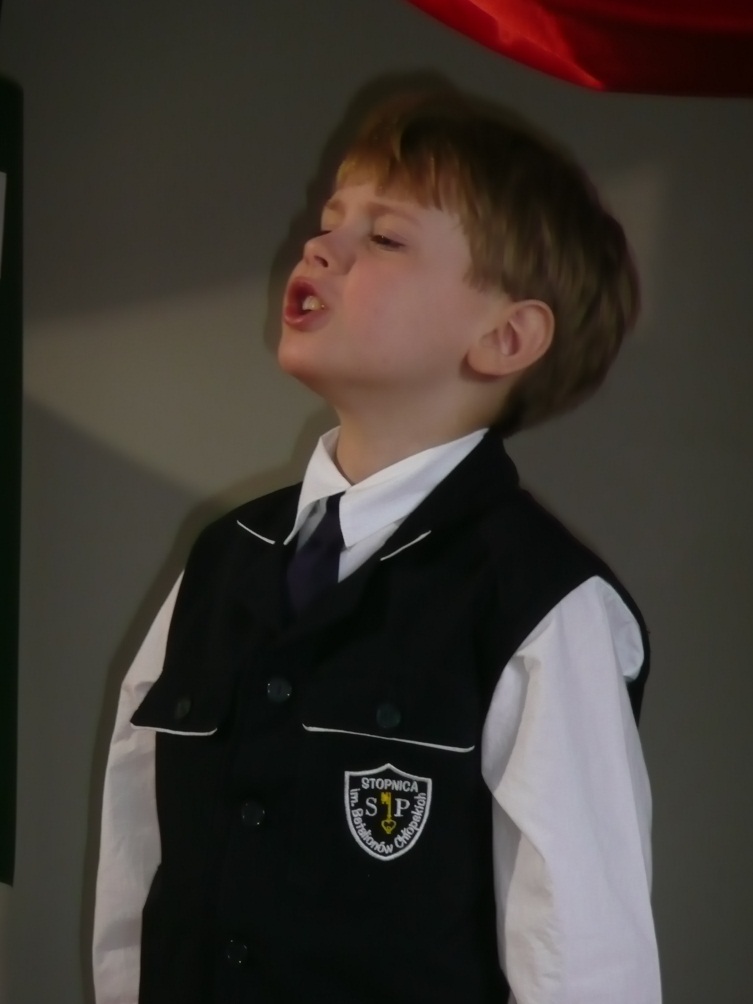 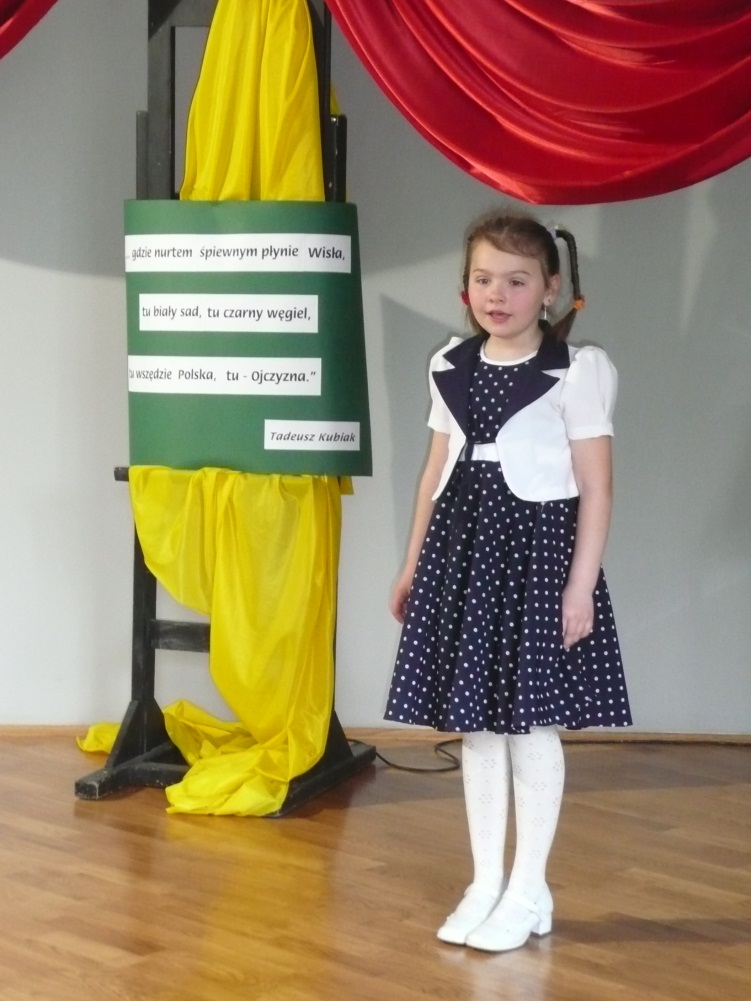 „Mały” Powiatowy Konkurs RecytatorskiRok 2009 – „W KRAINIE BAJKI I BAŚNI”
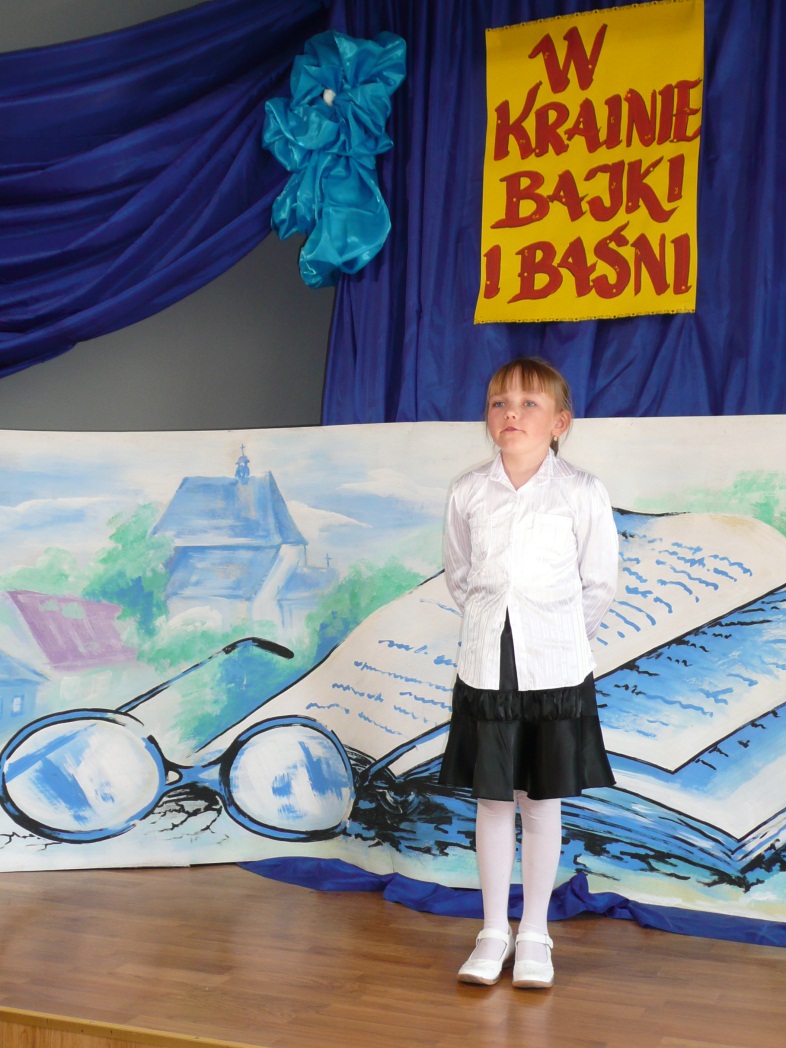 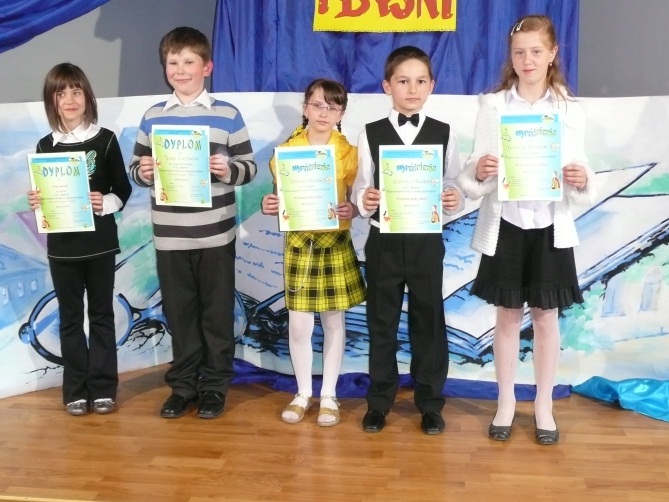 „Mały” Powiatowy Konkurs RecytatorskiRok 2010 – „NASZE DZIECIĘCE MARZENIA”
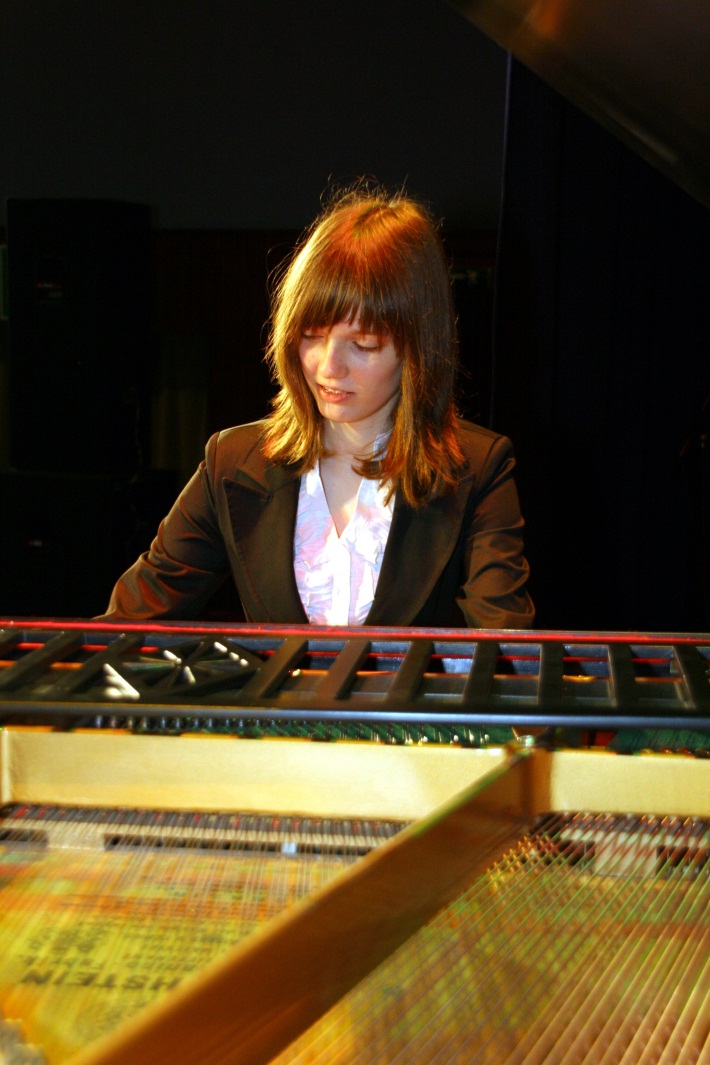 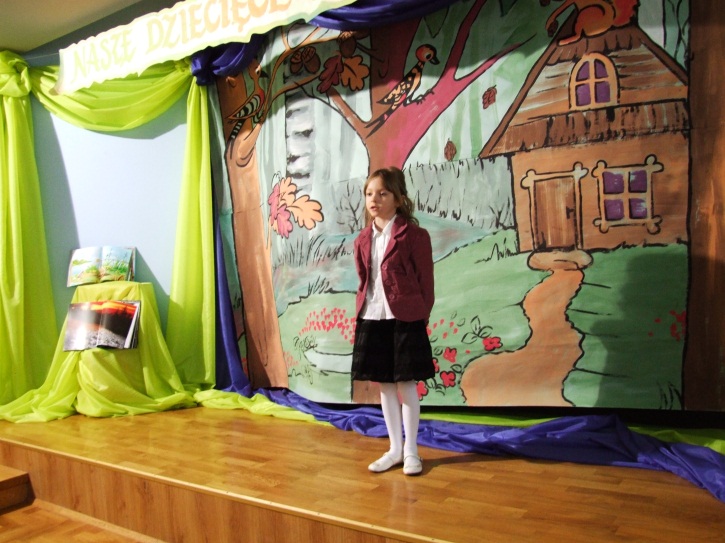 „Mały” Powiatowy Konkurs RecytatorskiRok 2011 – „KOGO KOCHAM KOGO LUBIĘ”
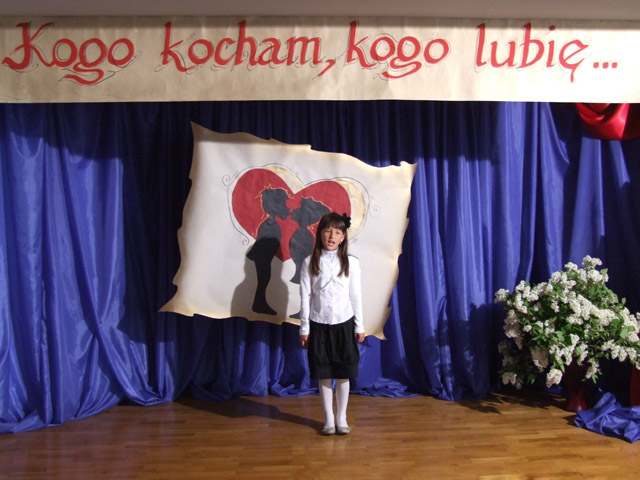 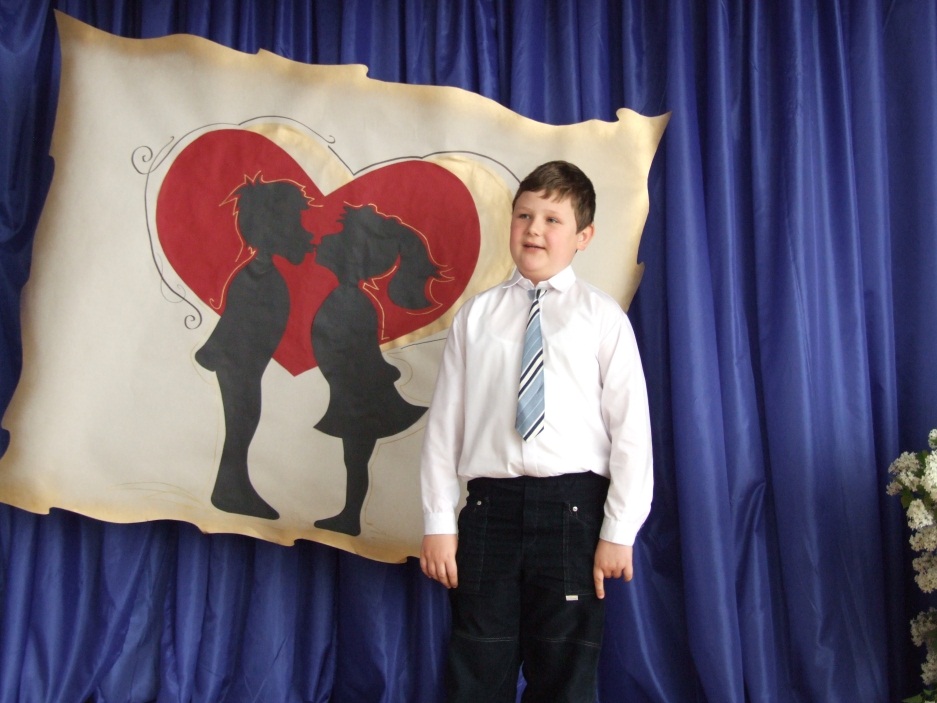 „Mały” Powiatowy Konkurs RecytatorskiRok 2012 – „ŚWIAT WOKÓŁ NAS”
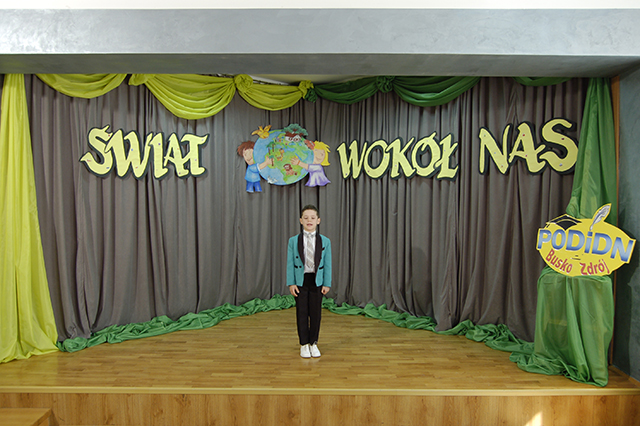 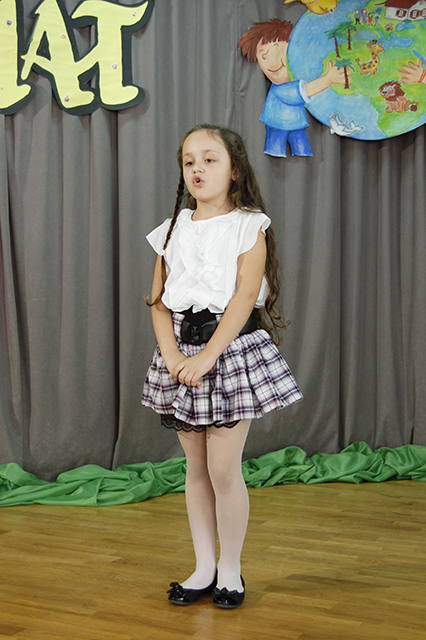 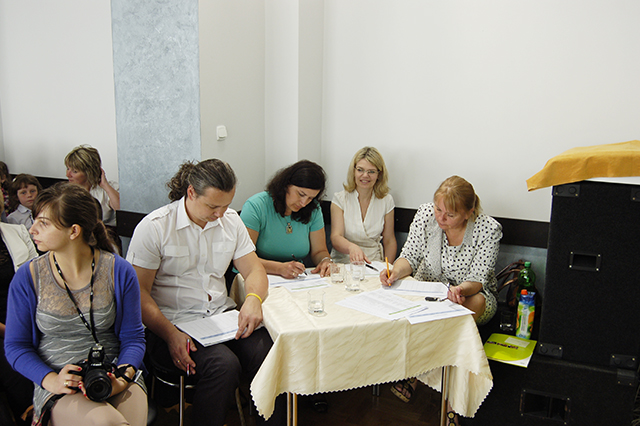 „Mały” Powiatowy Konkurs RecytatorskiRok 2013 – „WSZYSTKIE DZIECI NASZE SĄ, BASIA, MICHAEL, MAŁGOSIA, JOHN…”
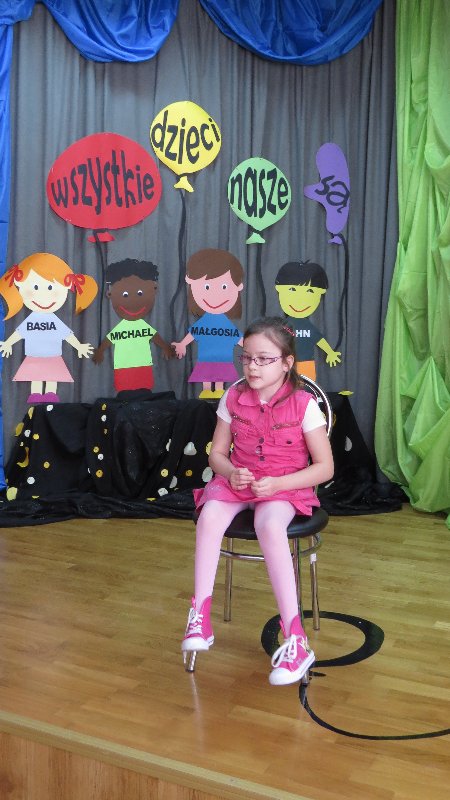 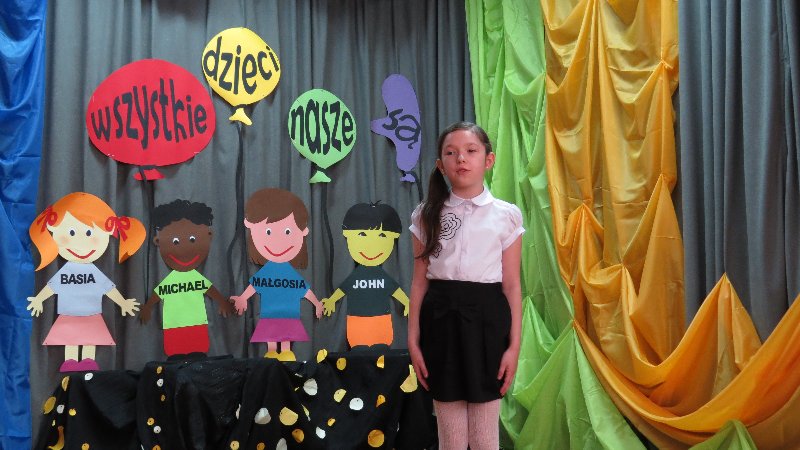 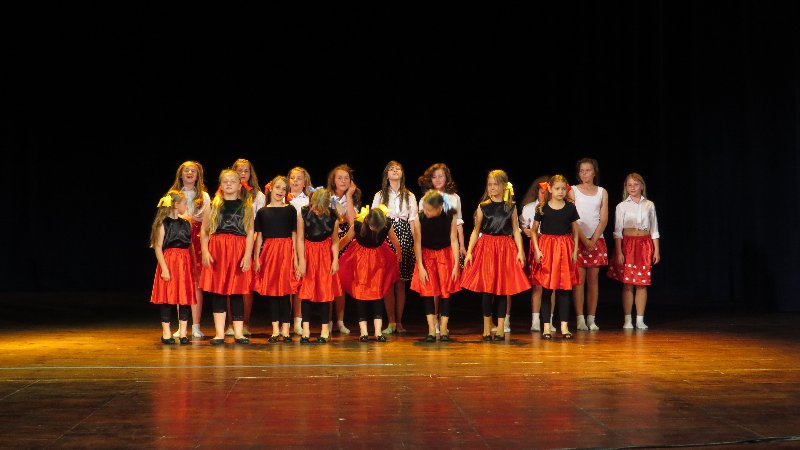 „Mały” Powiatowy Konkurs RecytatorskiRok 2014 – „ZWIERZĘTA WOKÓŁ NAS”
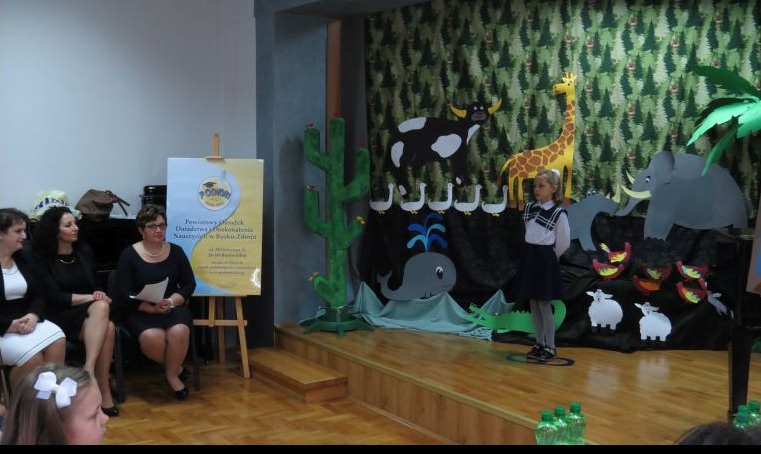 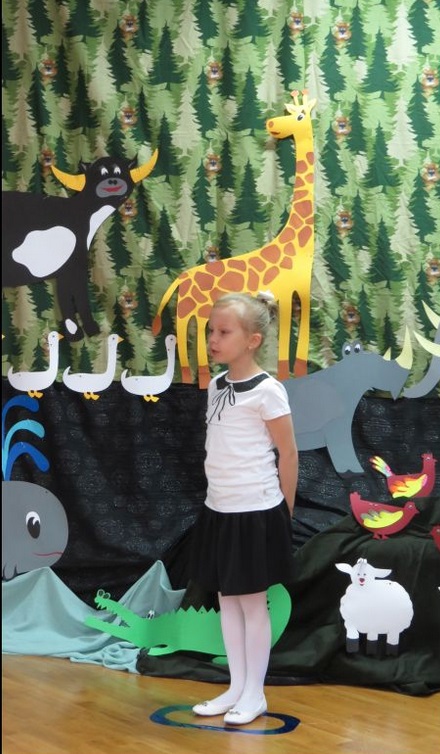 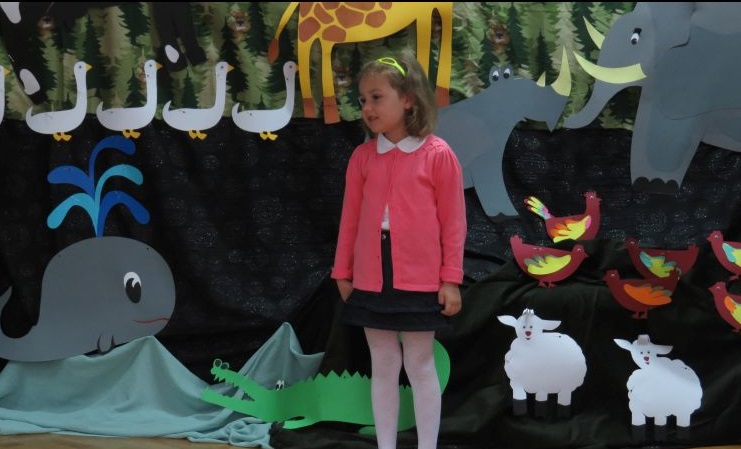 „Mały” Powiatowy Konkurs RecytatorskiRok 2015 – „RODZINA RAZEM SIĘ TRZYMA”
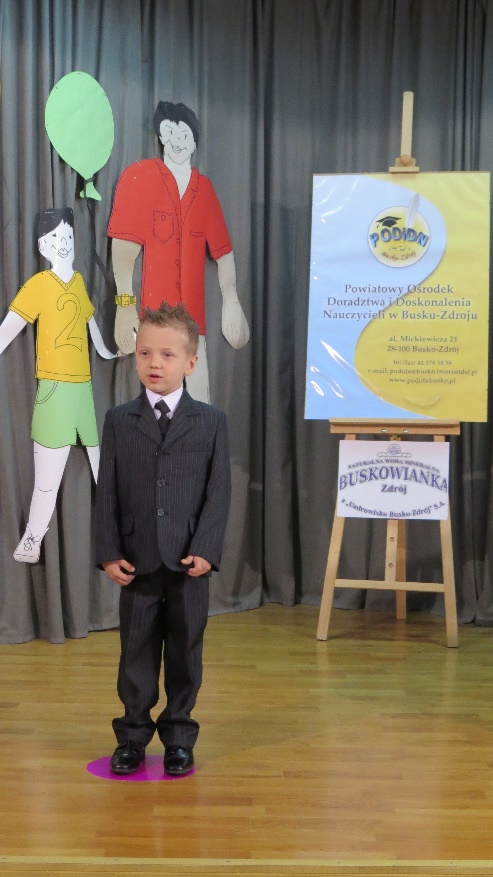 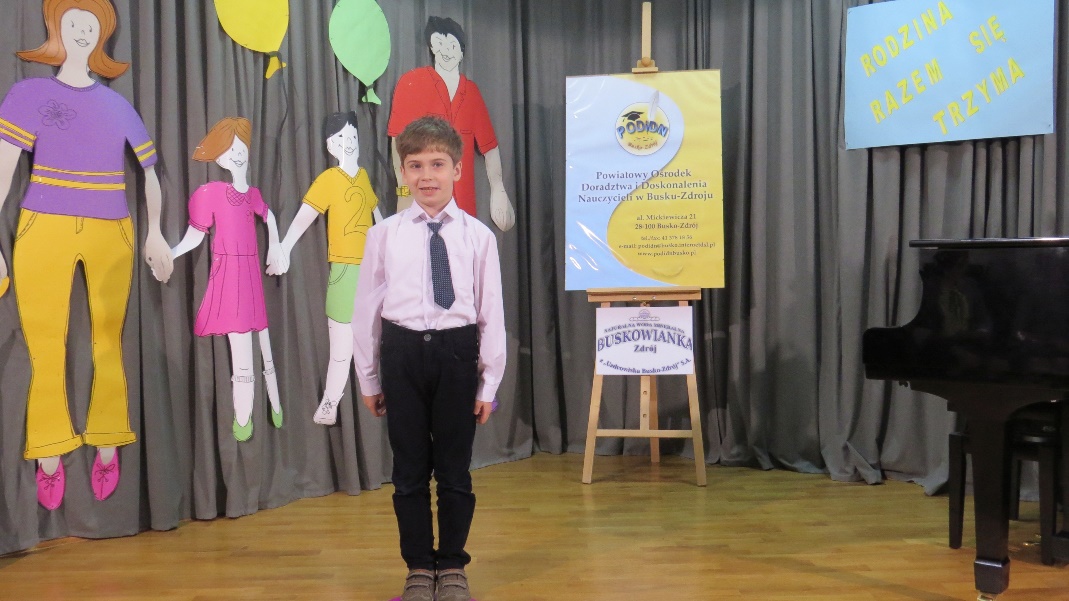 „Mały” Powiatowy Konkurs RecytatorskiRok 2016 – „Otwórzmy drzwi do fantazji”
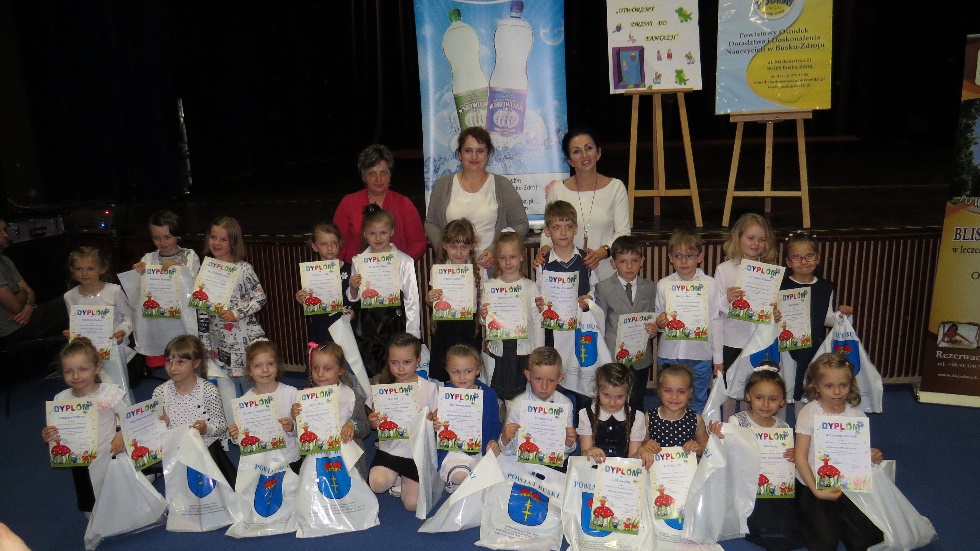 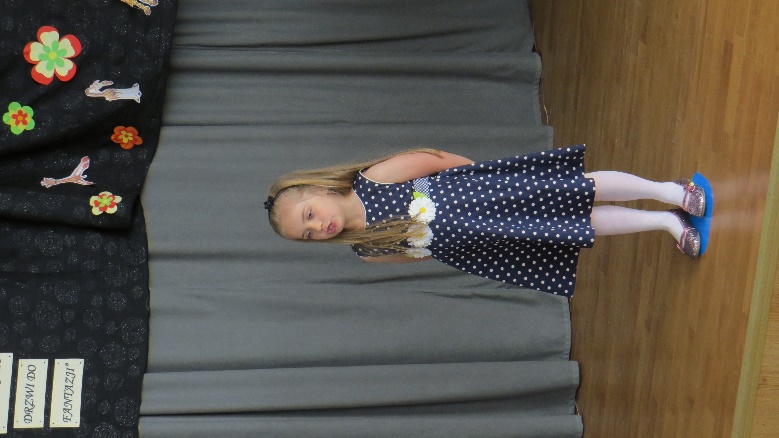 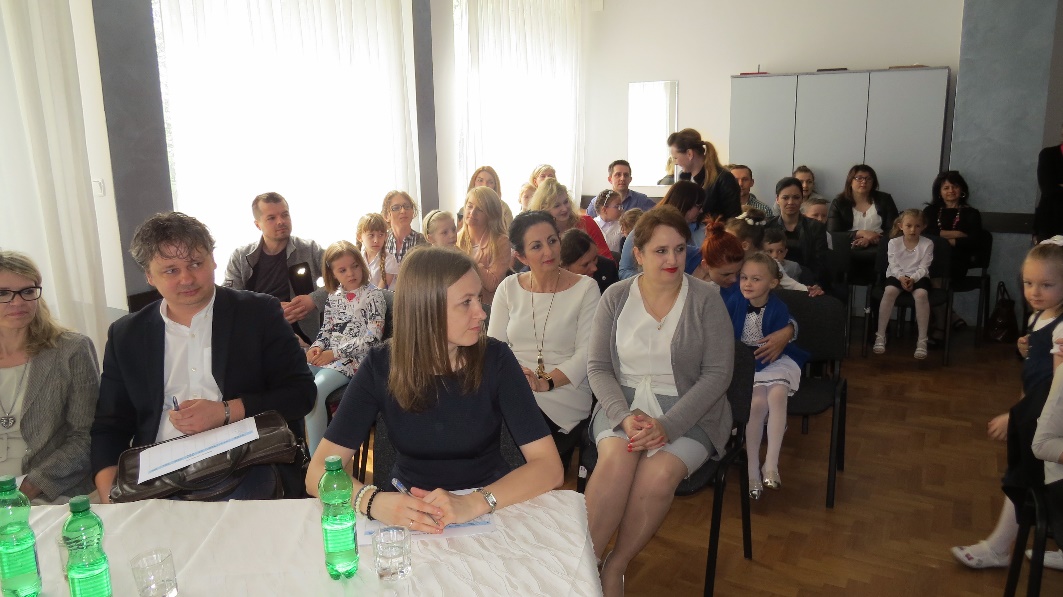 „Mały” Powiatowy Konkurs RecytatorskiRok 2017 – „W zdrowym ciele zdrowy duch”
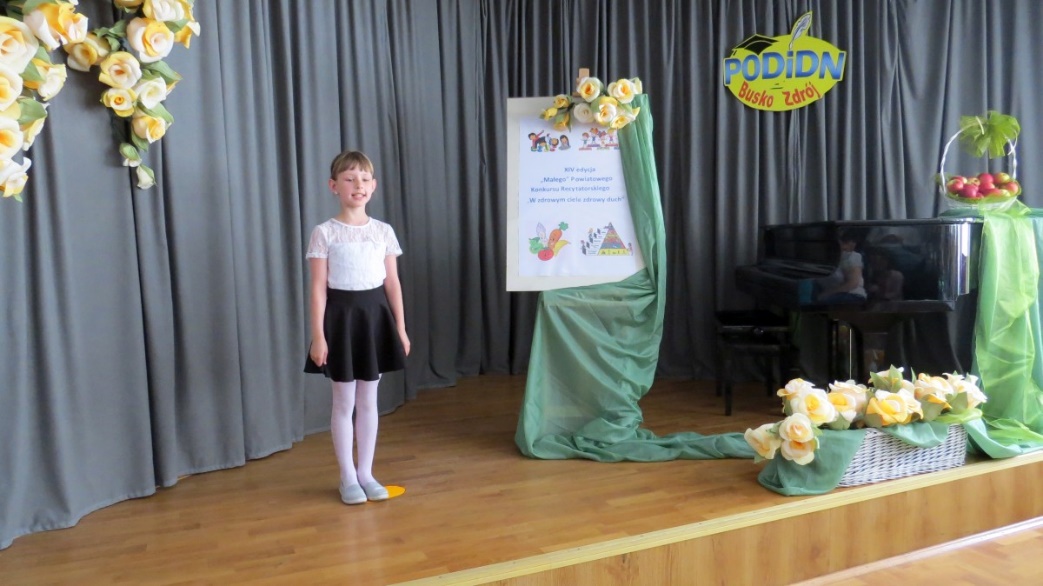 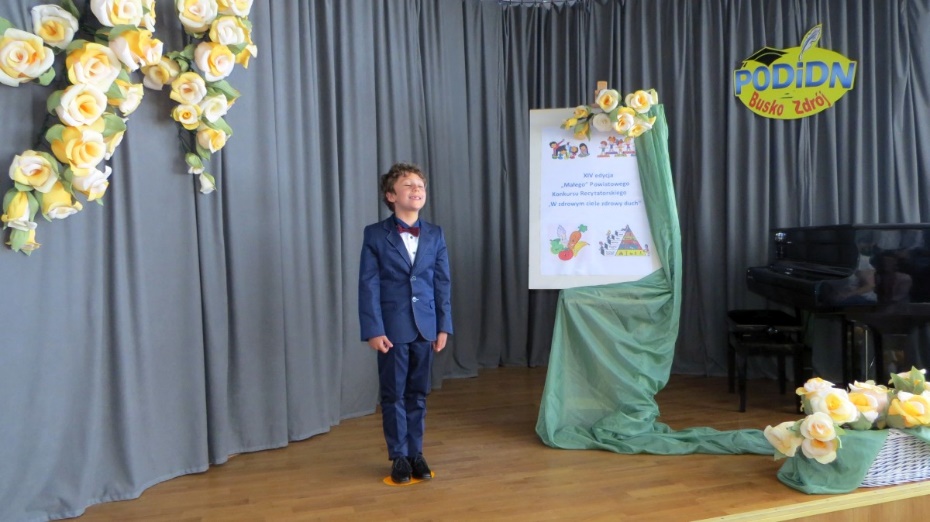 POWIATOWY KONKURS WIEDZY 
O REGIONIE „MOJE PONIDZIE”
Powiatowy konkurs wiedzy o regionie
„Moje Ponidzie” - Rok 2006
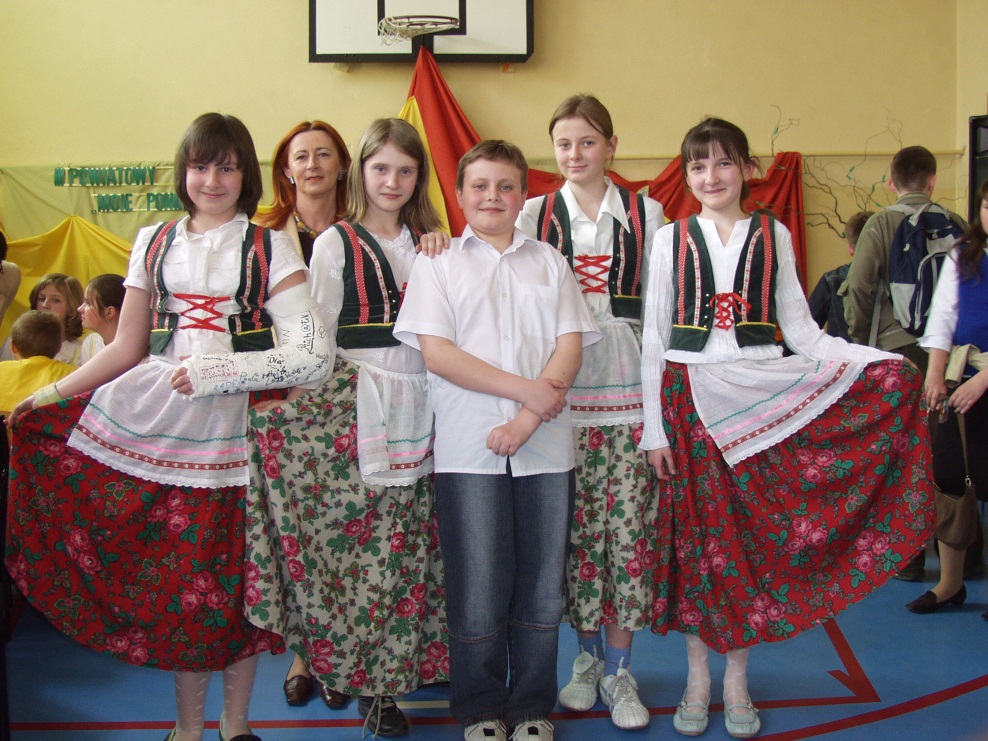 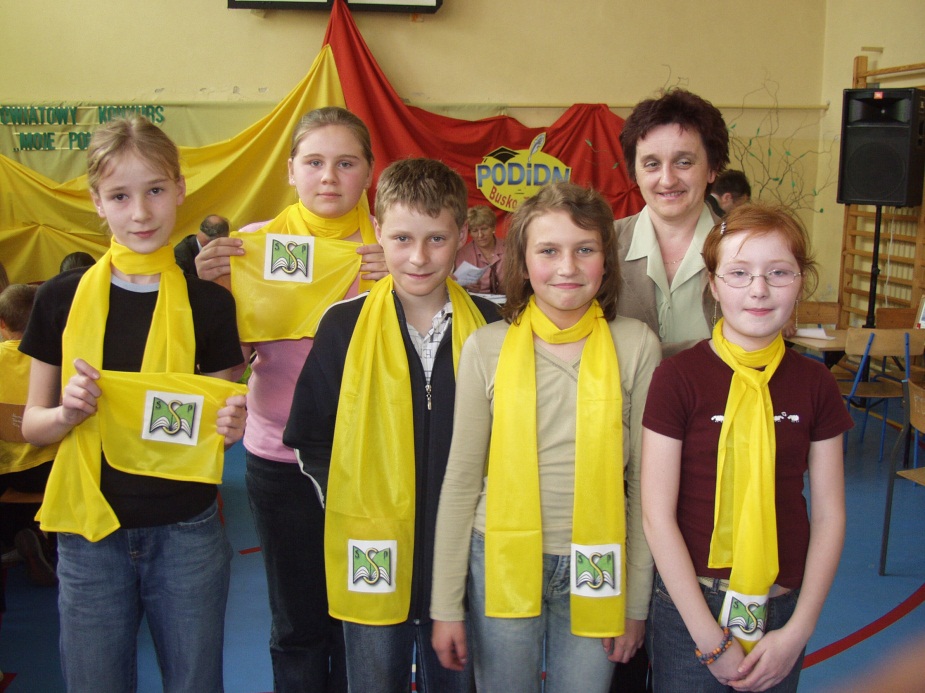 Powiatowy konkurs wiedzy o regionie
„Moje Ponidzie” - Rok 2007
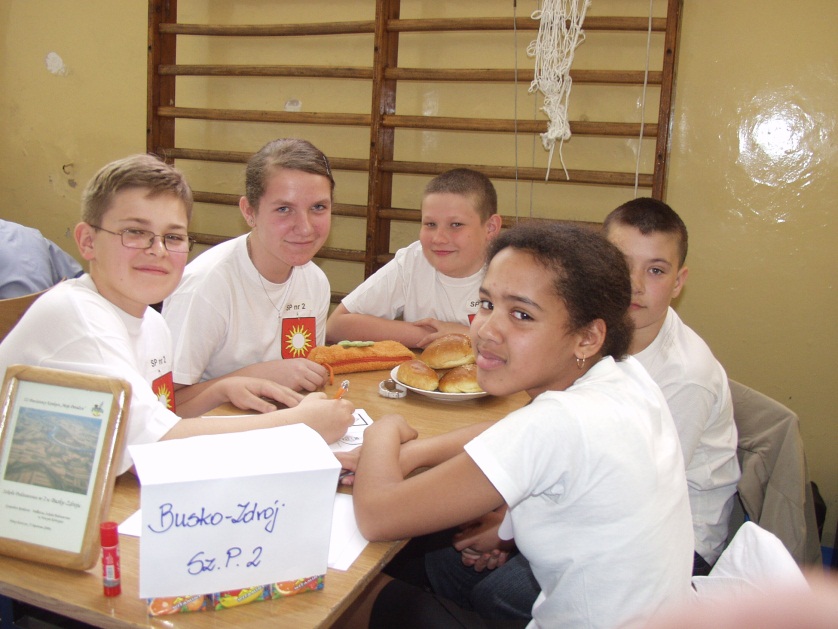 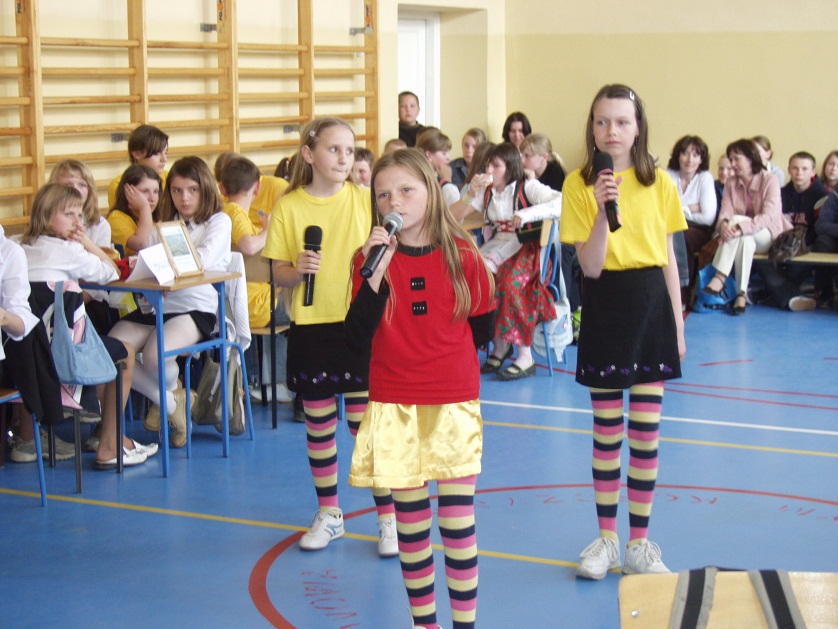 Powiatowy konkurs wiedzy o regionie
„Moje Ponidzie” - Rok 2009
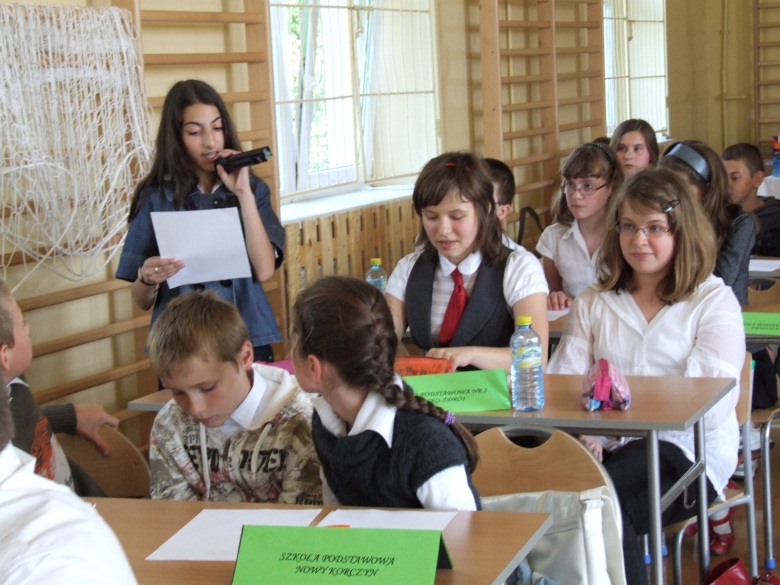 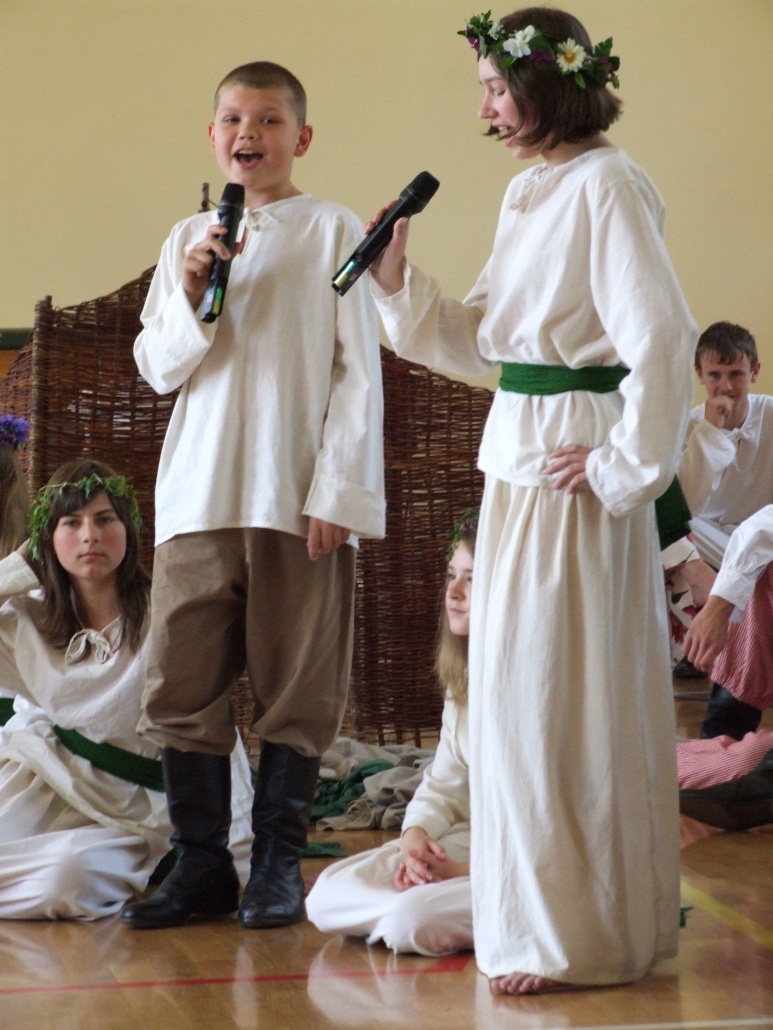 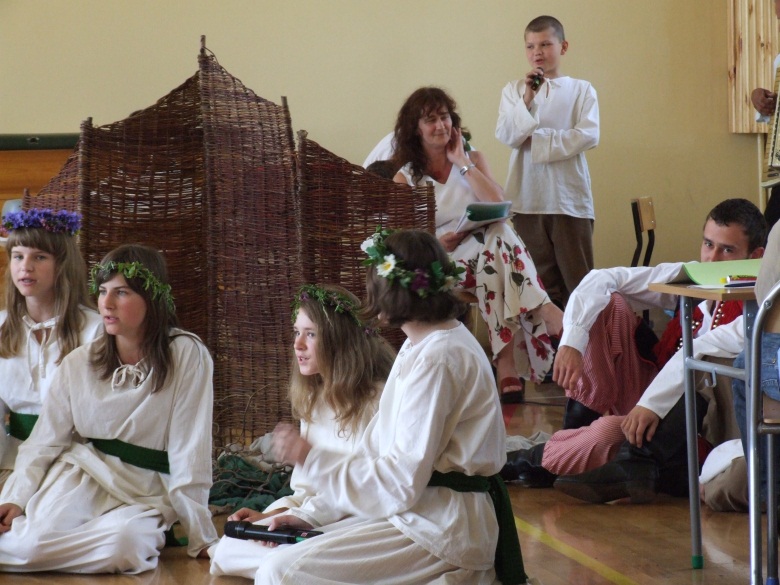 Powiatowy konkurs wiedzy o regionie
„Moje Ponidzie” - Rok 2010
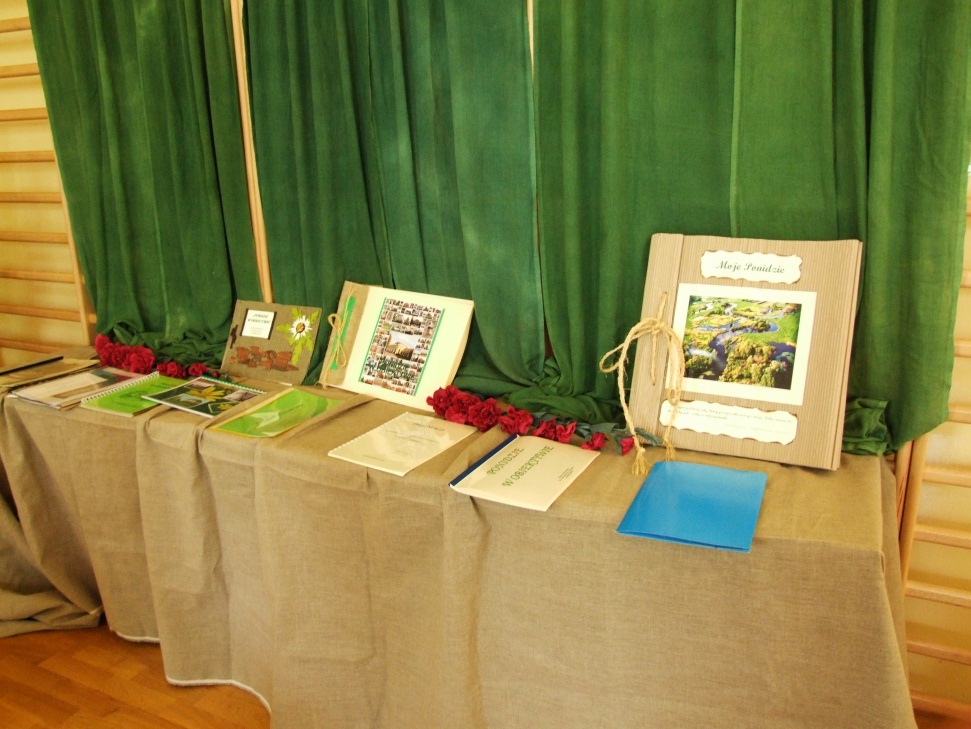 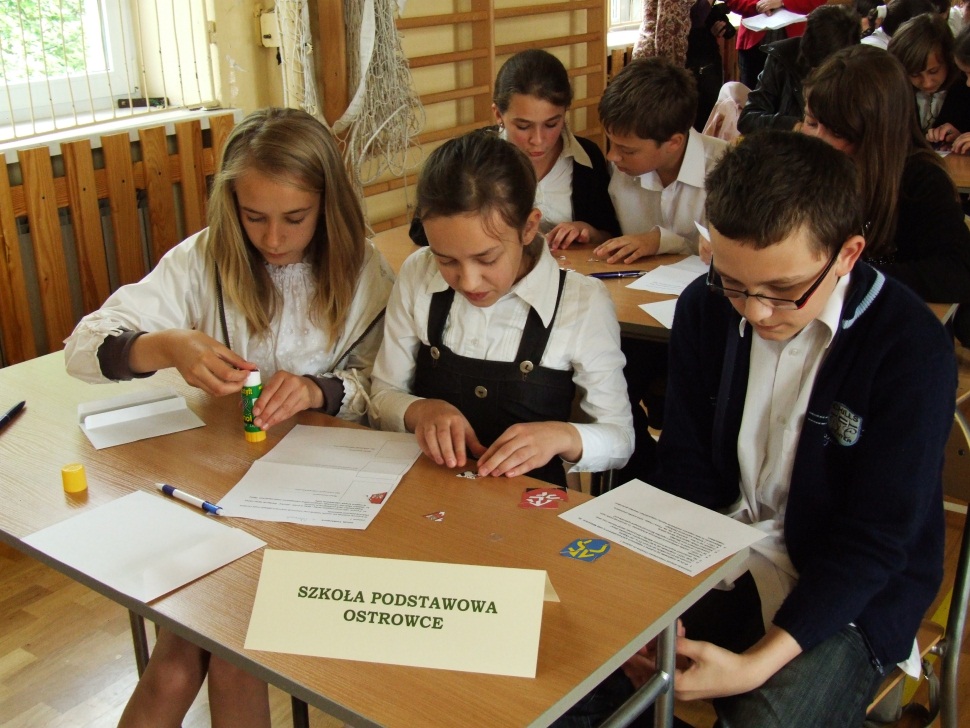 Powiatowy konkurs wiedzy o regionie
„Moje Ponidzie” - Rok 2011
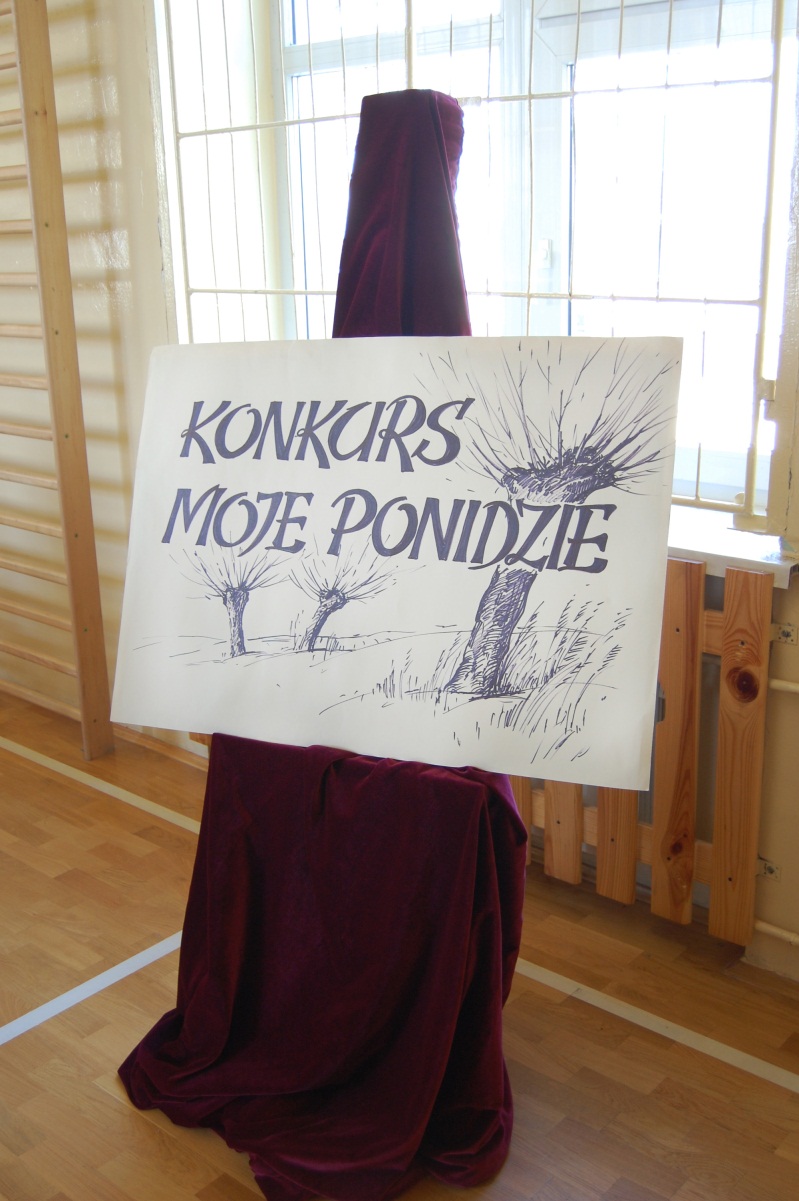 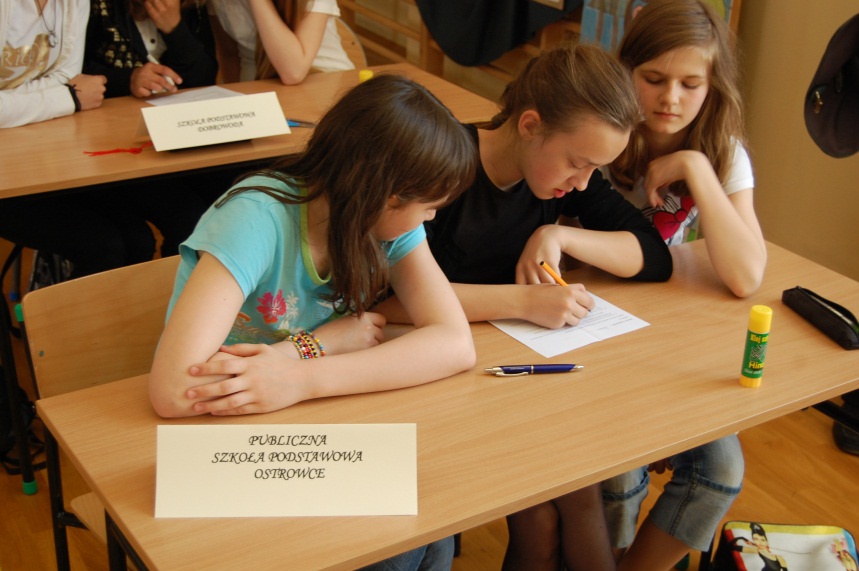 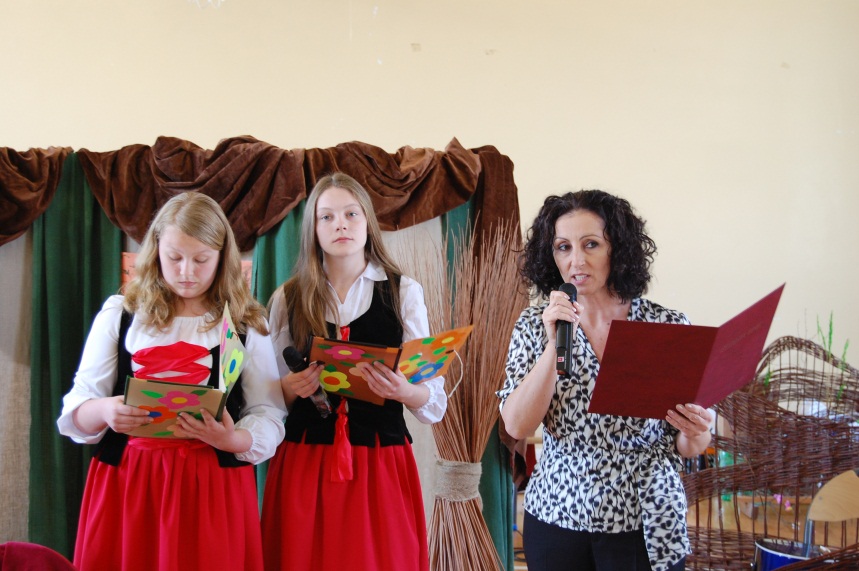 Powiatowy konkurs wiedzy o regionie
„Moje Ponidzie” - Rok 2012
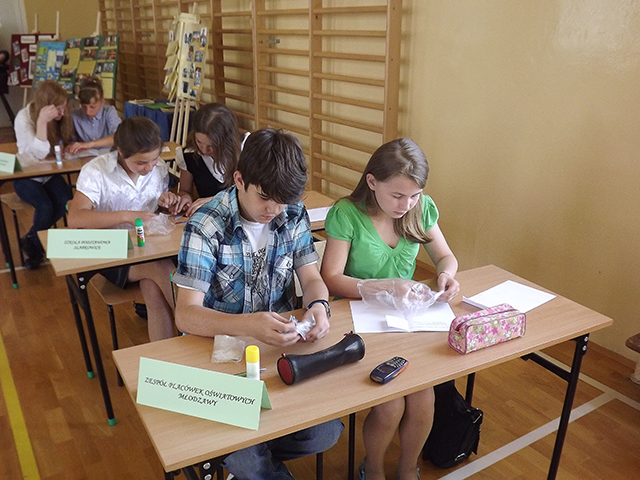 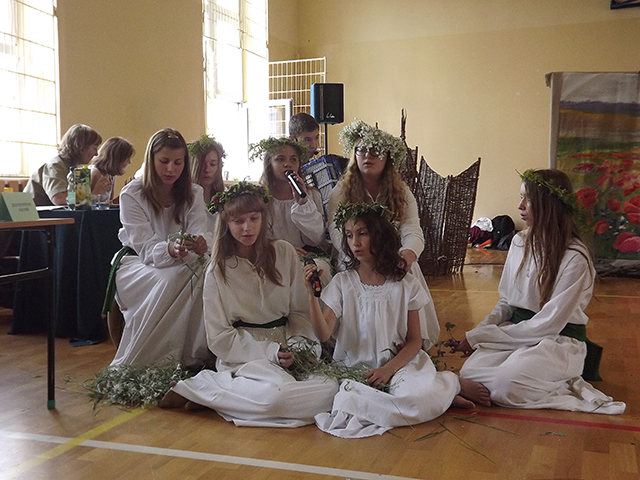 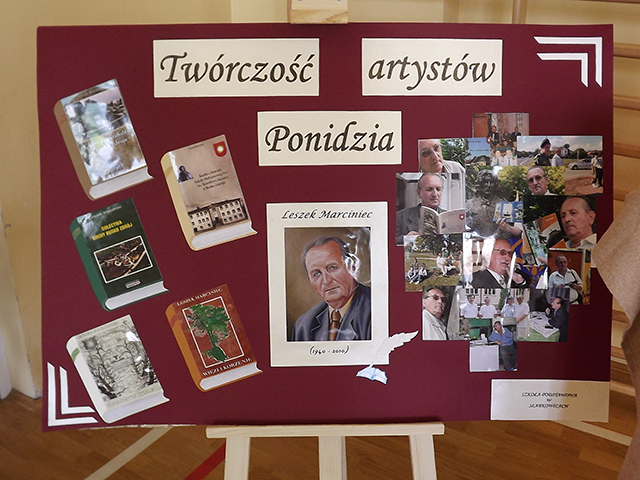 Powiatowy konkurs wiedzy o regionie
„Moje Ponidzie” - Rok 2013
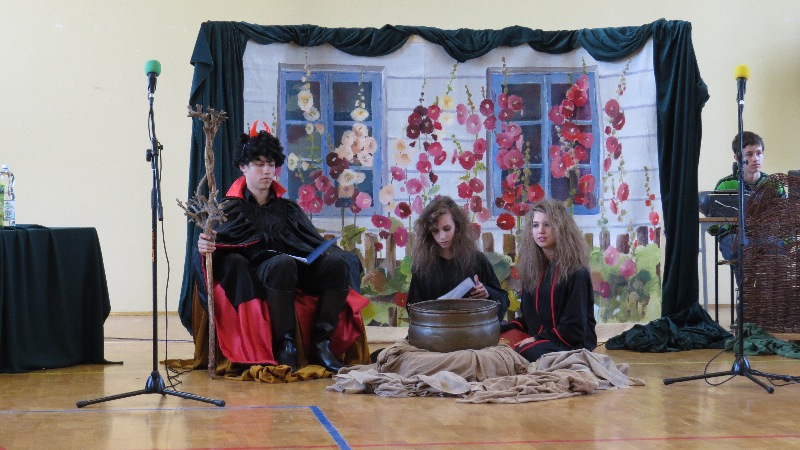 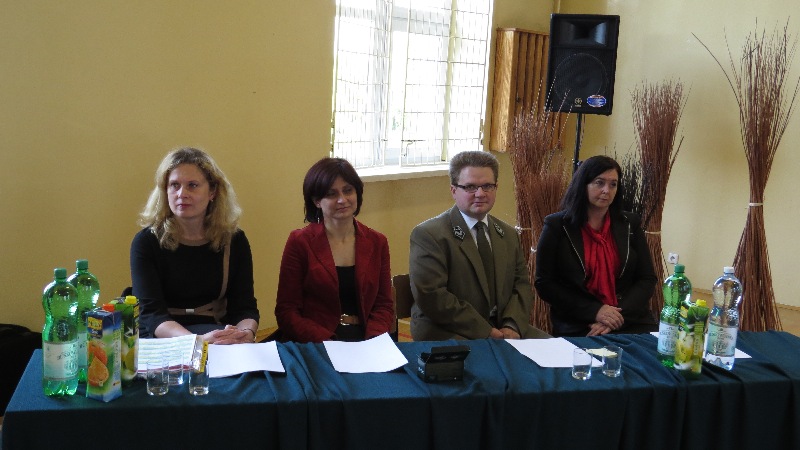 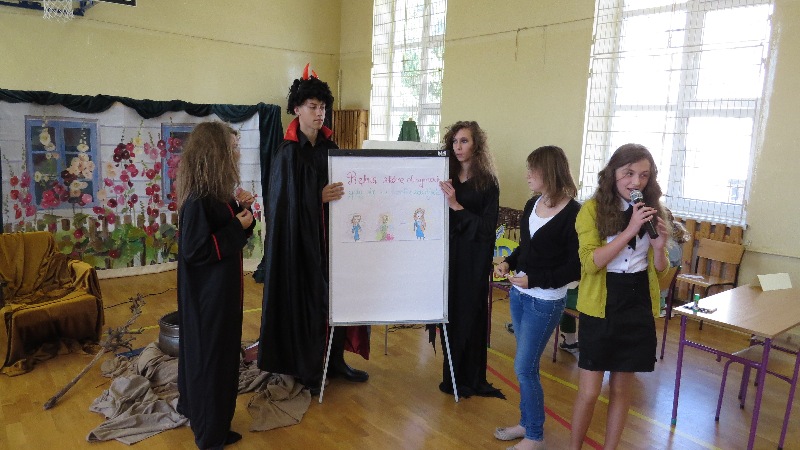 Powiatowy konkurs wiedzy o regionie
„Moje Ponidzie” - Rok 2014
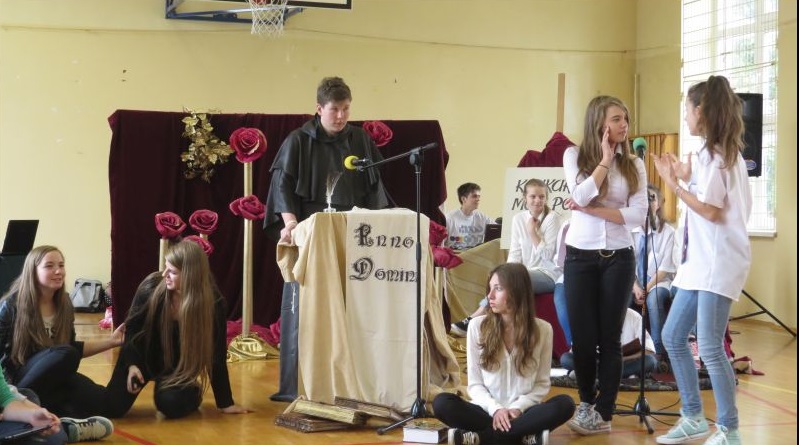 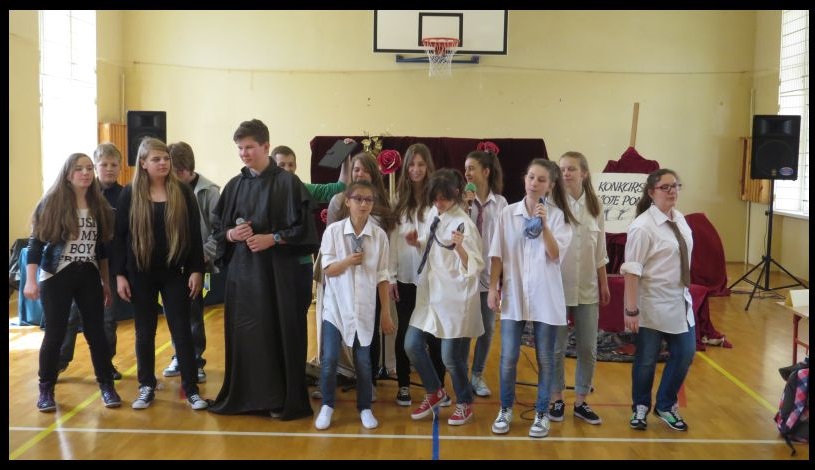 Powiatowy konkurs wiedzy o regionie
„Moje Ponidzie” - Rok 2015
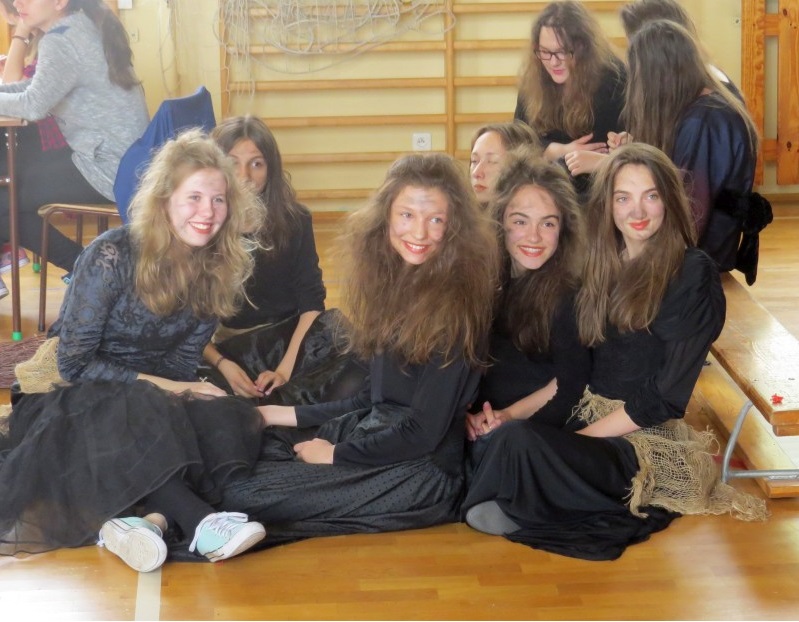 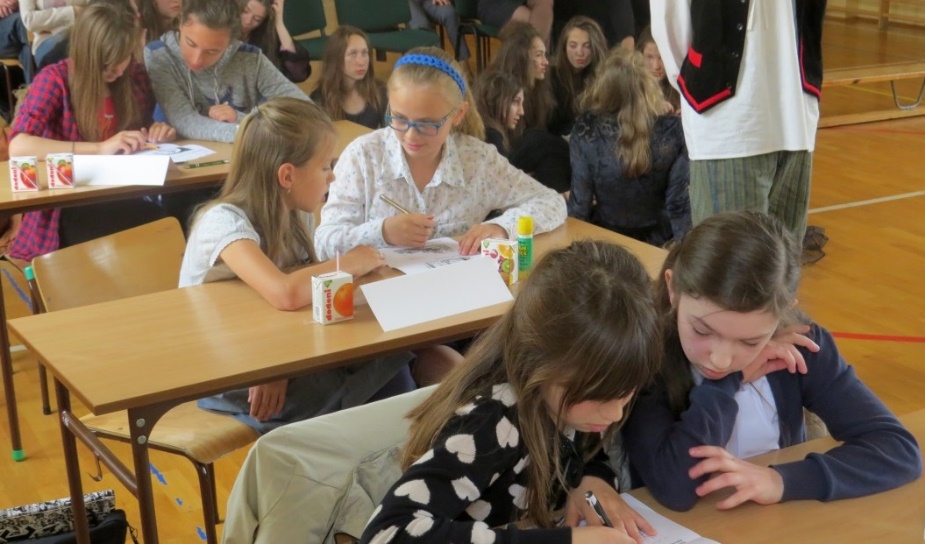 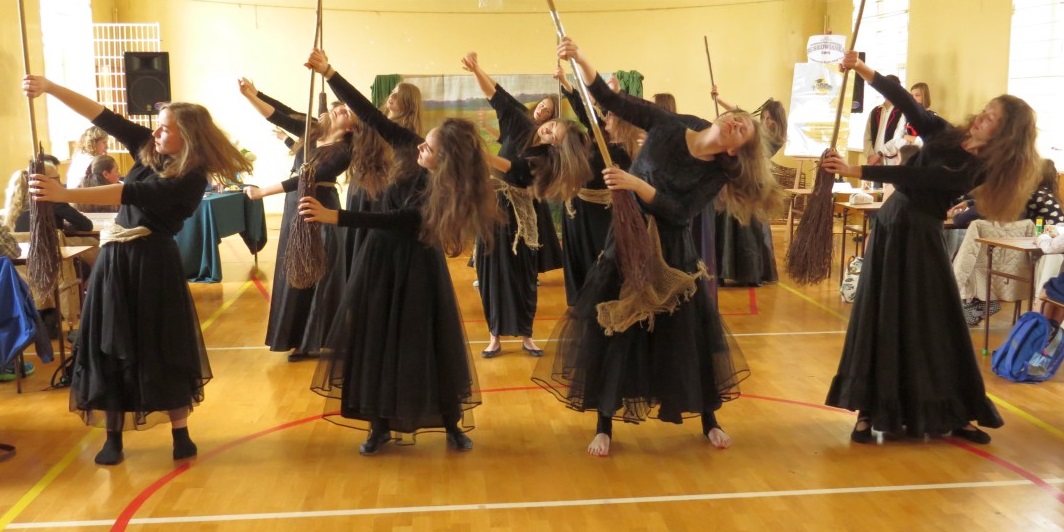 Powiatowy konkurs wiedzy o regionie
„Moje Ponidzie” - Rok 2016
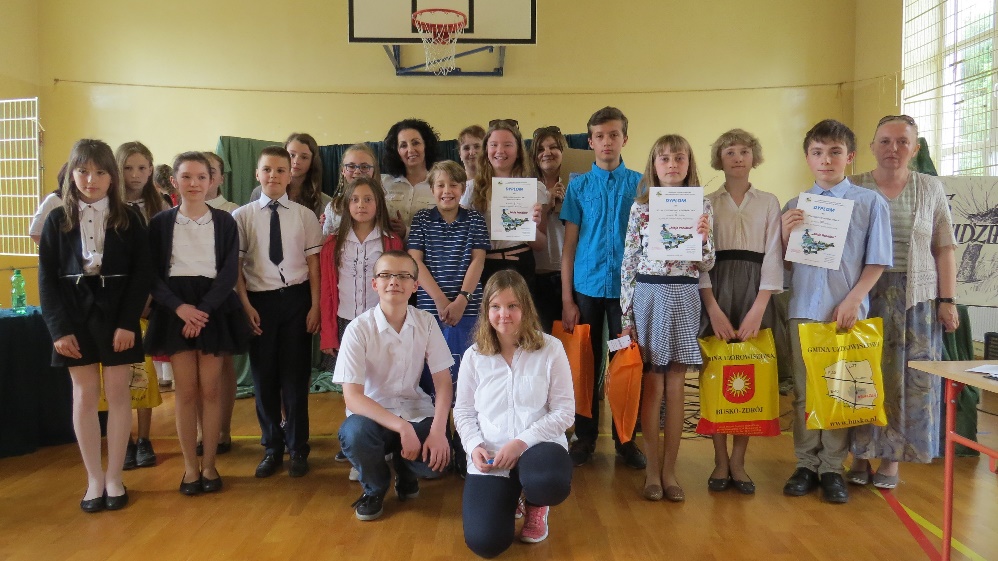 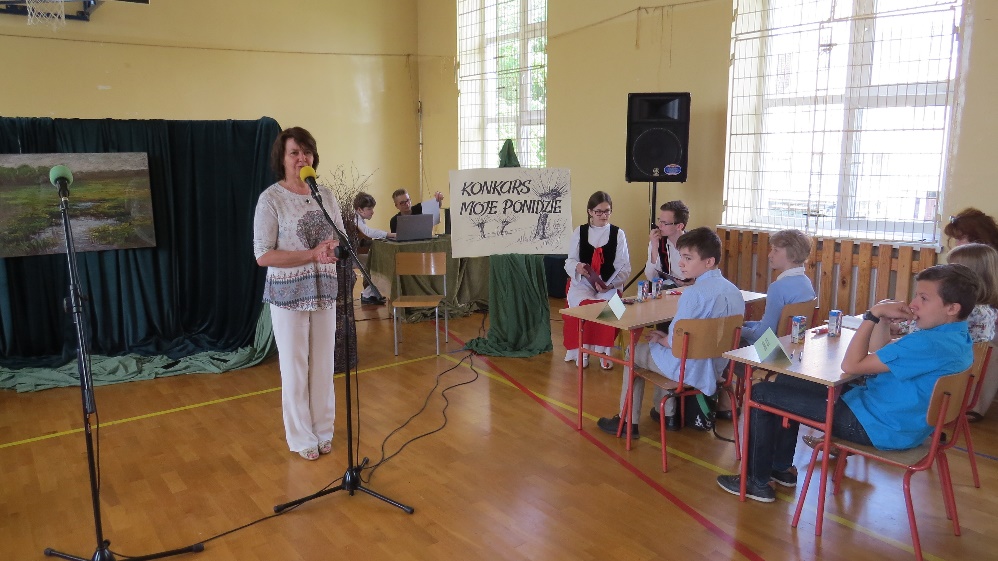 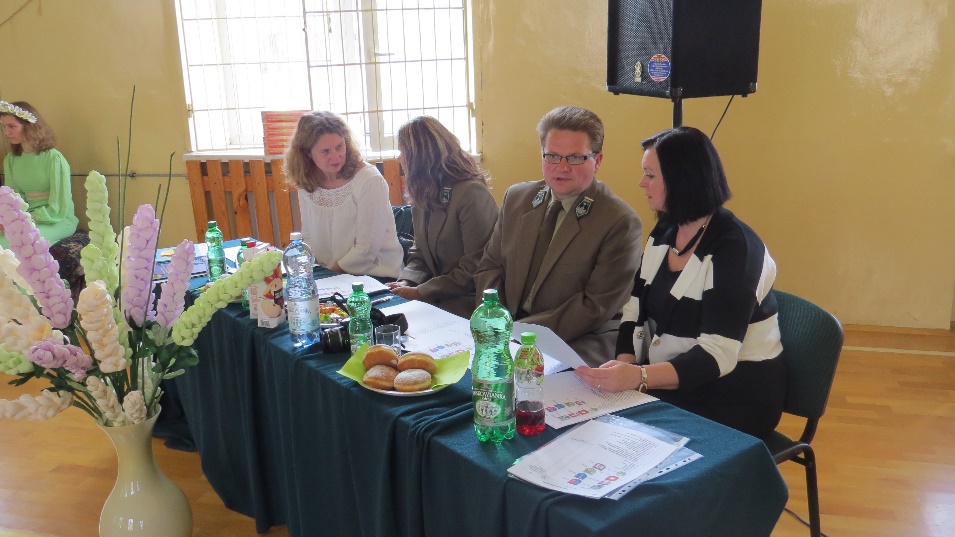 Powiatowy konkurs wiedzy o regionie
„Moje Ponidzie” - Rok 2017
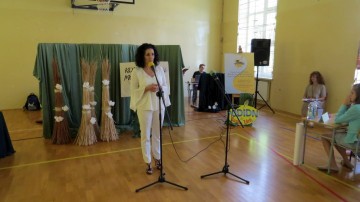 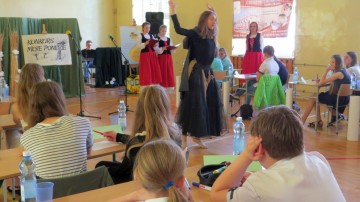 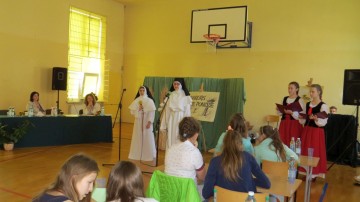 KONKURS LITERACKI
Konkurs literacki  I edycja -  Rok 2013
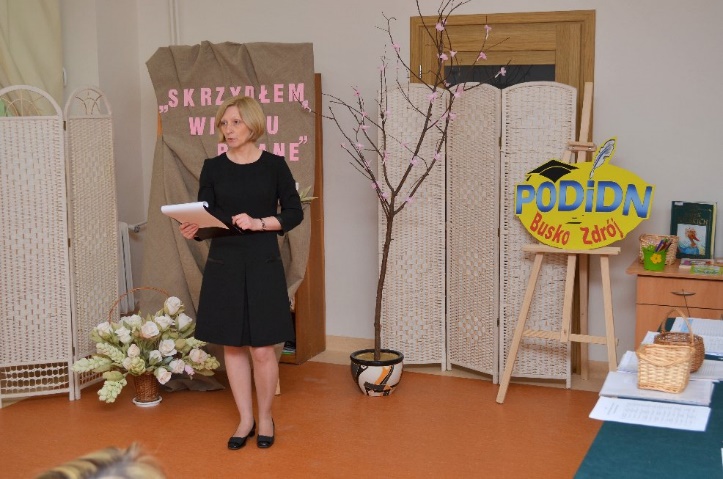 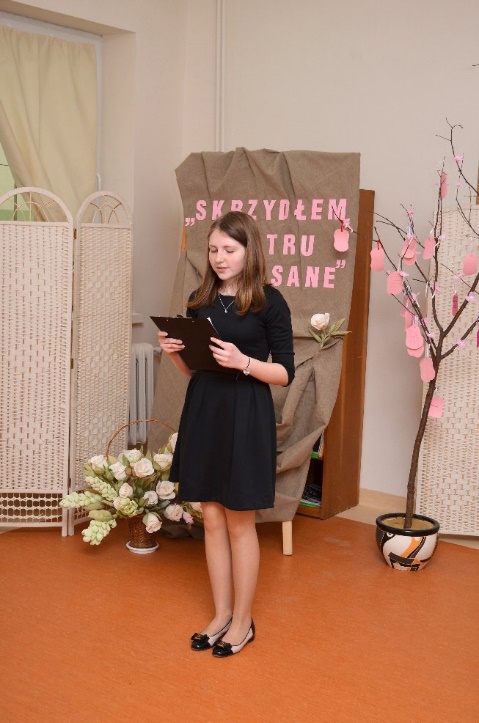 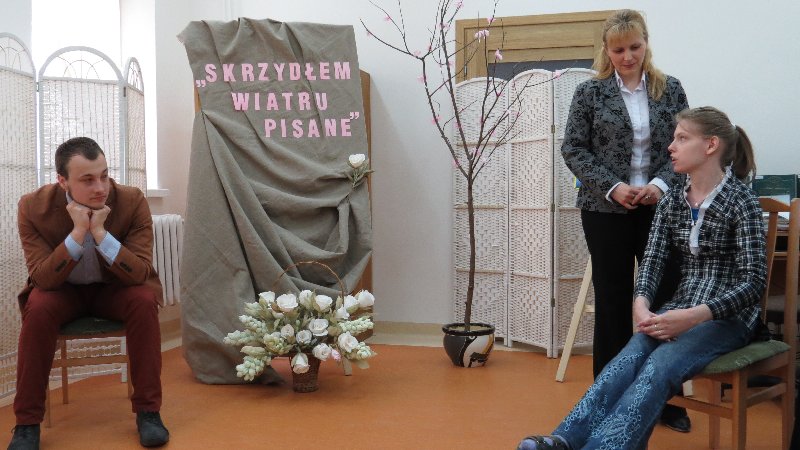 Konkurs literacki  II edycja -  Rok 2014
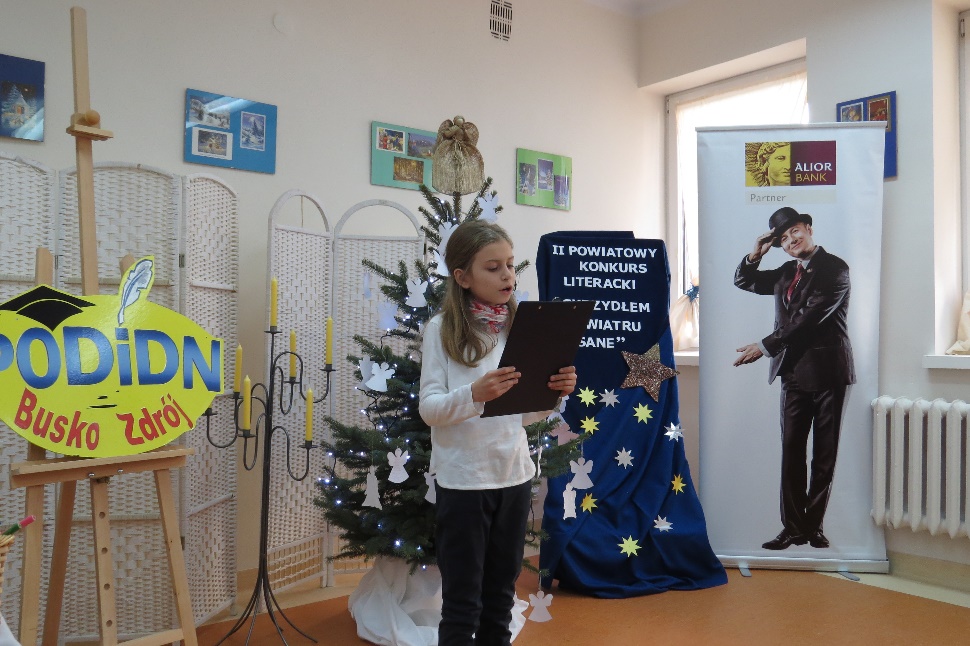 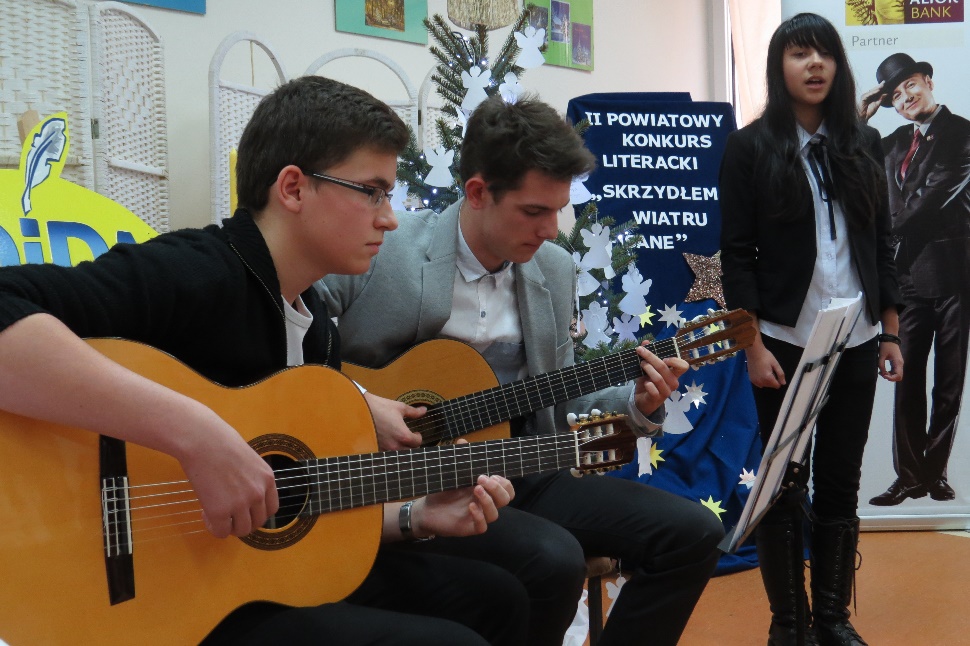 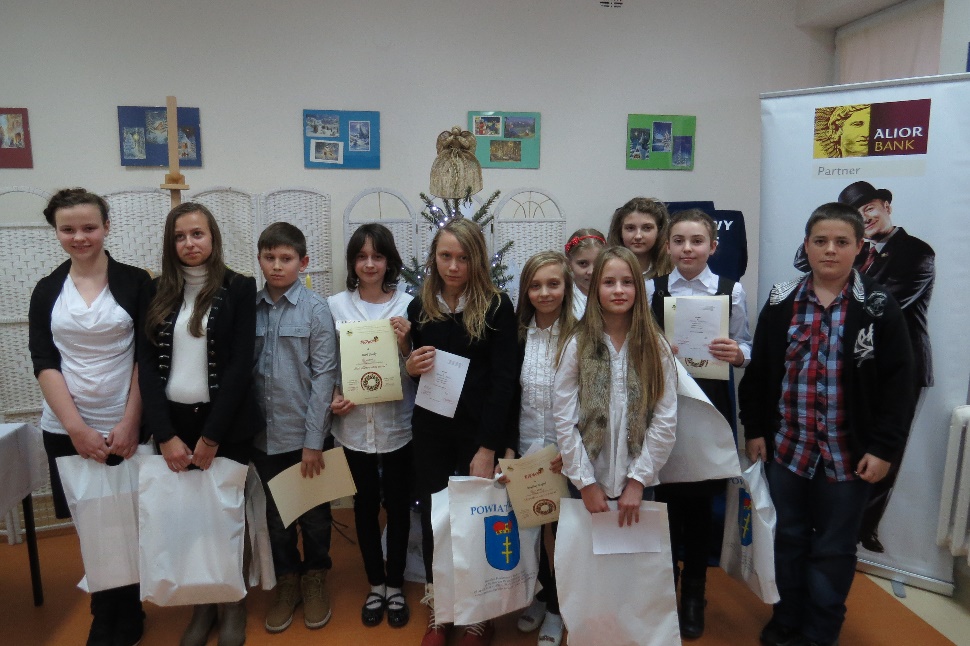 Konkurs literacki  III edycja -  Rok 2015
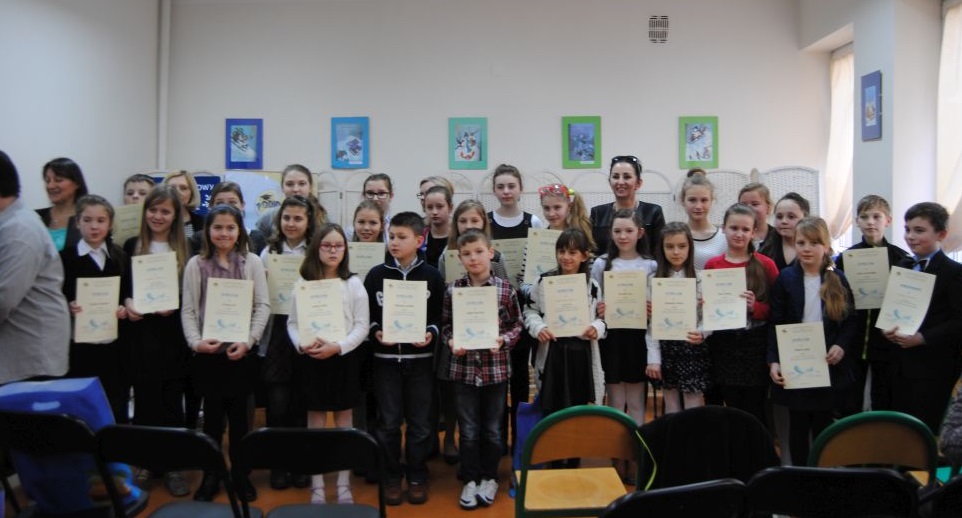 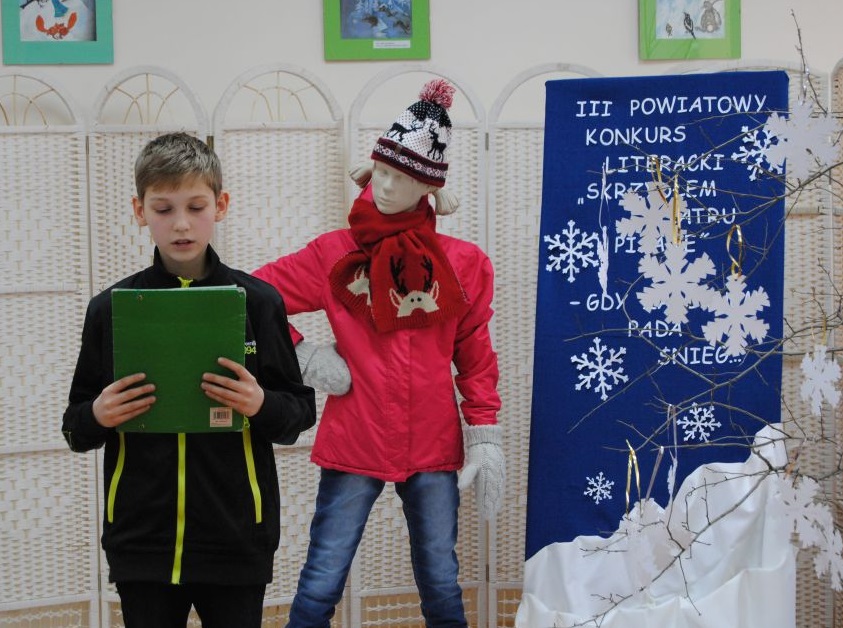 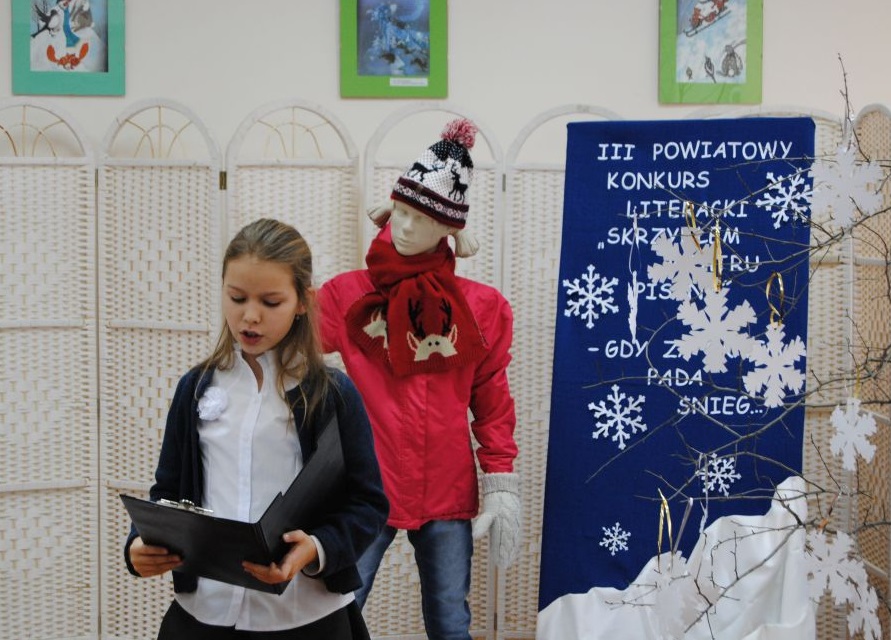 Konkurs literacki  IV edycja -  Rok 2017
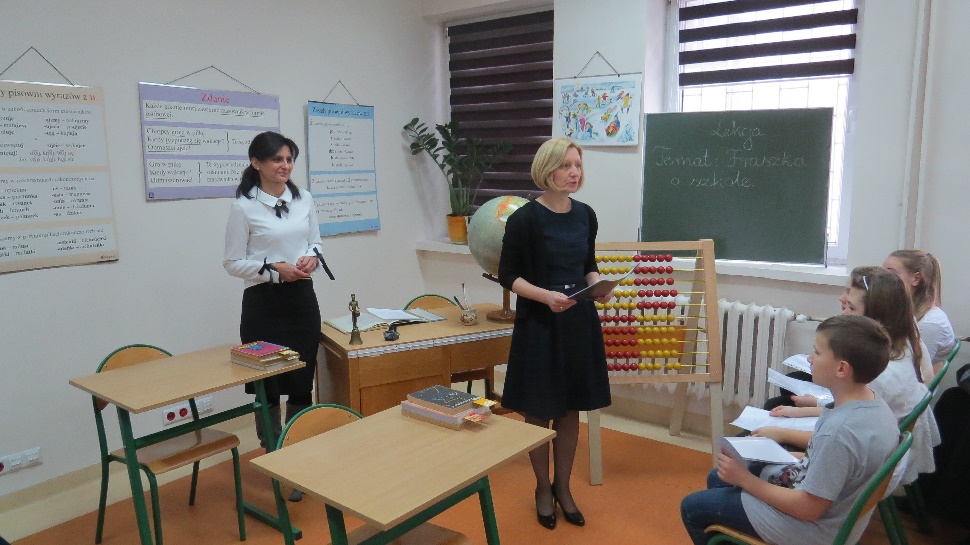 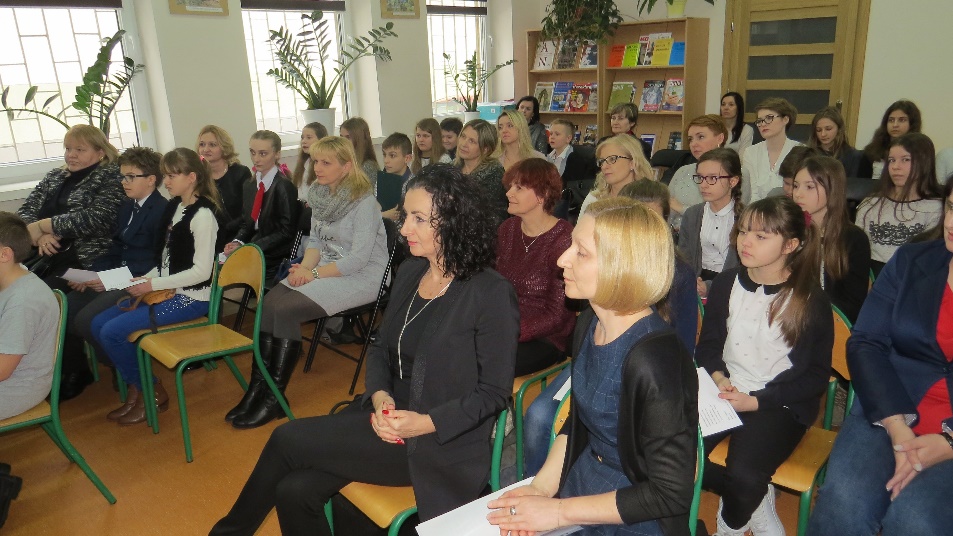 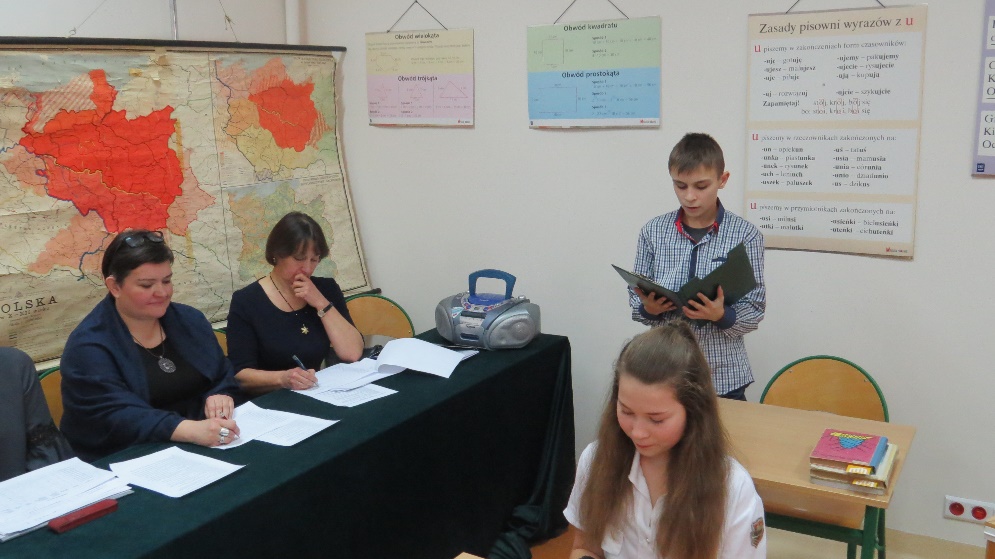 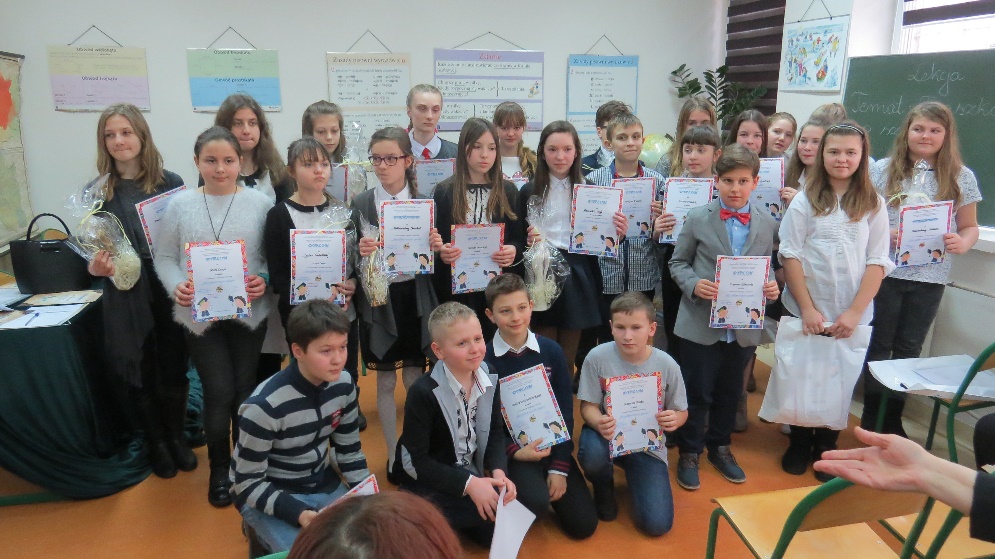 POWIATOWY KONKURS MITOLOGICZNY
Powiatowy Konkurs Mitologiczny –
Rok 2011
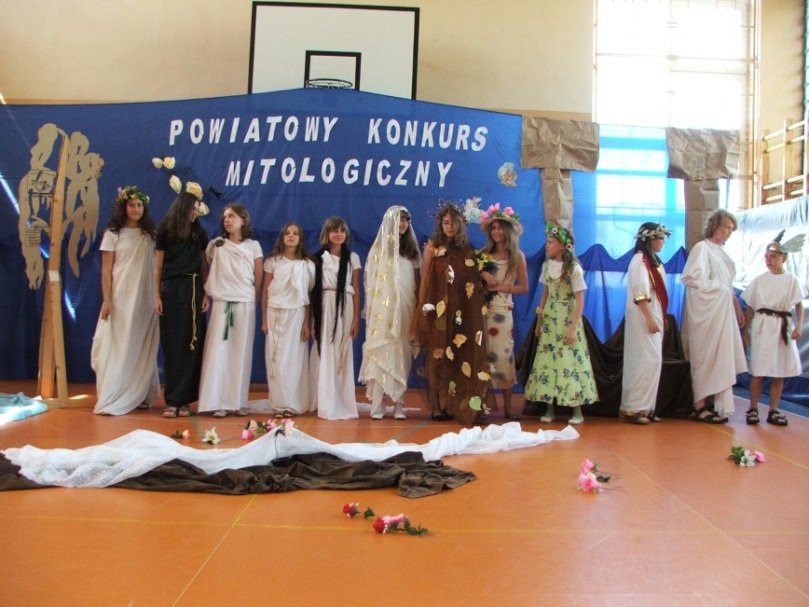 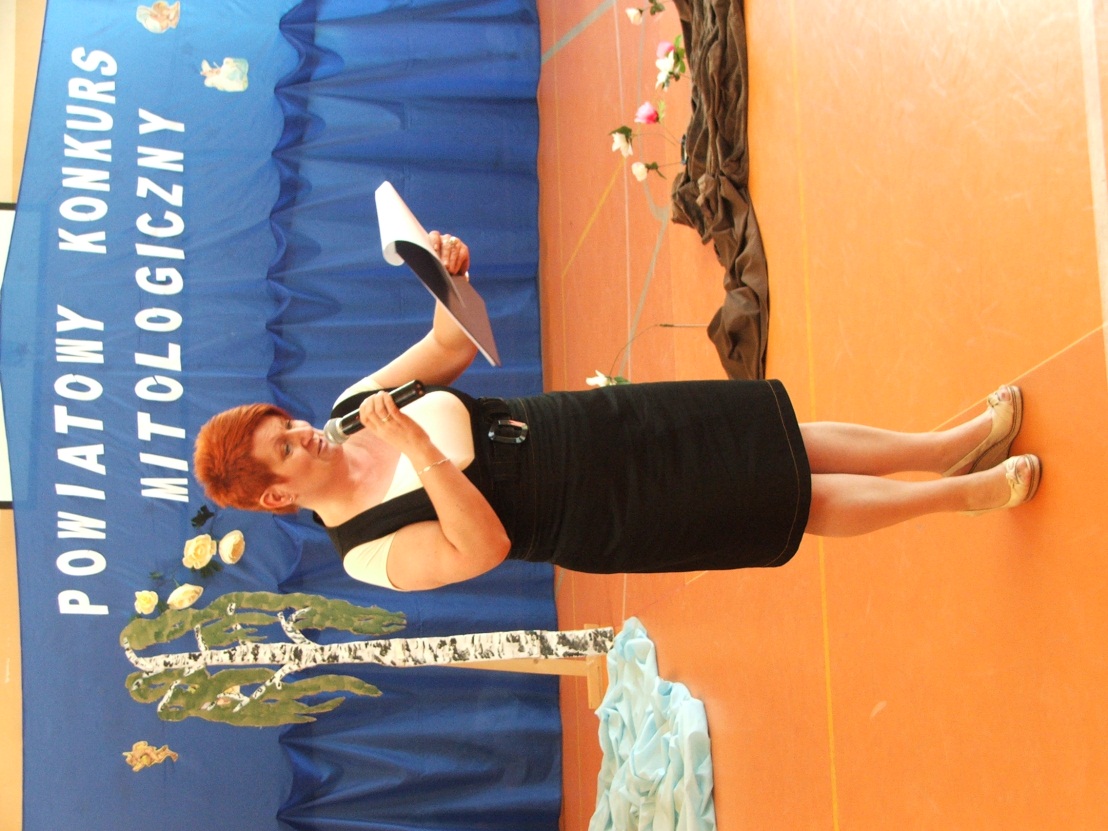 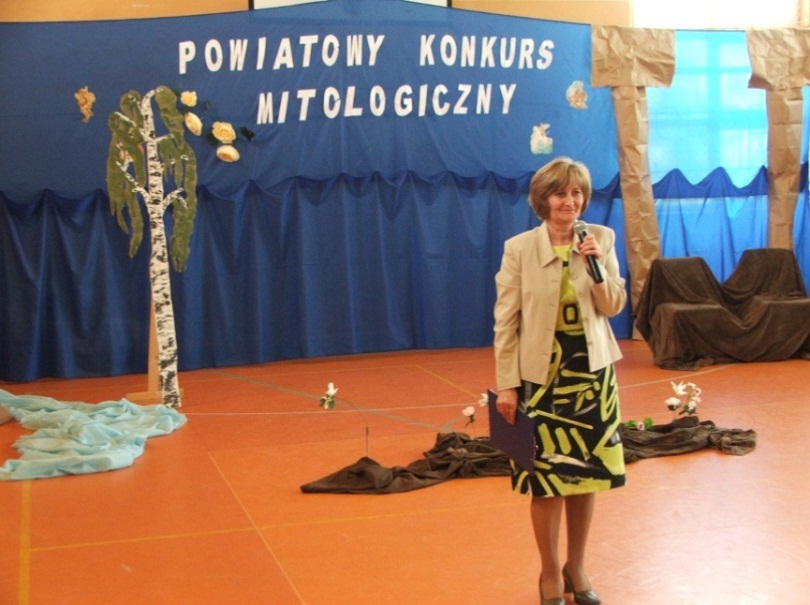 Powiatowy Konkurs Mitologiczny –
Rok 2012
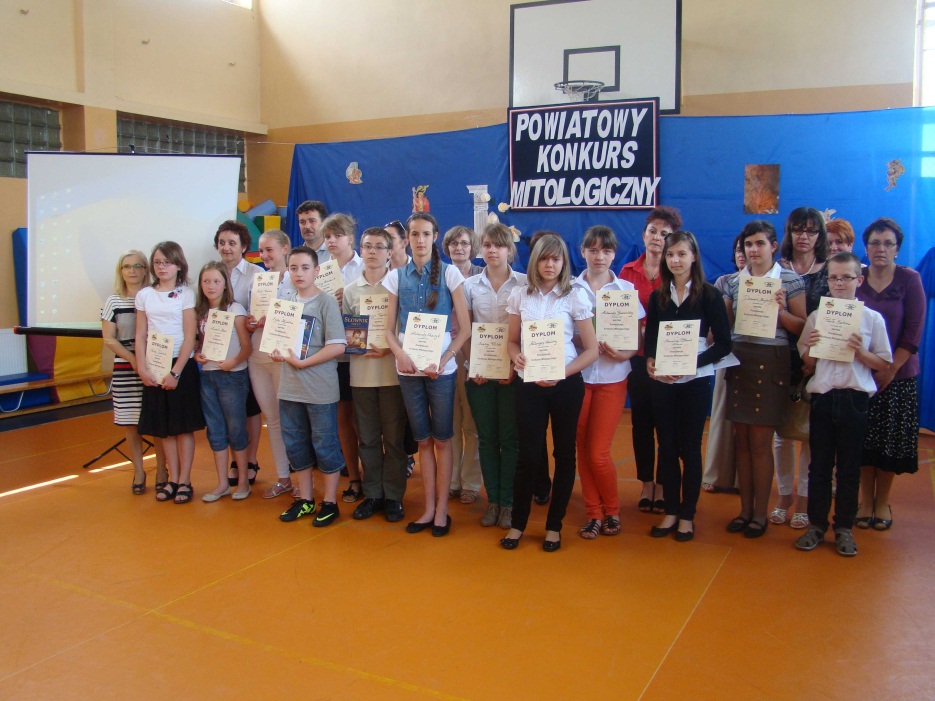 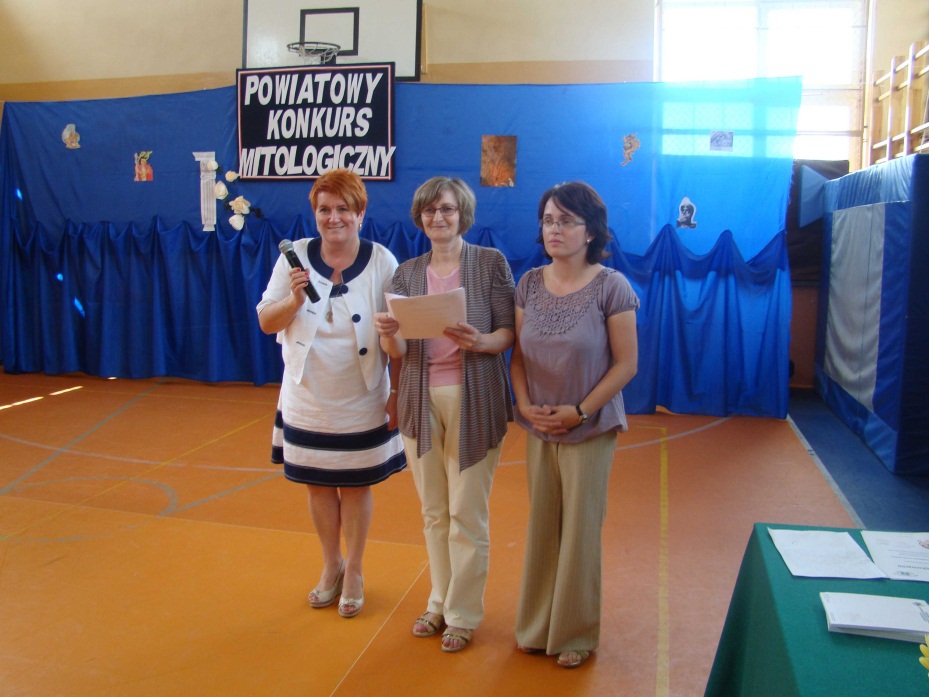 Powiatowy Konkurs Mitologiczny –
Rok 2013
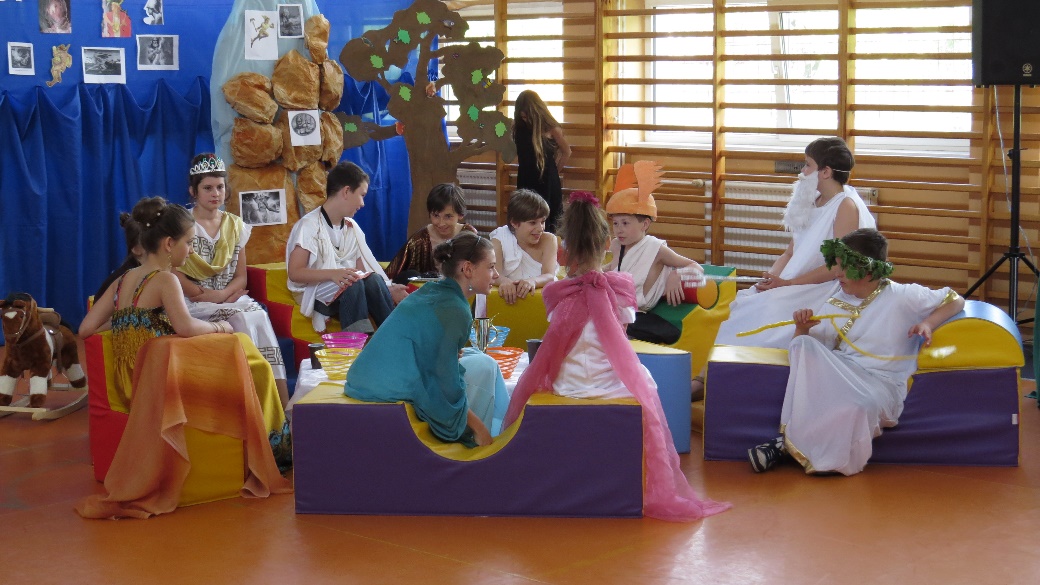 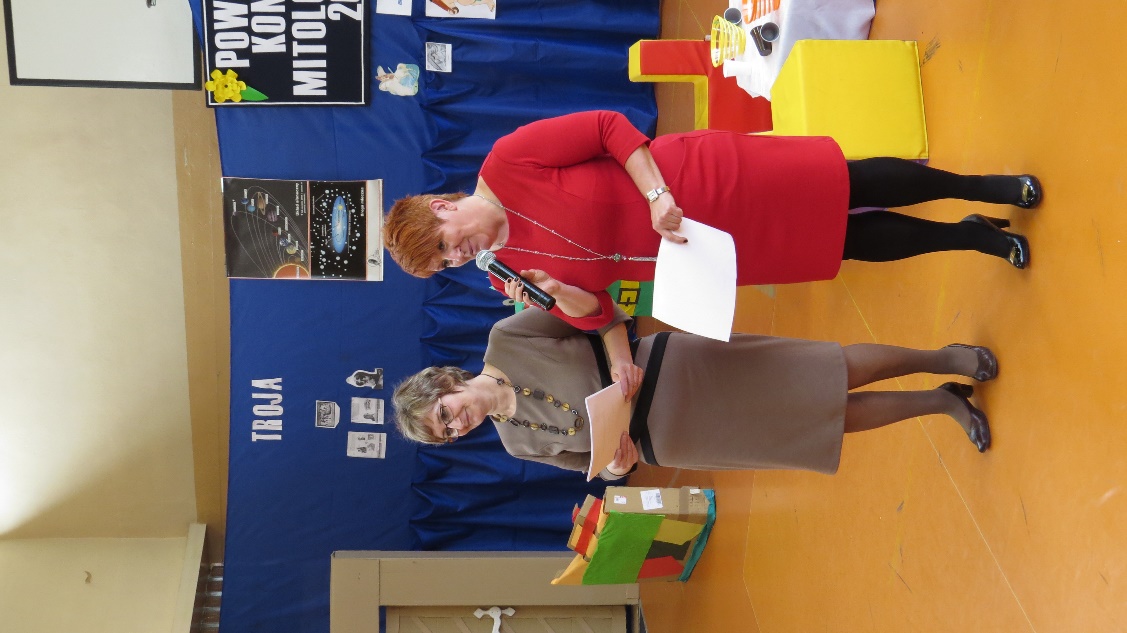 Powiatowy Konkurs Mitologiczny –
Rok 2014
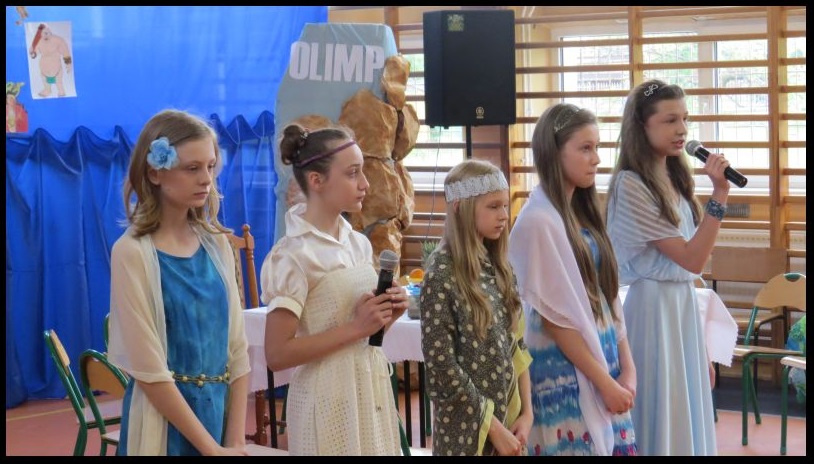 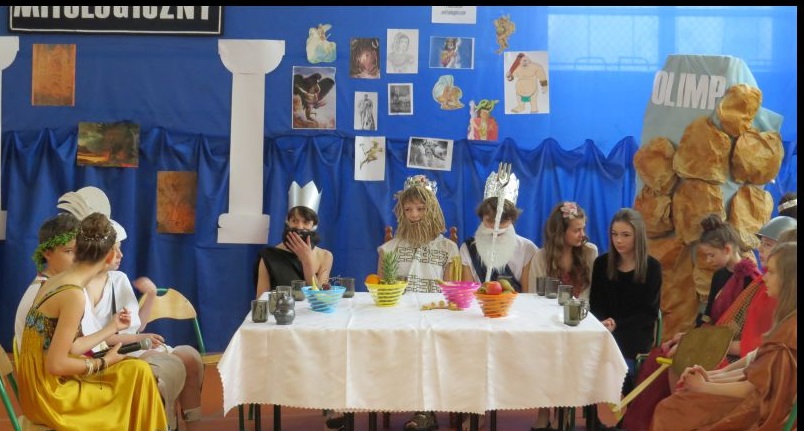 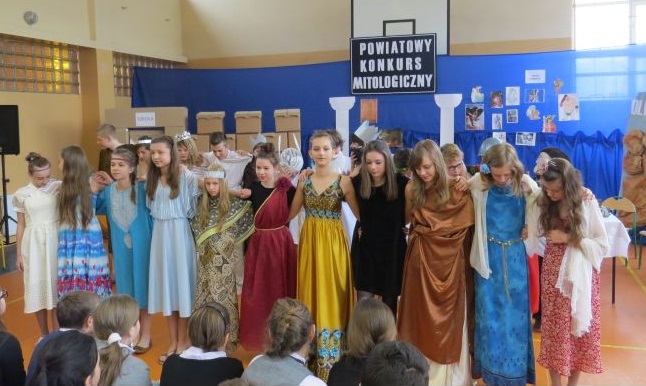 Powiatowy Konkurs Mitologiczny –
Rok 2015
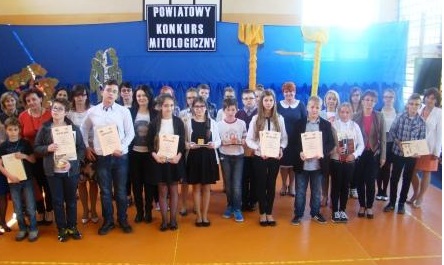 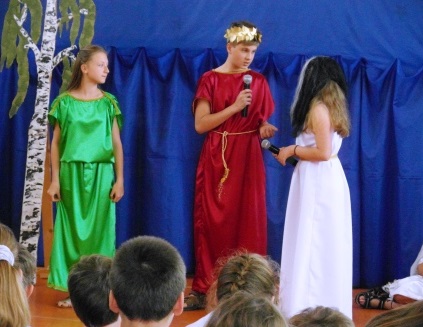 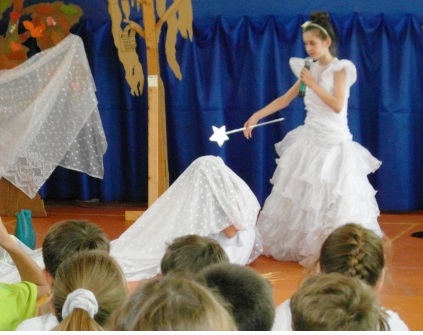 Powiatowy Konkurs Mitologiczny –
Rok 2016
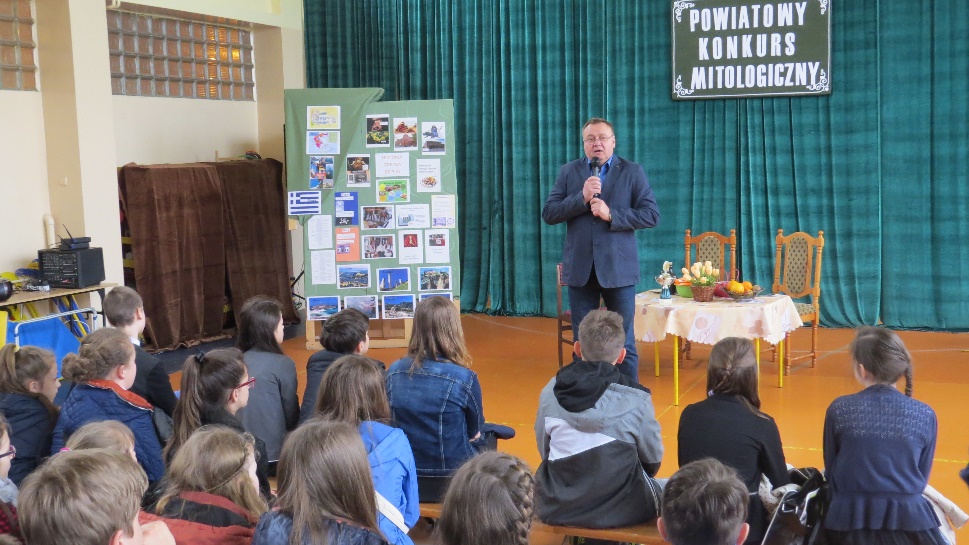 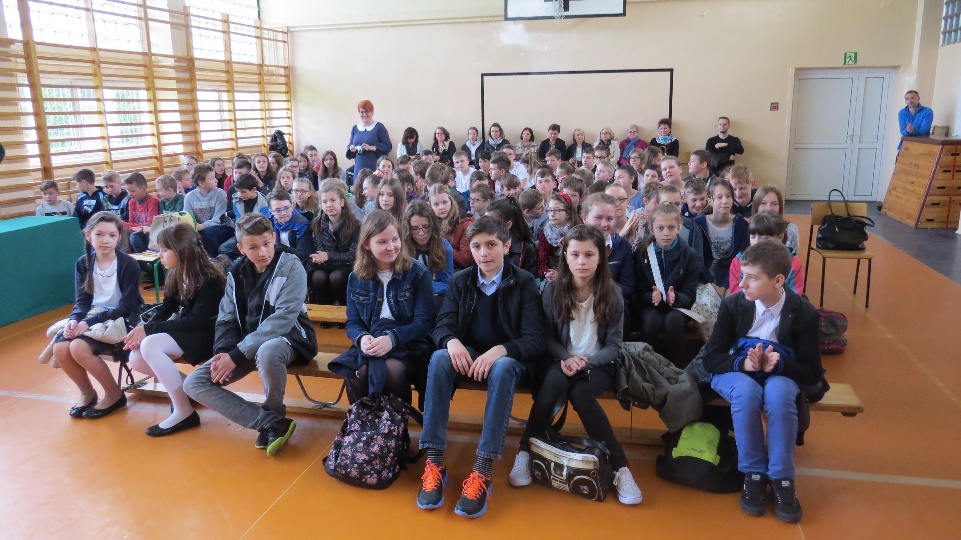 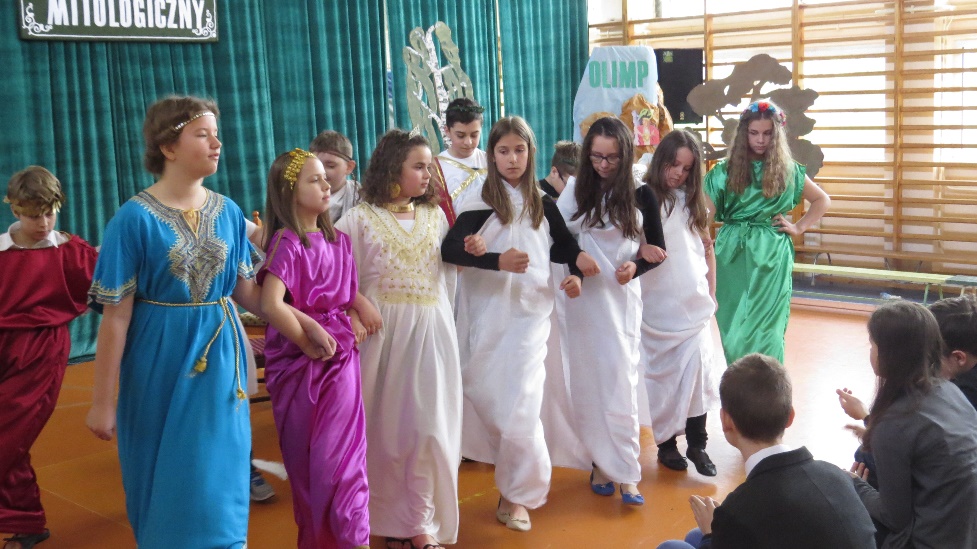 Powiatowy Konkurs Mitologiczny –
Rok 2017
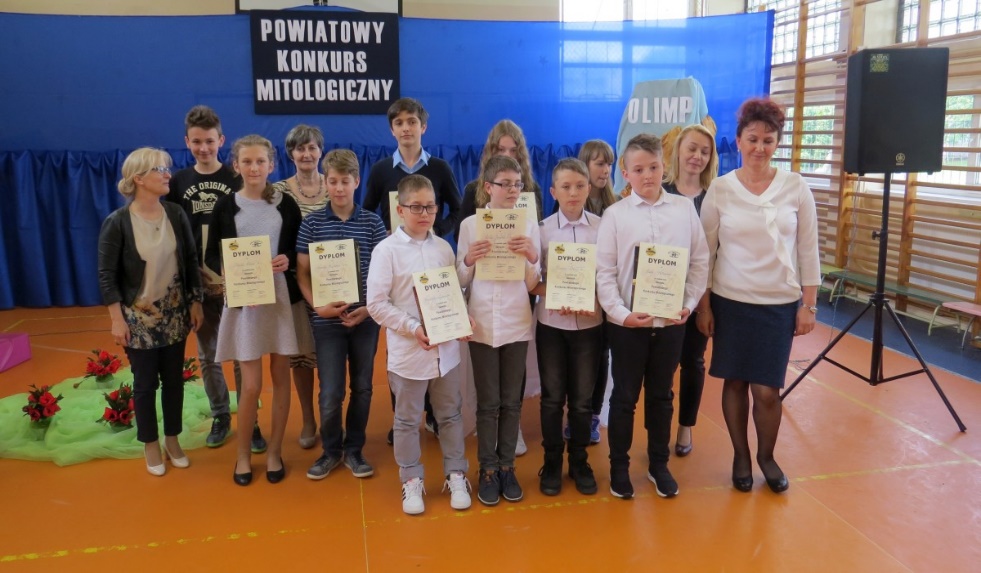 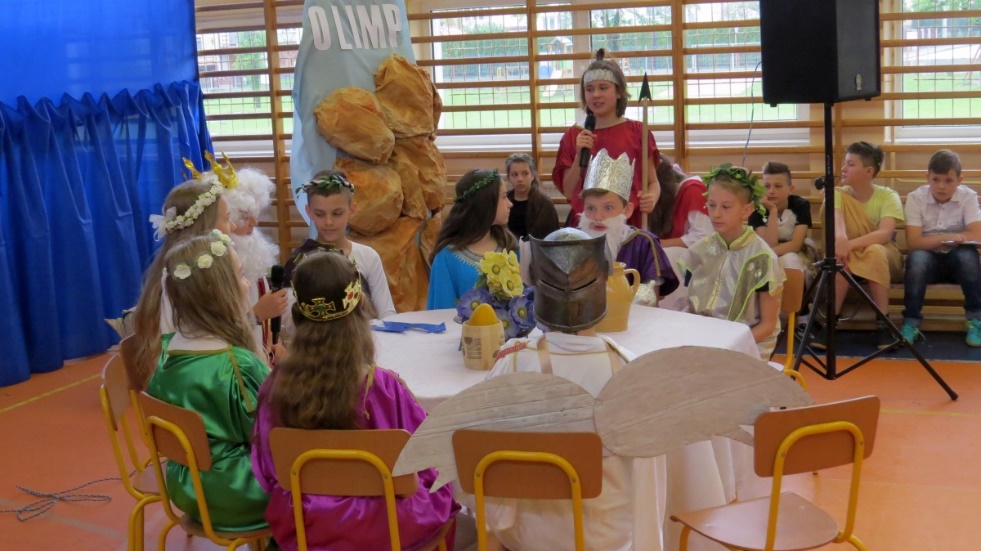 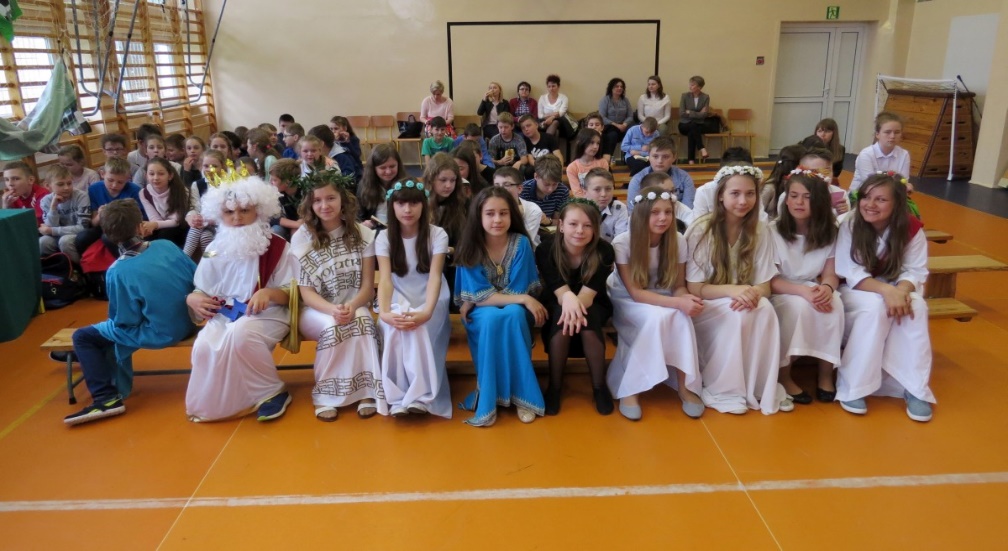 KONKURS
„EKOLOGIA NASZA PRZYSZŁOŚĆ”
Konkurs „Ekologia nasza przyszłość” –
2009 r.
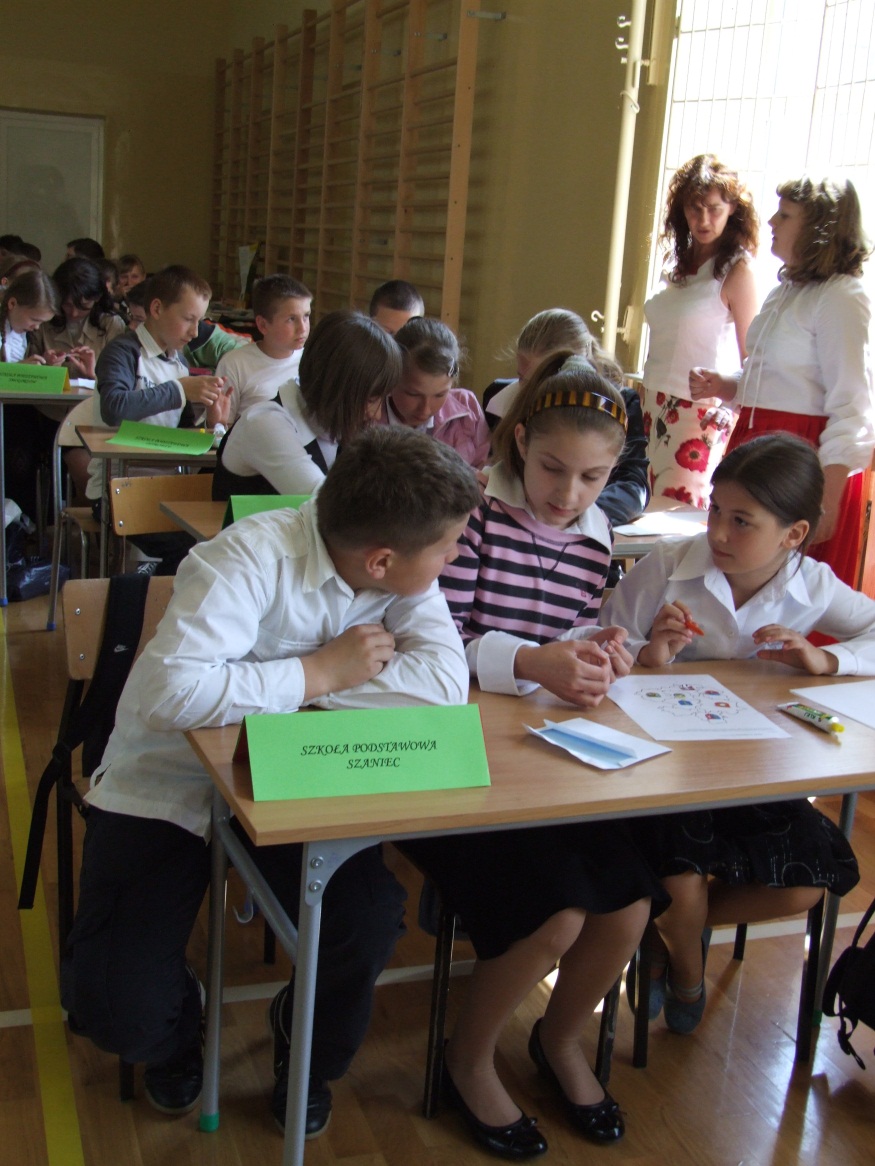 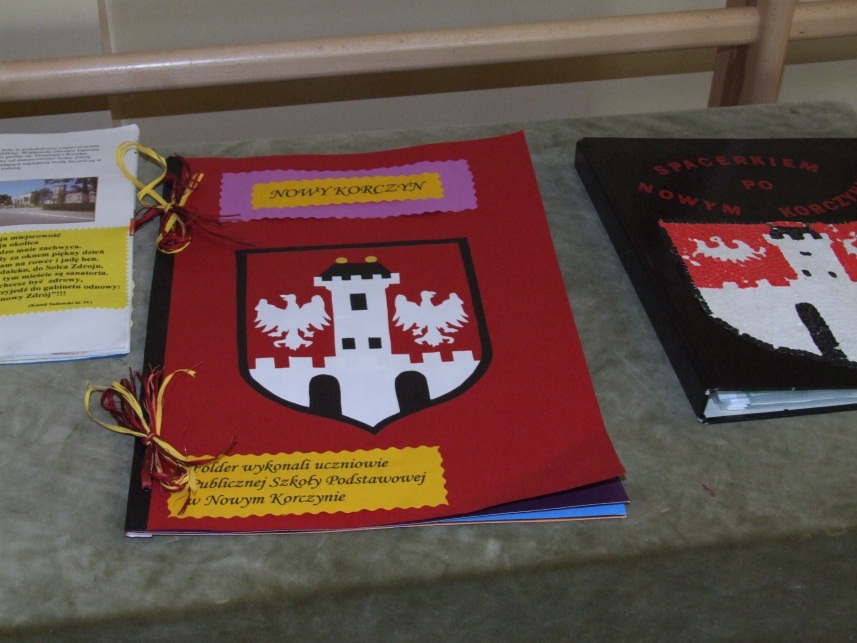 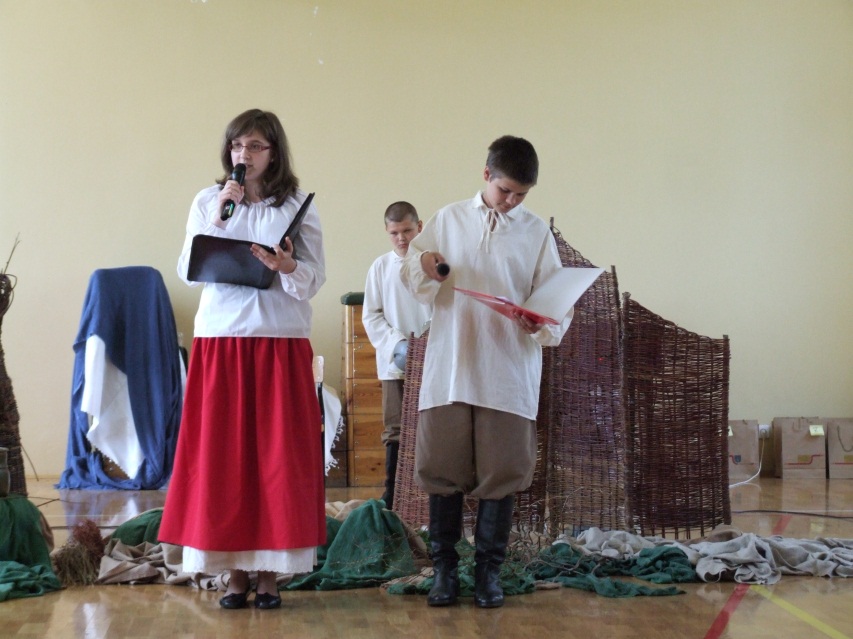 WOJEWÓDZKI KONKURS MATEMATYCZNY DLA UCZNIÓW GIMNAZJÓW Z WOJEWÓDZTWA ŚWIĘTOKRZYSKIEGO
Wojewódzki Konkurs matematyczny dla uczniów gimnazjów z województwa świętokrzyskiego – w latach 2011-2012
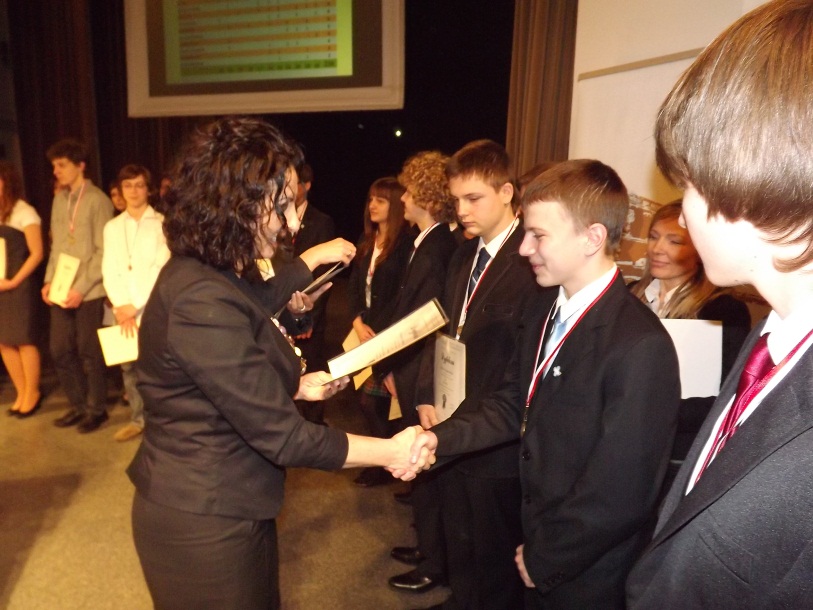 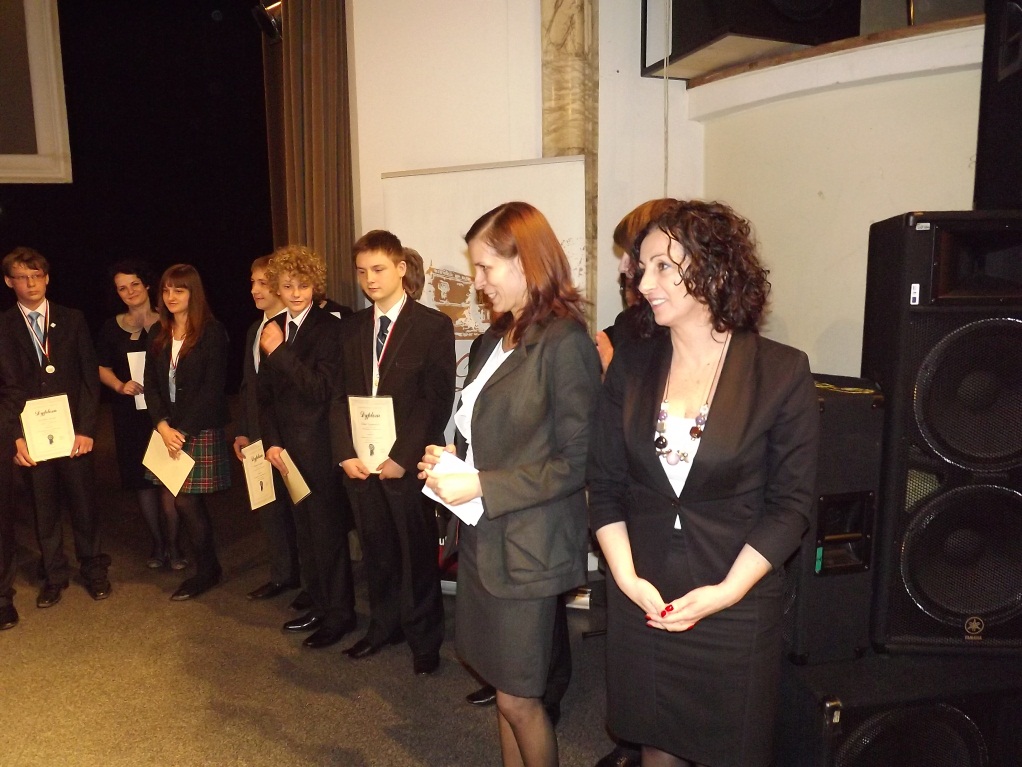 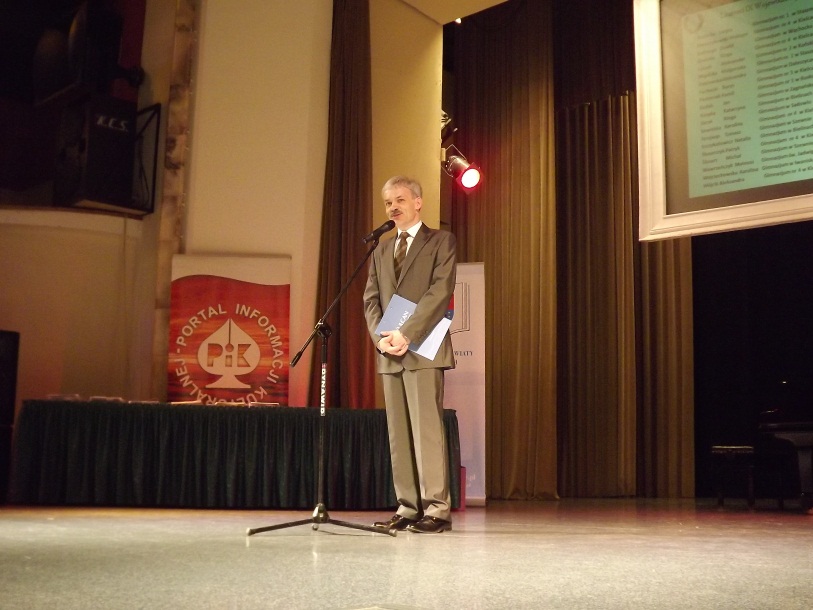 BAZA OŚRODKA
Powierzchnia użytkowa obiektu wynosi 380m2.
Budynek jest wolnostojący, trzy kondygnacyjny. Na parterze znajdują się pomieszczenia biurowe i sale dydaktyczne.  Piętro I i II stanowi część hotelową - 20 miejsc noclegowych w pokojach jedno i dwuosobowych.


Wszystkie pokoje posiadają pełne wyposażenie RTV oraz dostęp do Internetu.
BAZA OŚRODKA
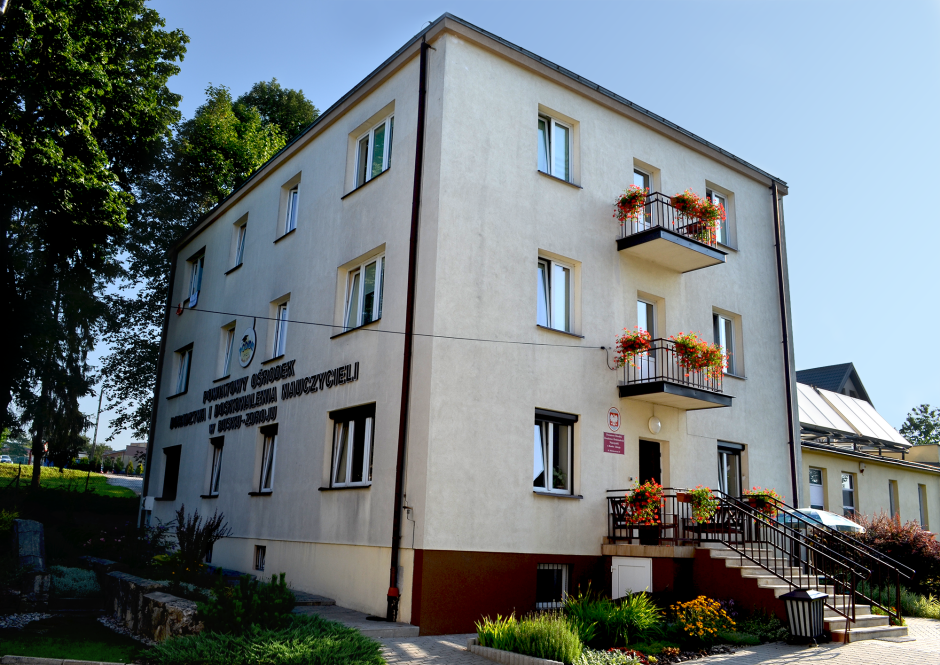 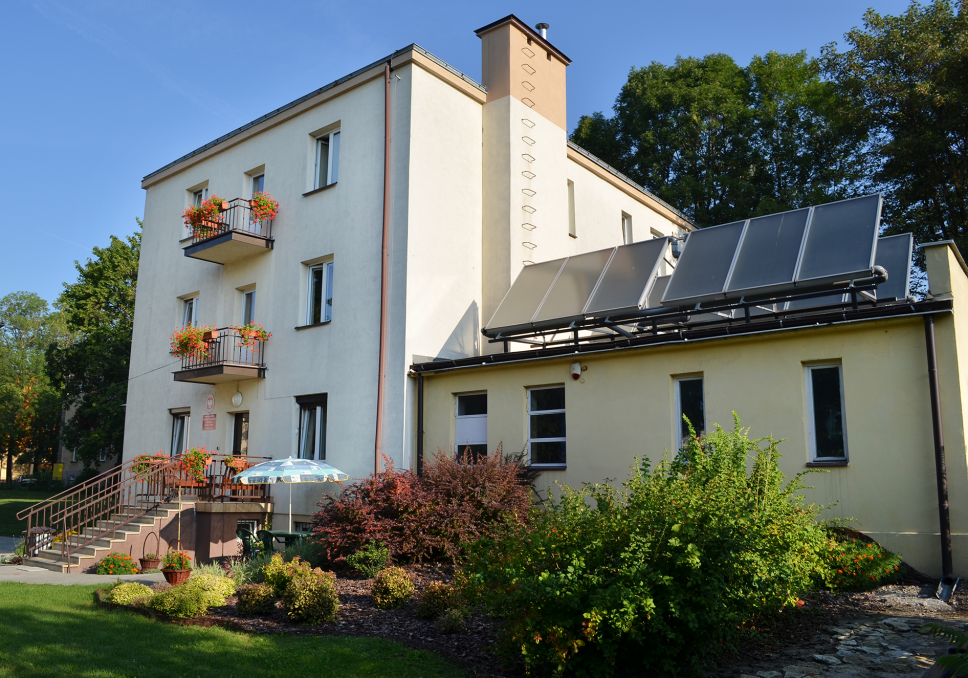 SALE DYDAKTYCZNE
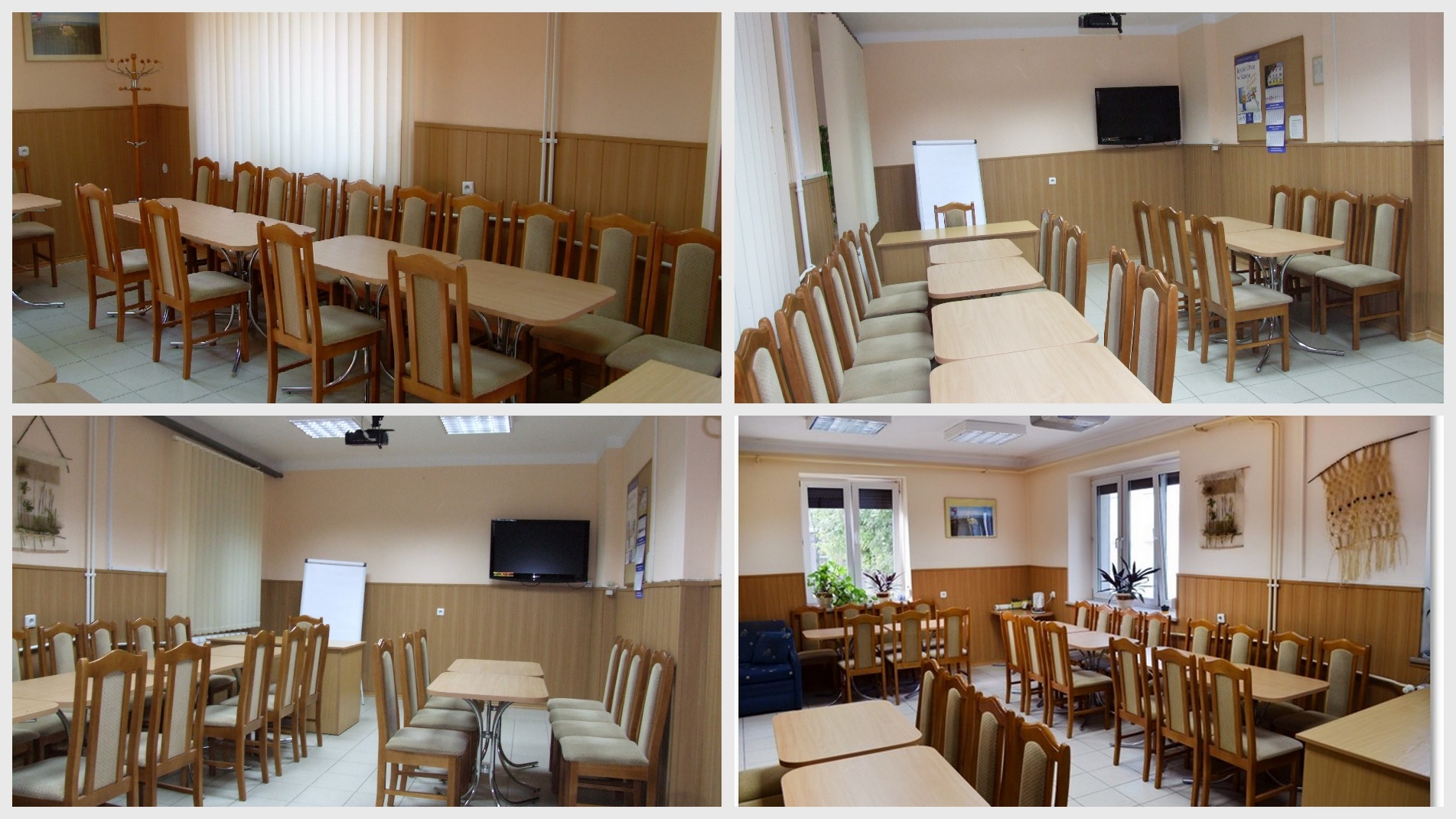 BAZA HOTELOWA
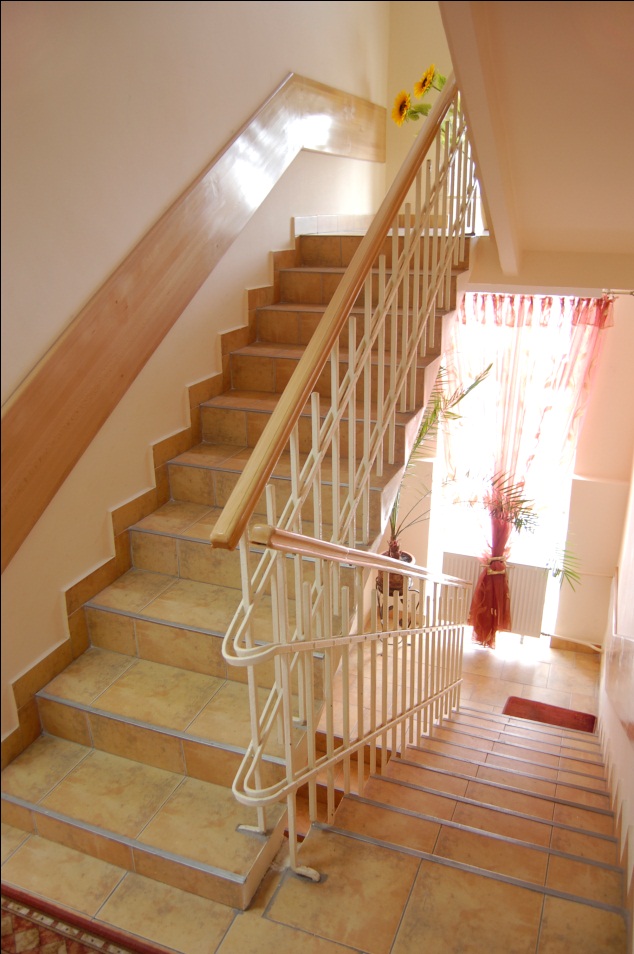 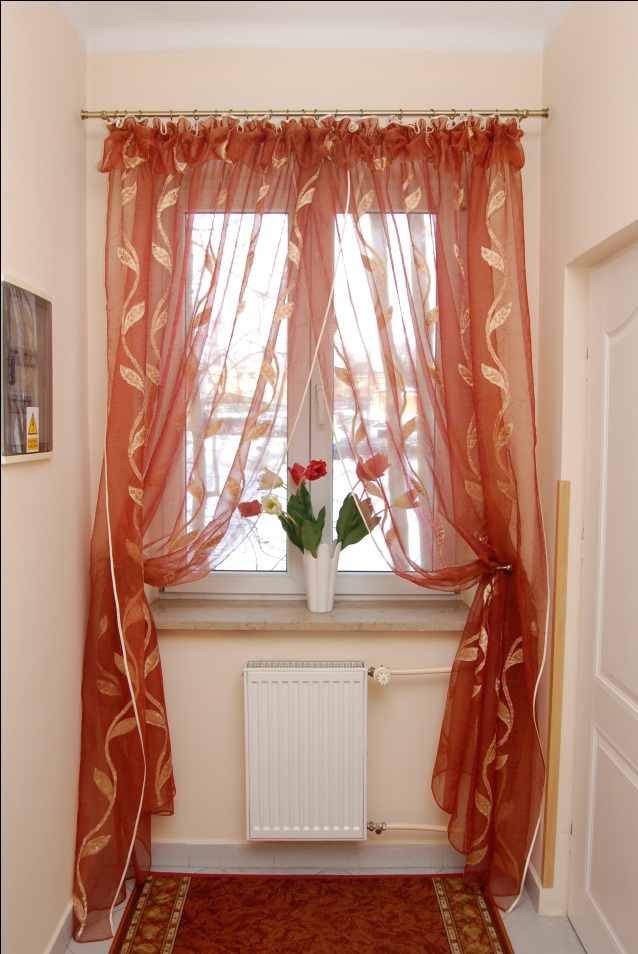 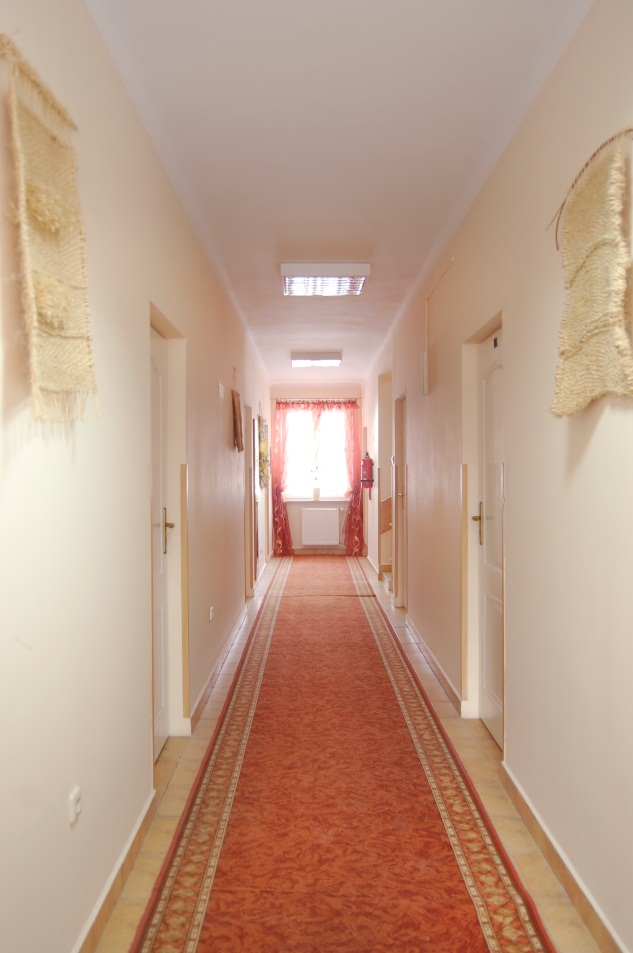 BAZA HOTELOWA
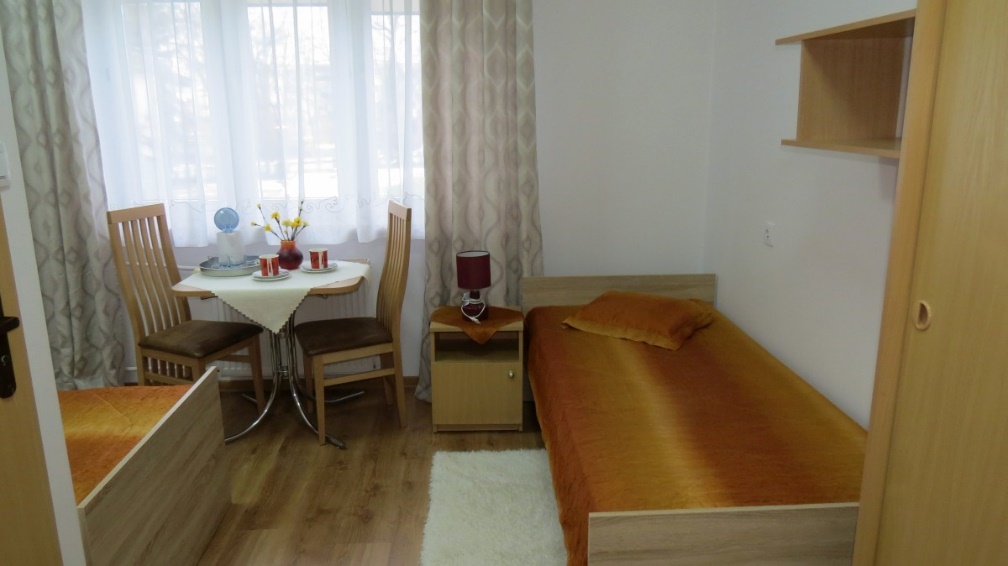 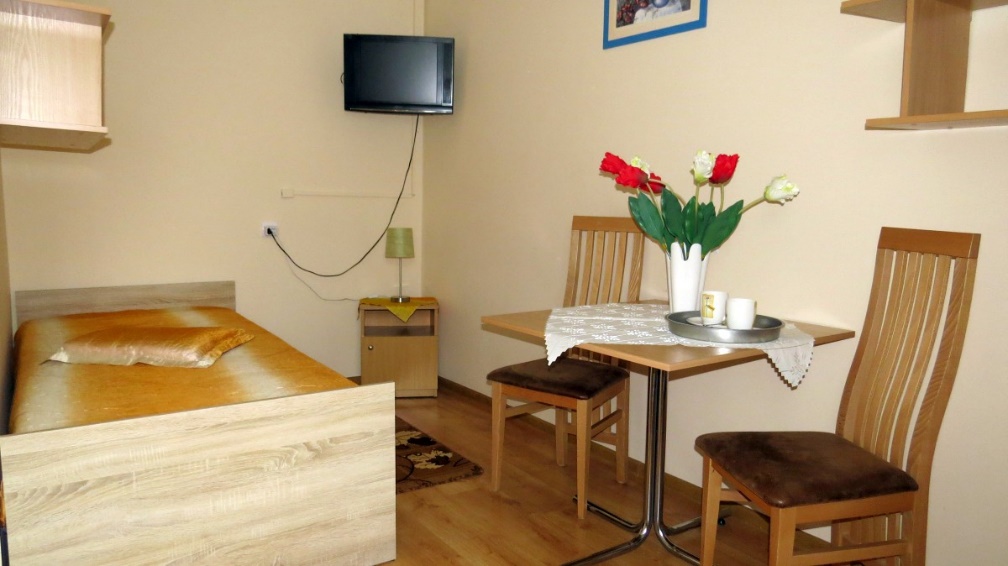 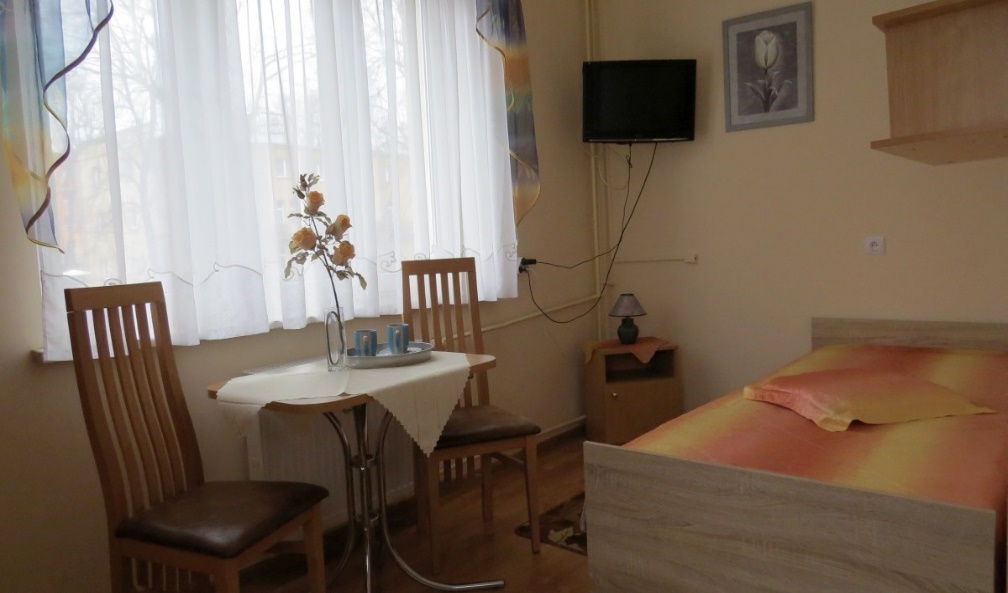 BAZA HOTELOWA
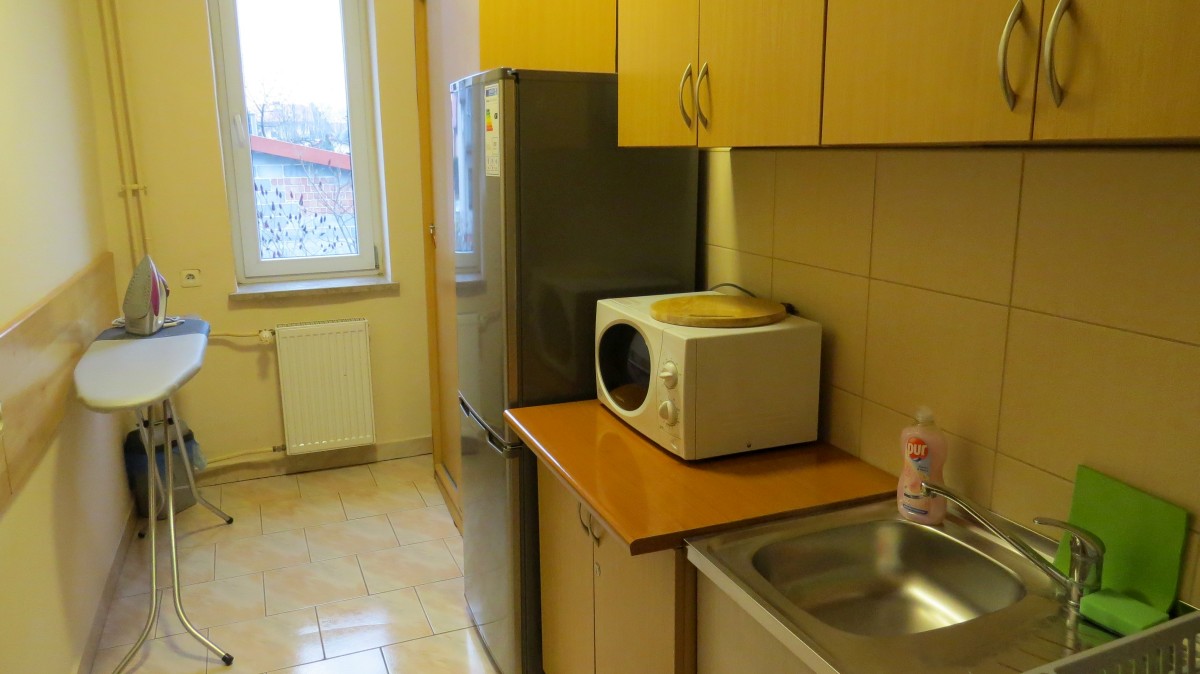 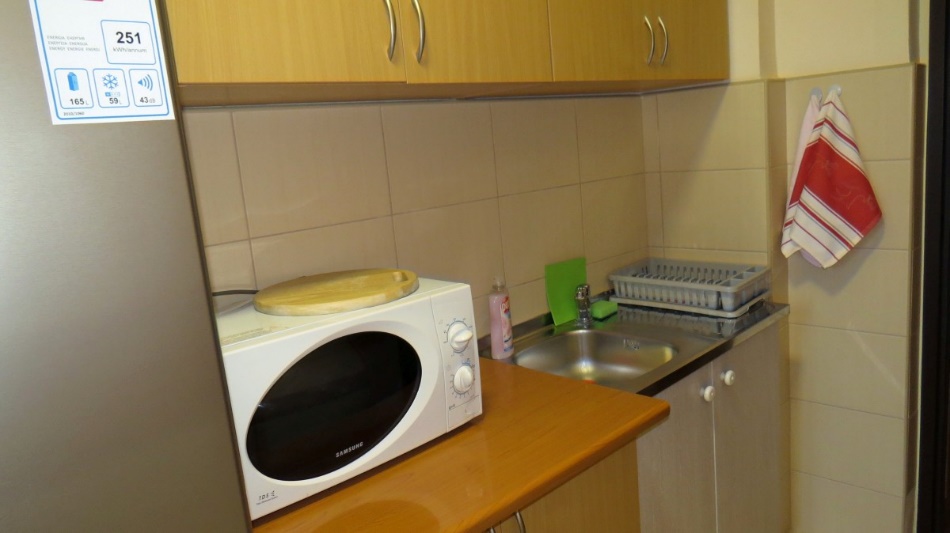 BAZA HOTELOWA
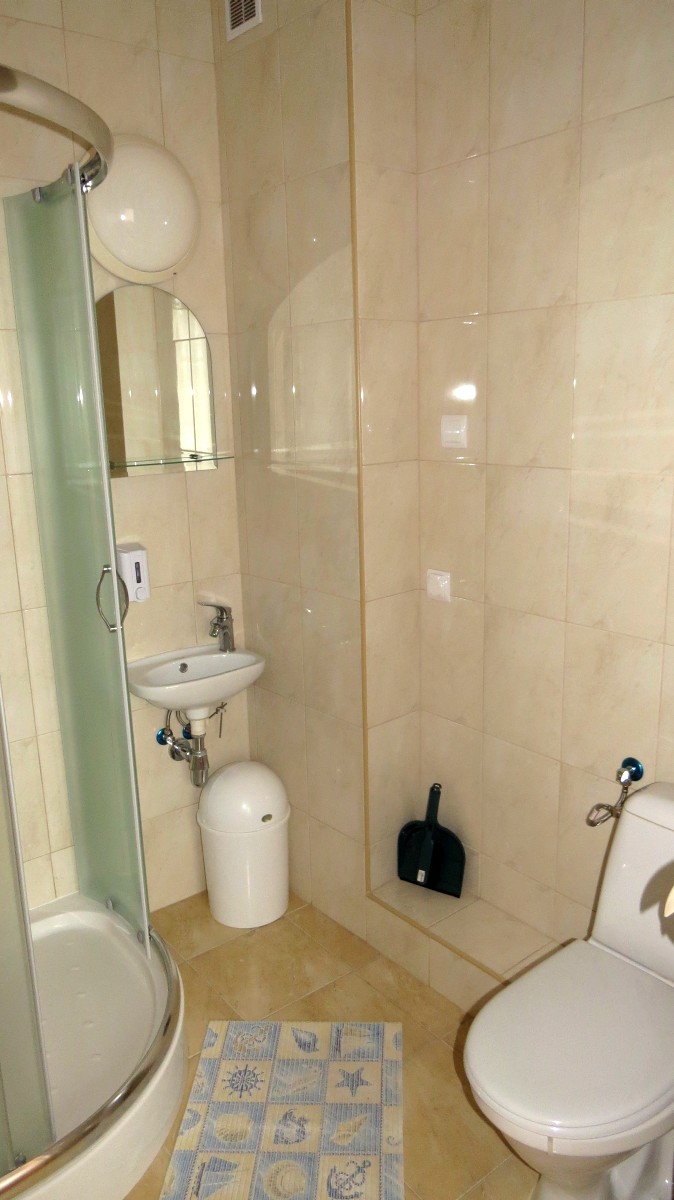 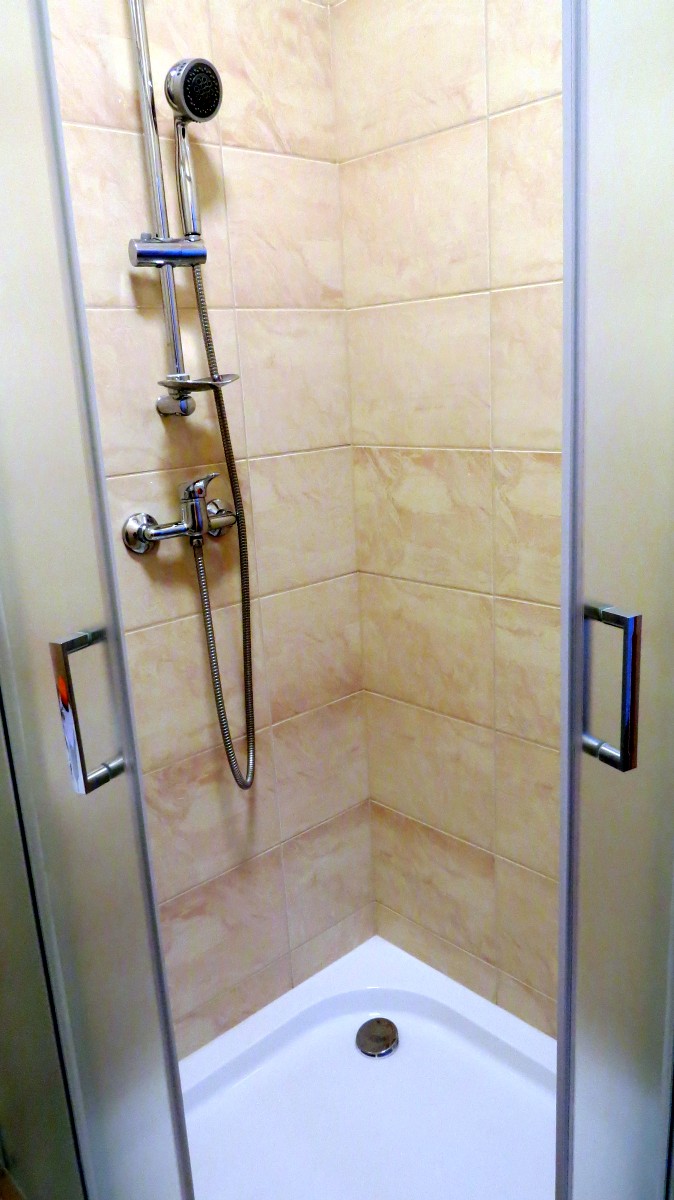 GALERIA ZDJĘĆ
Wojewódzka Konferencja Szkolnictwa Zawodowego "Kształcenie zawodowe
w przestrzeni gospodarczej i społecznej - stan obecny i perspektywy" 
z 26 lutego 2009 r.
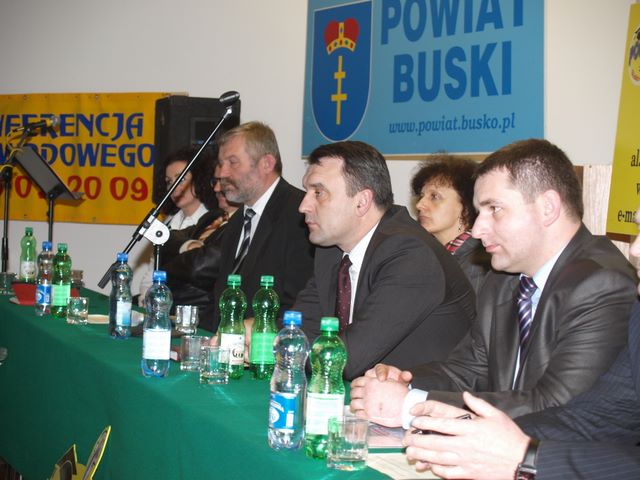 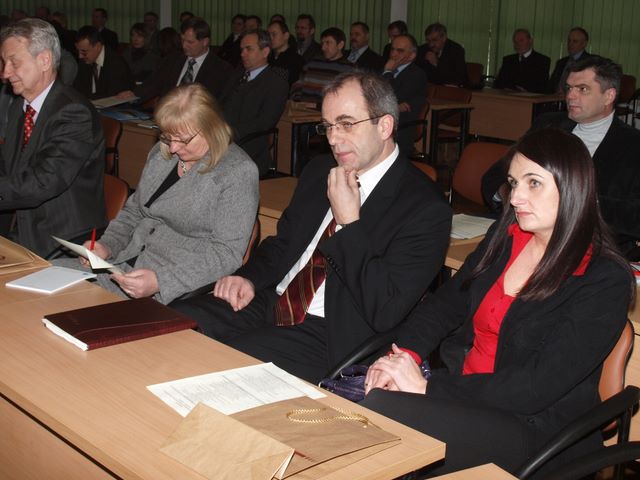 Wojewódzka konferencja "Ryzyko dysleksji - wczesna pomoc i konsekwencje zaniedbań" - prowadzenie prof. zw. dr hab. Marta Bogdanowicz  
(Uniwersytet Gdański)
oraz "Znaczenie świadomości fonologicznej w opanowaniu techniki czytania" z 30 kwietnia 2008 r., - prowadzenie dr Alicja Maurer (Uniwersytet Jagielloński)
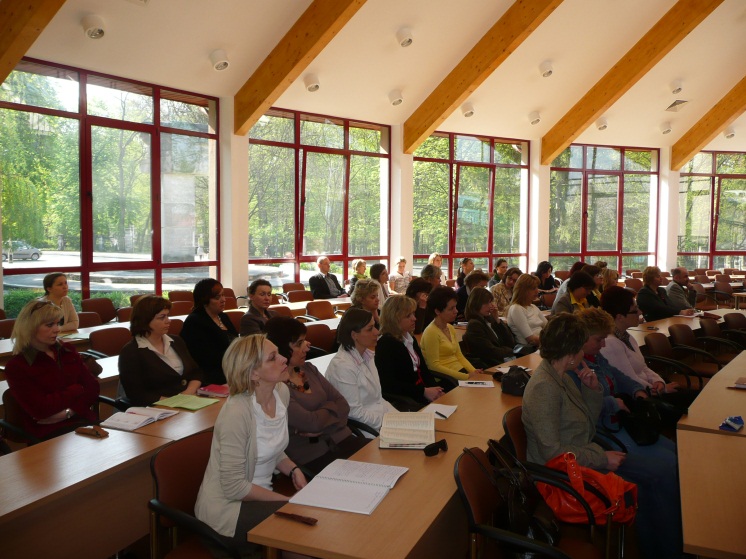 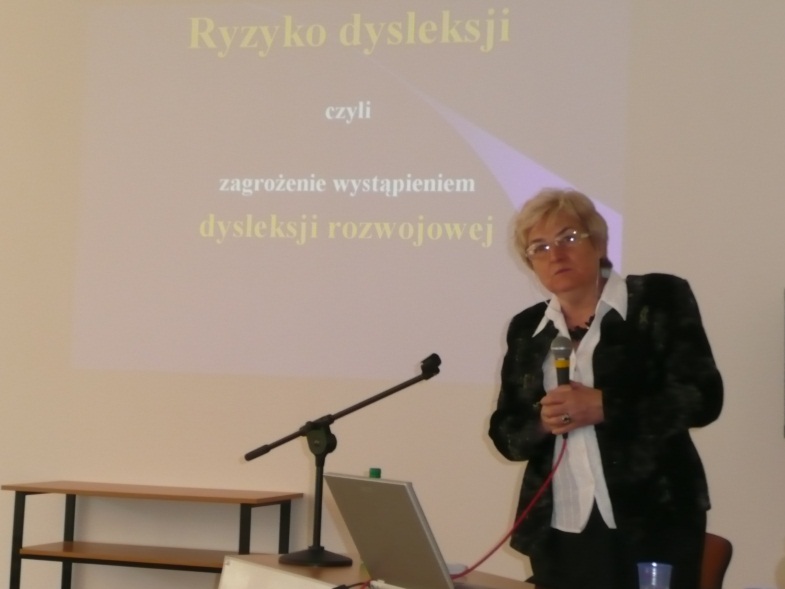 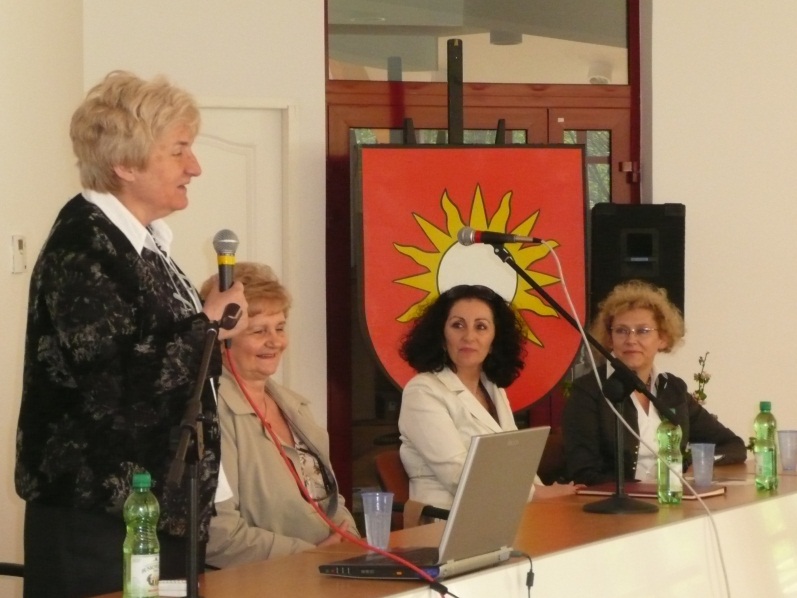 Wojewódzka konferencja dla nauczycieli języka polskiego z 9 listopada 2009 r.,
prowadzący: prof. dr hab. Sławomir Jacek Żurek (Katolicki Uniwersytet Lubelski)
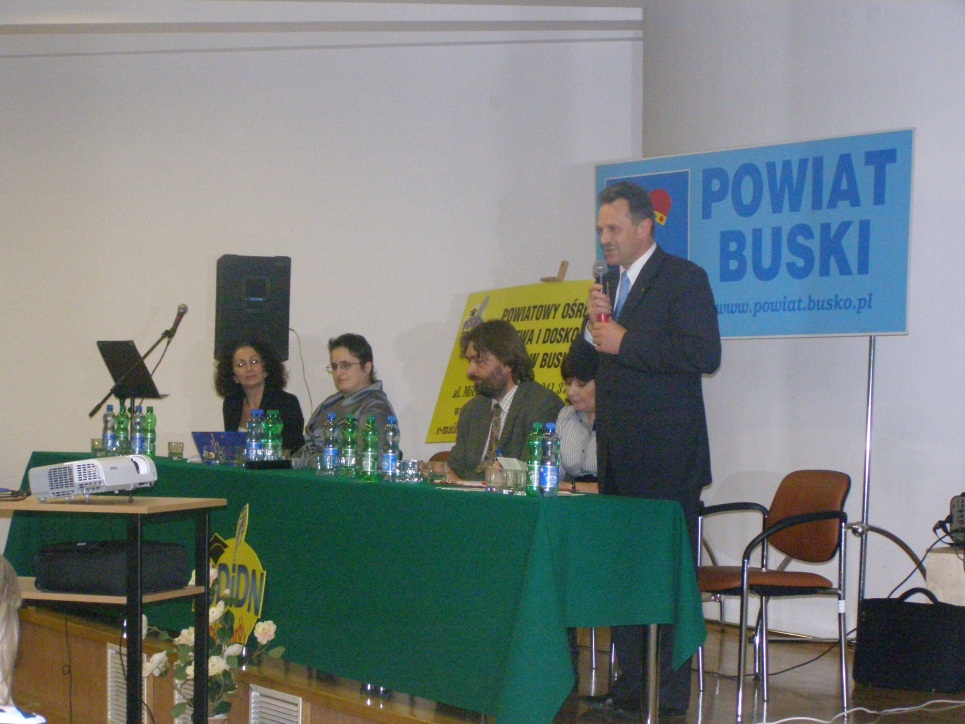 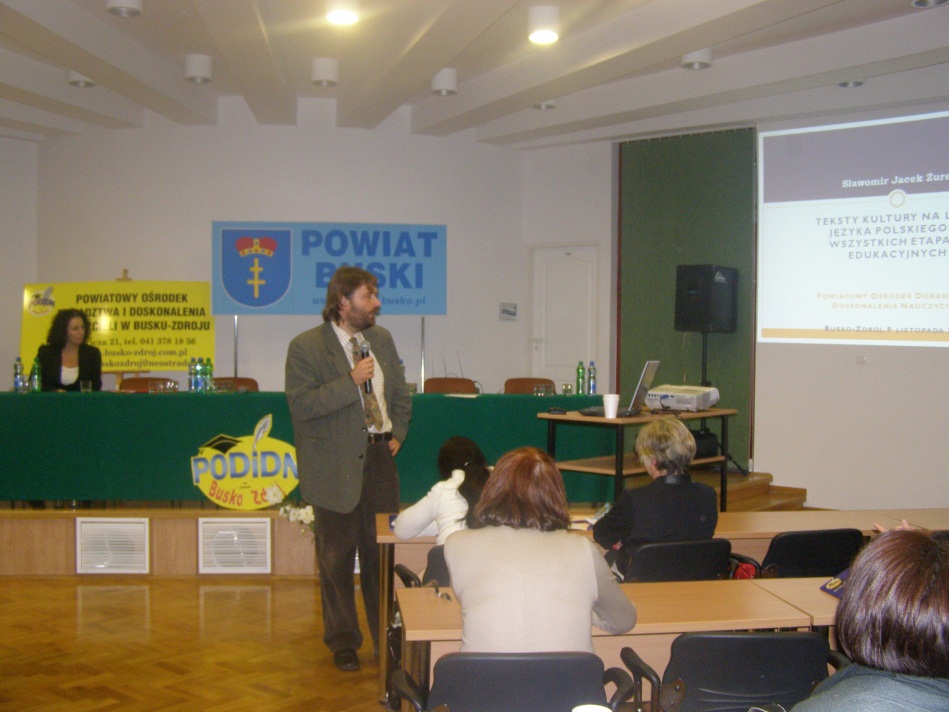 Wojewódzka konferencja dla nauczycieli języka polskiego z 23 lutego 2011 r.,
prowadzący: dr Marta Rusek (Uniwersytet Jagielloński)
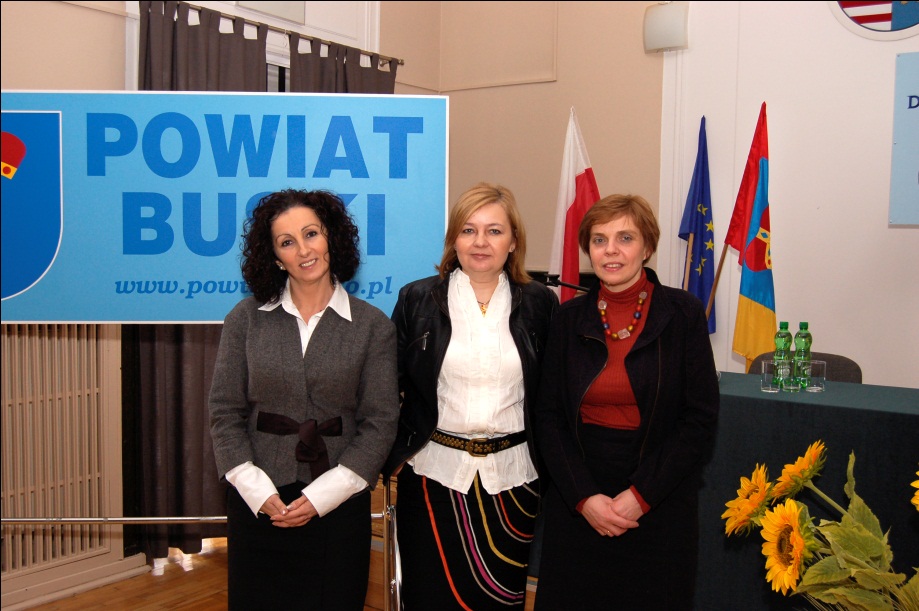 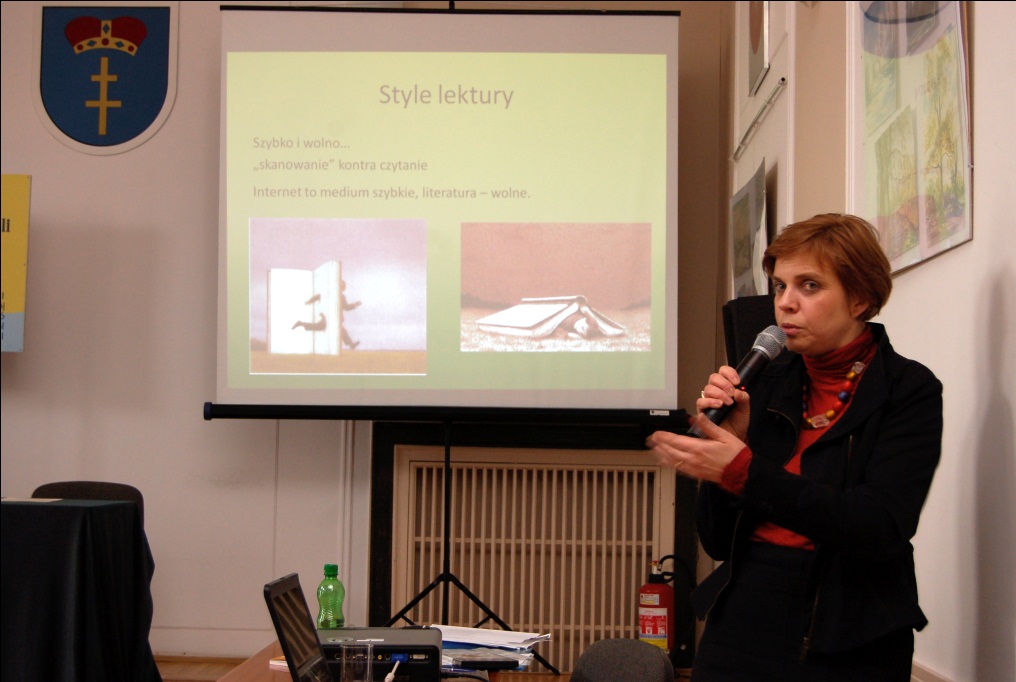 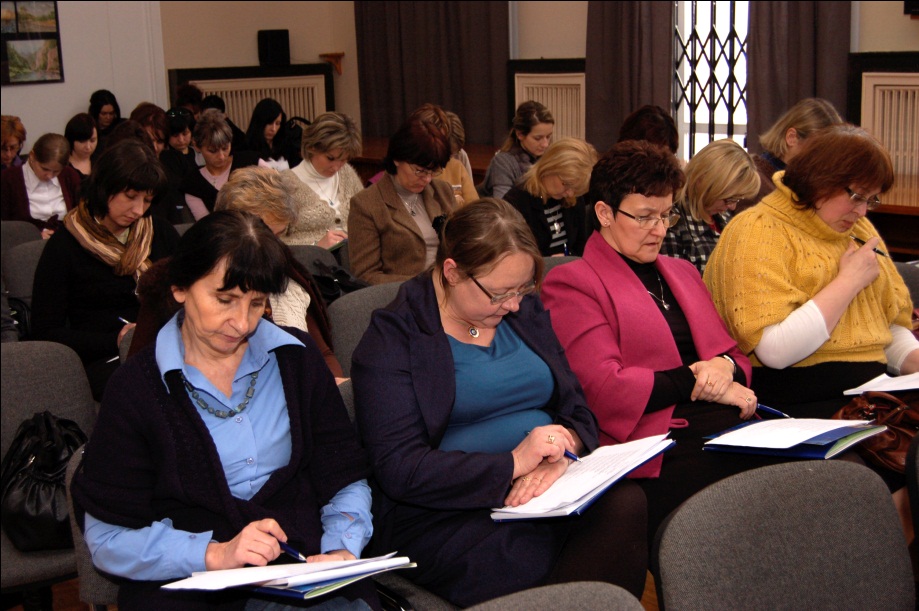 Wojewódzka konferencja "Rola wartości w edukacji szkolnej" z 20 maja 2011 r. - prowadzenie Shelagh Moore, Dorota Kamińska, dr Karol Bidziński (Uniwersytet Humanistyczno-Przyrodniczy im. Jana Kochanowskiego w Kielcach)
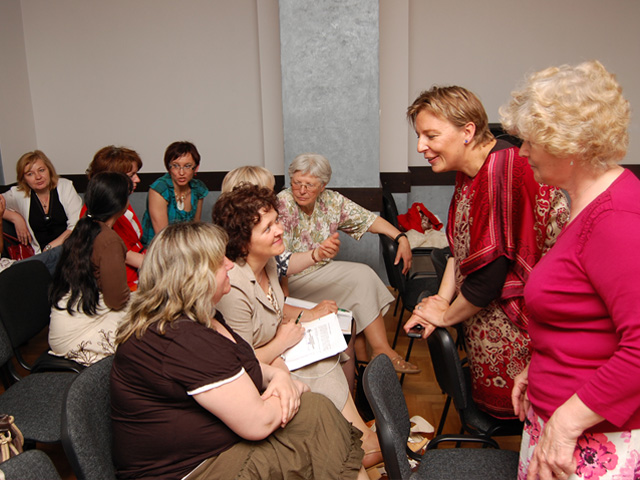 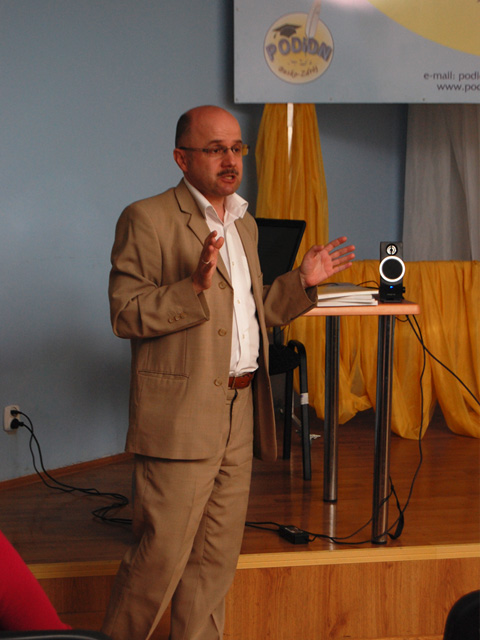 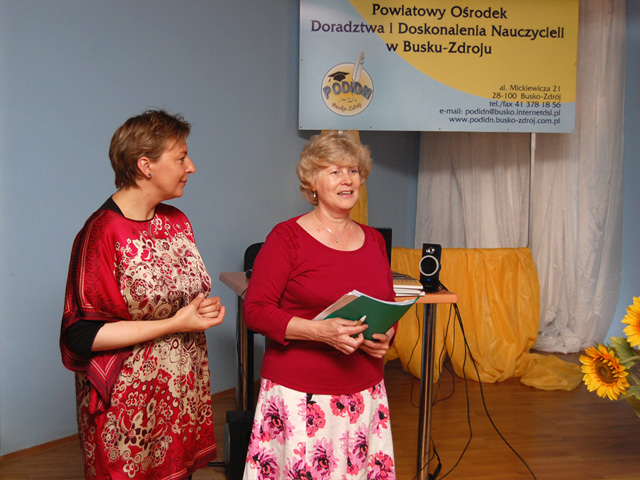 Wojewódzka konferencja dla nauczycieli języka polskiego z 17 października 2011 r., prowadzący prof. dr hab. Sławomir Jacek Żurek (Katolicki Uniwersytet Lubelski)
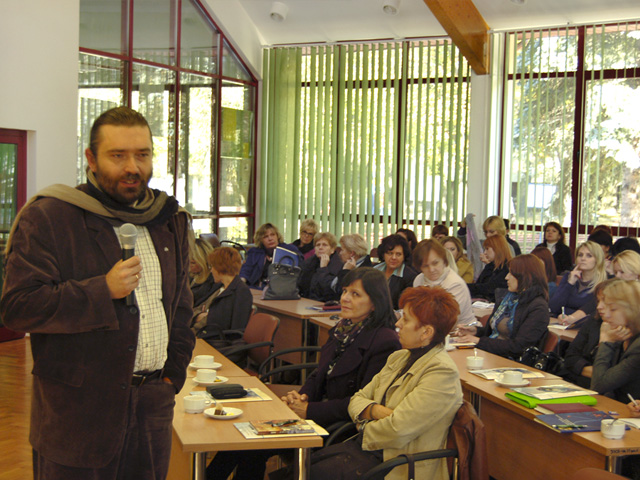 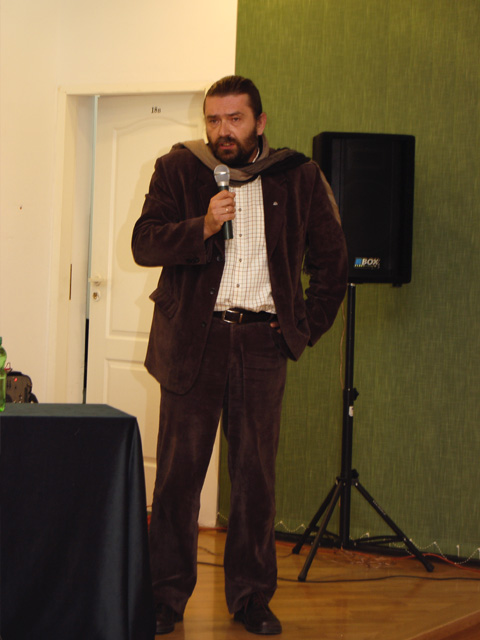 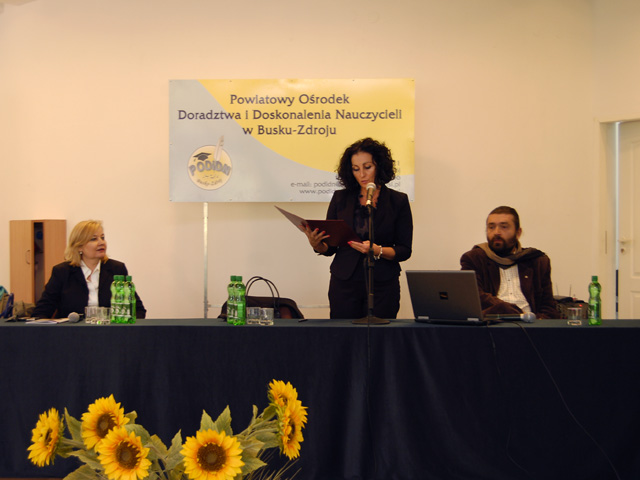 Wojewódzka konferencja dla nauczycieli przyrody i biologii z 23 kwietnia 2012 r., prowadzący: prof. dr hab. Adam Jaworski (Uniwersytet Łódzki)
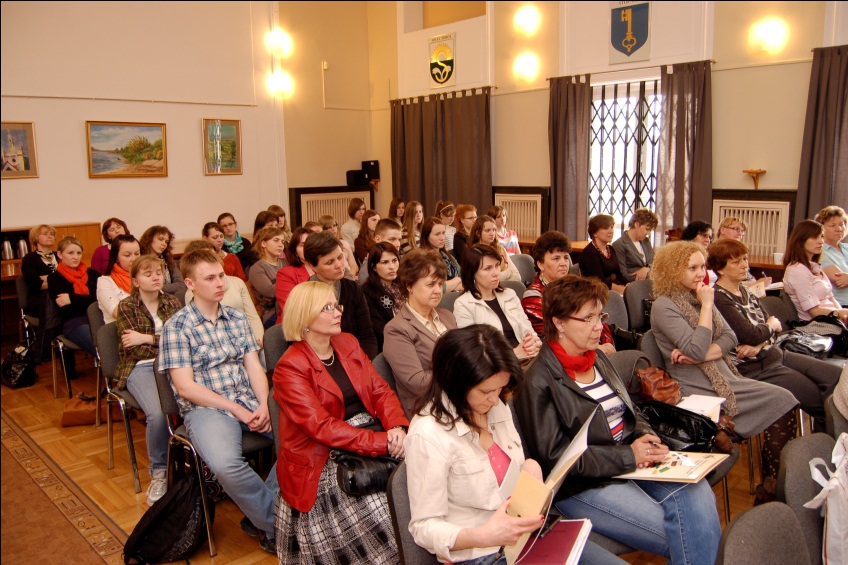 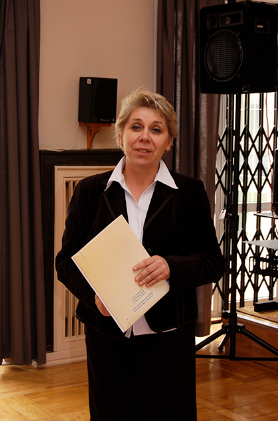 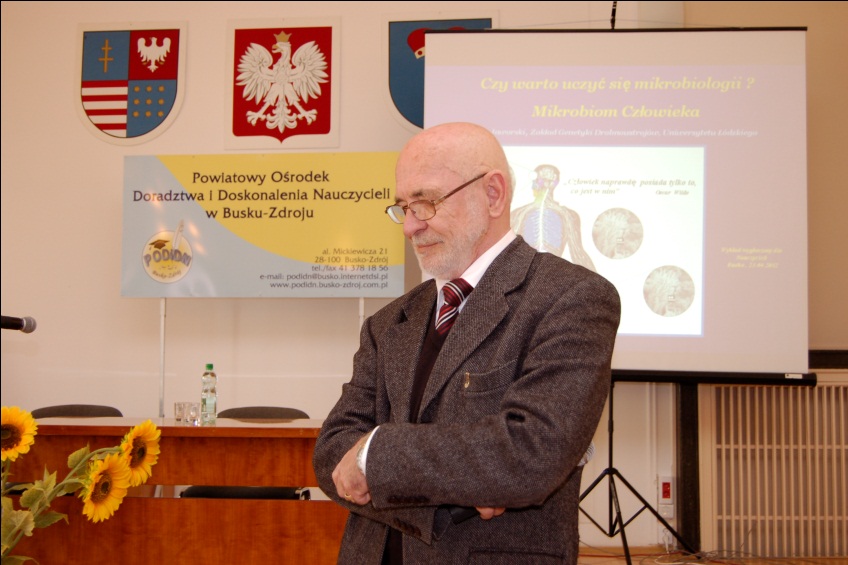 Konferencja dla dyrektorów szkół i placówek oświatowych 
z 4 października 2013 r.,
- prowadzący: Jacek Rudnik (ekspert i konsultant Ministerstwa Edukacji Narodowej)
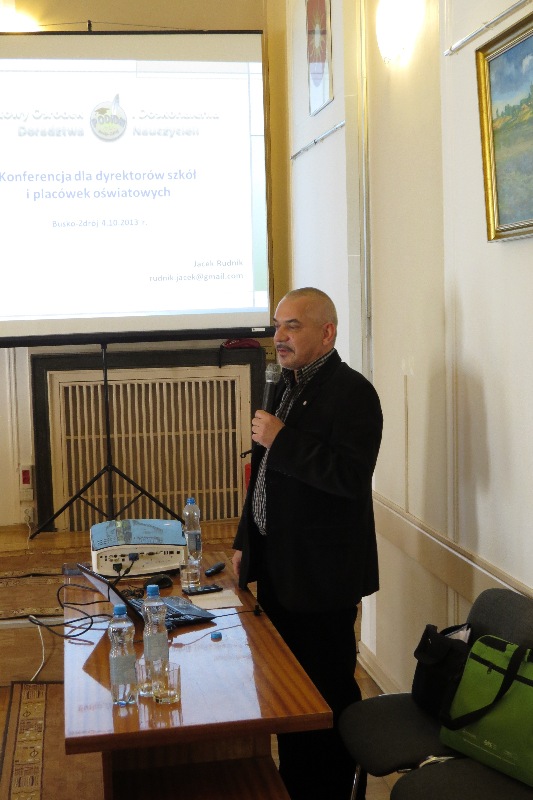 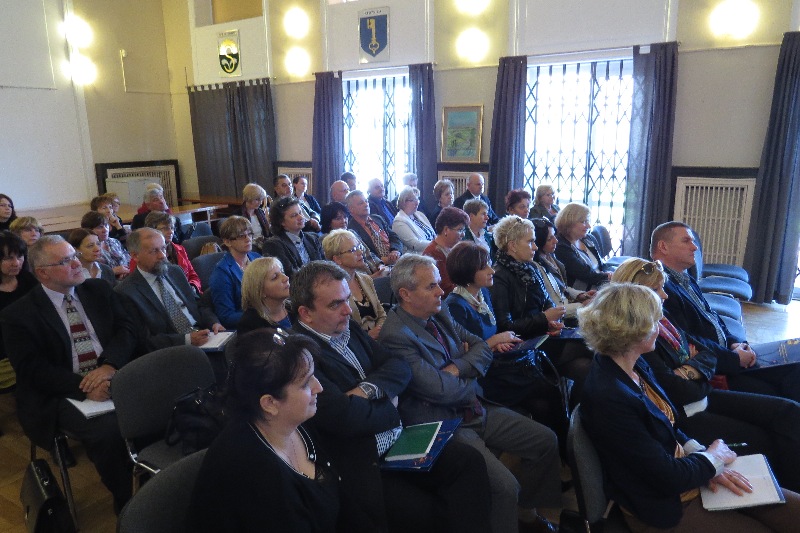 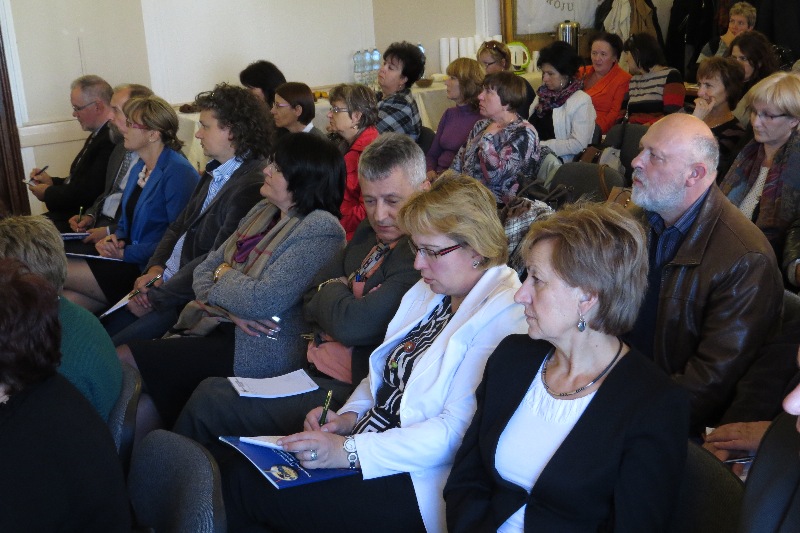 Konferencja Naukowa na temat rola nauczyciela w odkrywaniu potencjału ucznia z niepełnosprawnością – ku edukacji włączającej”.
z 18 listopada 2015 r.
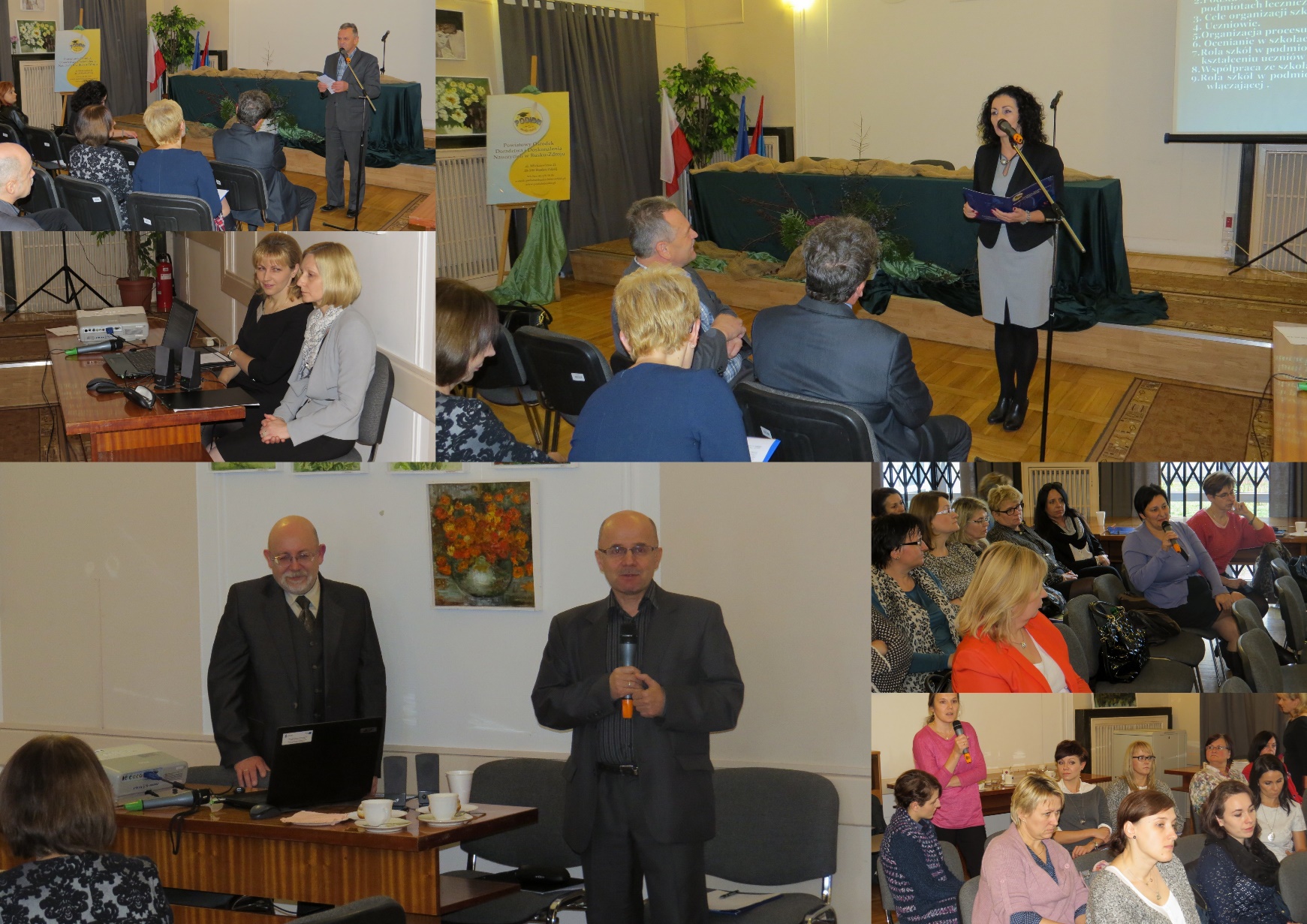 Konferencja Wojewódzka pod patronatem Starosty Buskiego - ”Szkoła wolna od dopalaczy” z 25 listopada 2015 r.
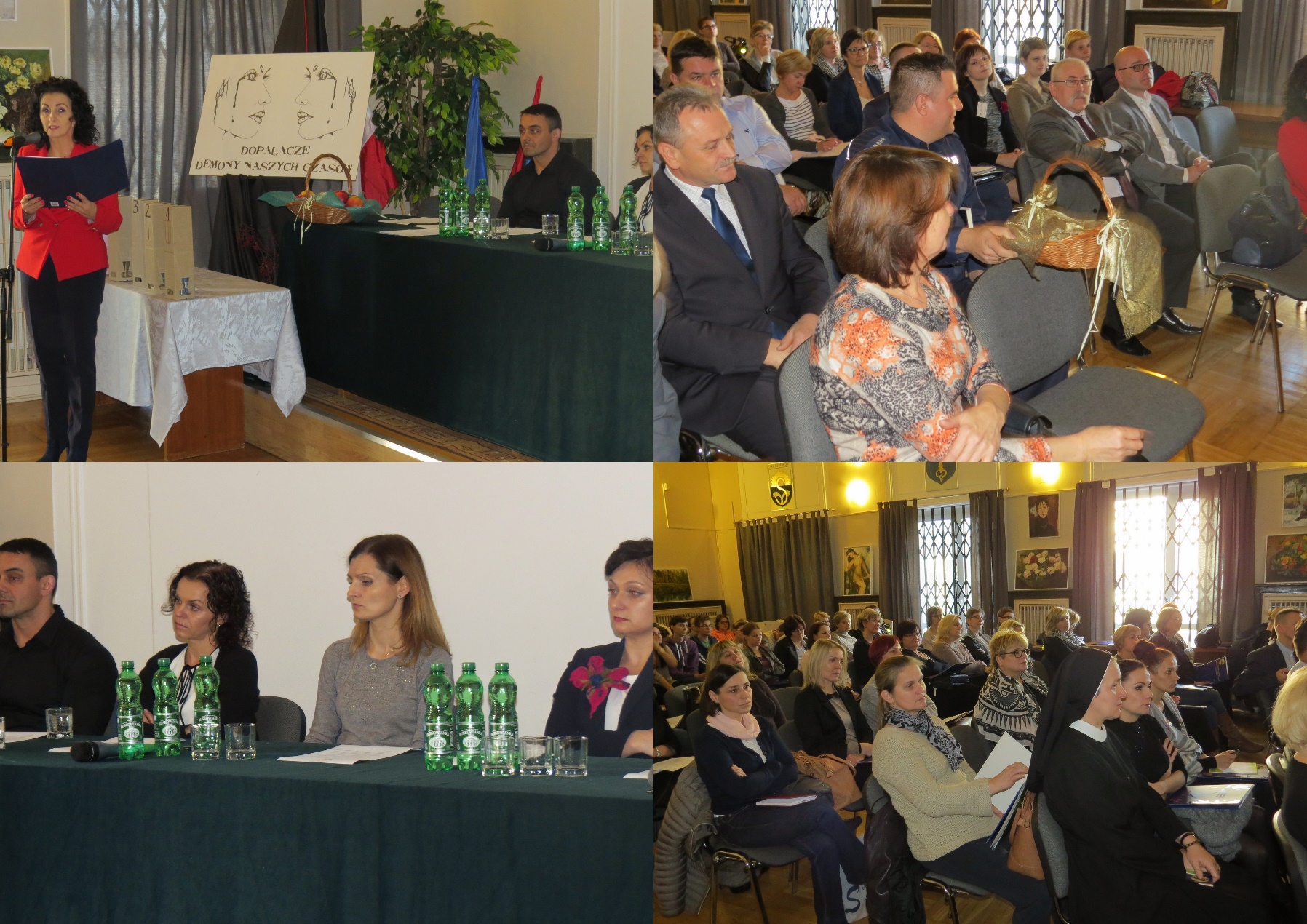 Seminarium na temat: „Praktyka mediacji”
z 16 marca 2016 r.
-prowadzący: Jerzy Śliwa – Prezes Stowarzyszenia Mediatorów Polskich
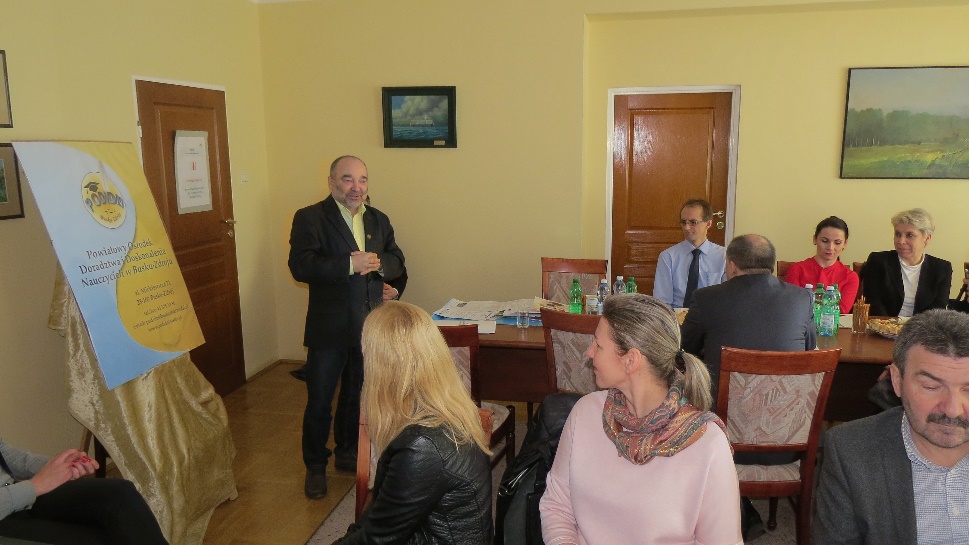 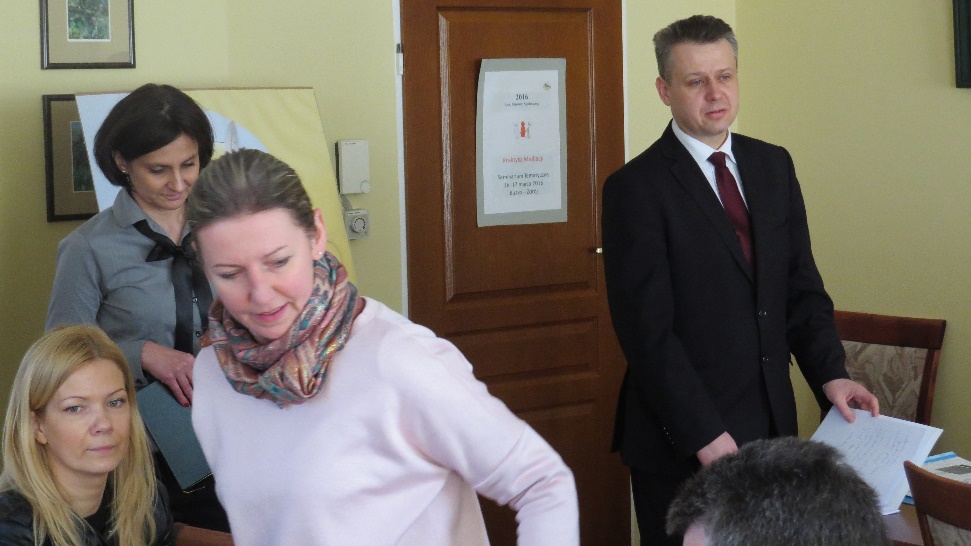 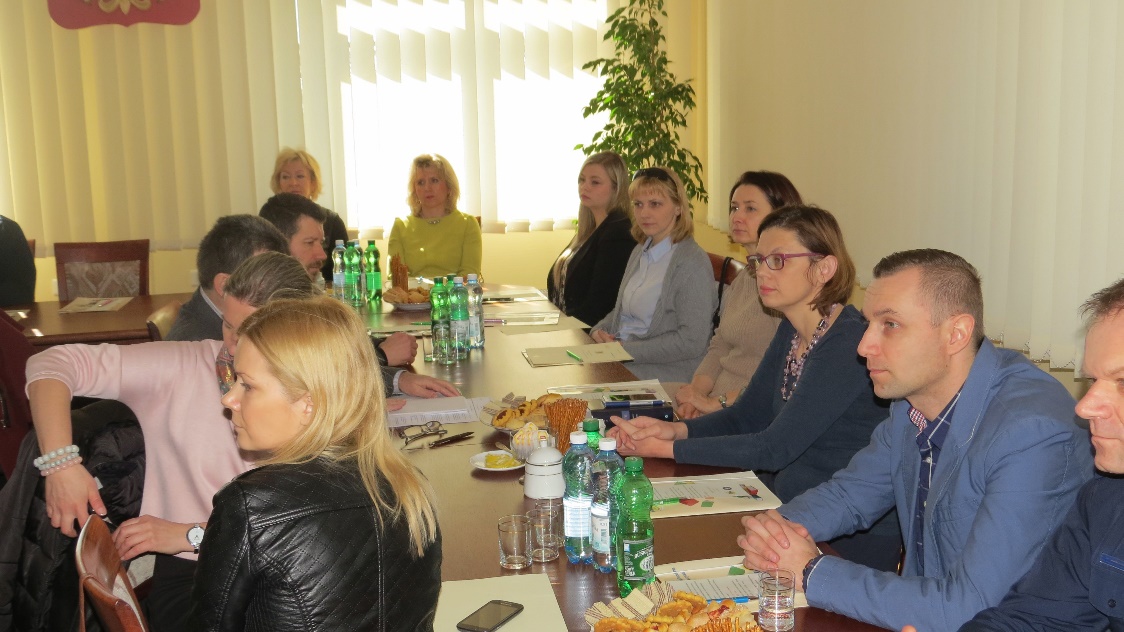 Konferencja polonistyczna na temat: „Od obrazu do tekstu – kreowanie emocji
 i intelektualizacja odbioru”
z 20 kwietnia 2016 r.
-prowadzący: Jolanta Żmuda – specjalista ds. żywienia i dietetyki, prelegentka                     Uniwersytetu Jagielońskiego w Kielcach
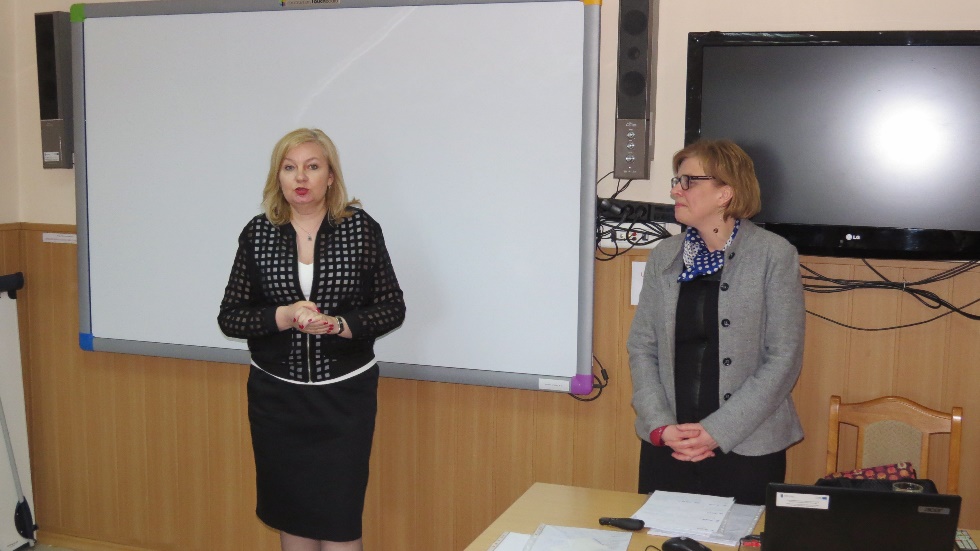 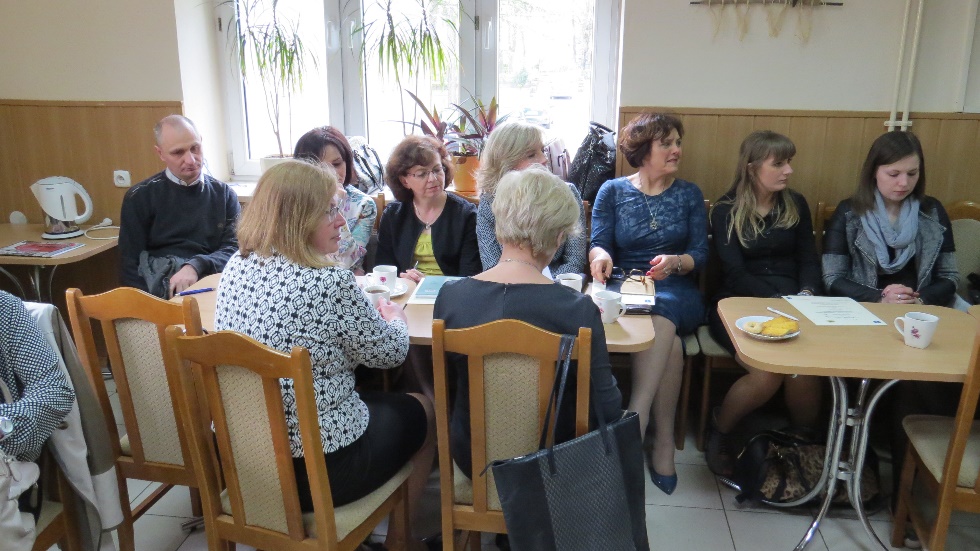 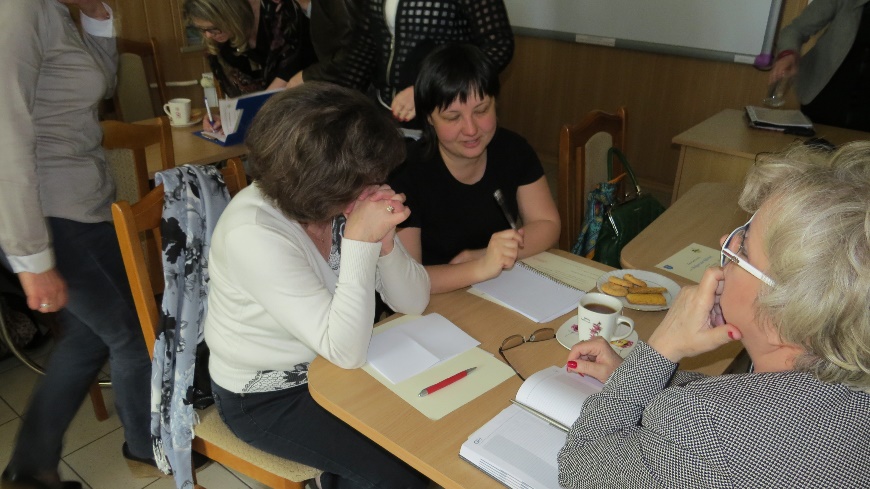 Konferencja polonistyczna na temat: „Od obrazu do tekstu – kreowanie emocji
 i intelektualizacja odbioru"z 20 kwietnia 2016 r.
-prowadzący: Jolanta Żmuda – specjalista ds. żywienia i dietetyki, prelegentka                     Uniwersytetu Jana Kochanowskiego w Kielcach
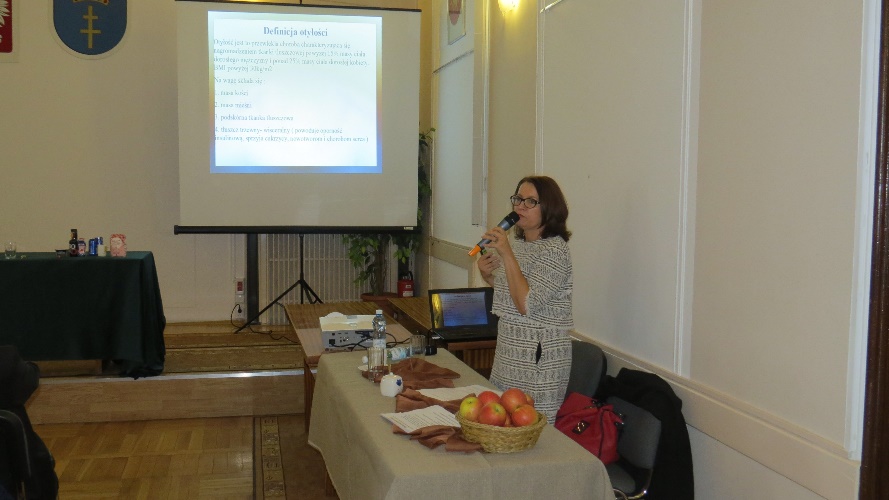 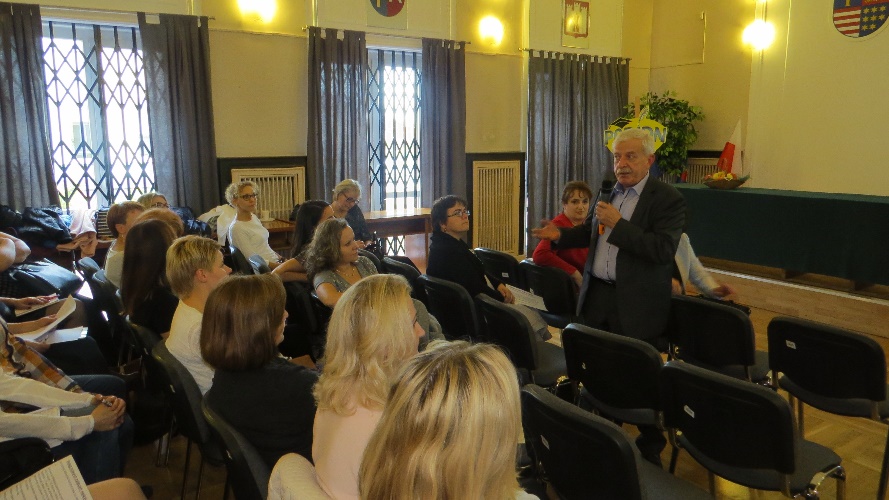 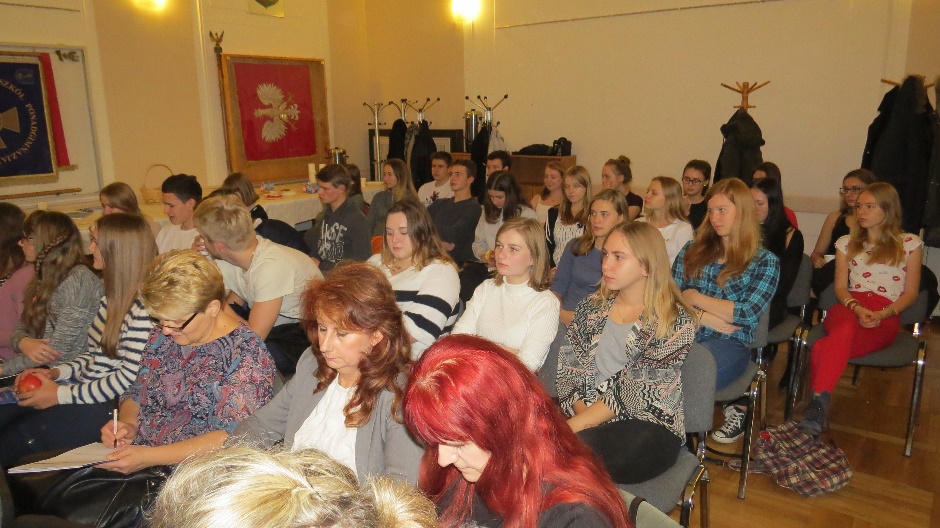 Konferencja  „Neurokolor w edukacji” z 12 czerwca 2017 r.
-prowadzący: Eliza Mazur
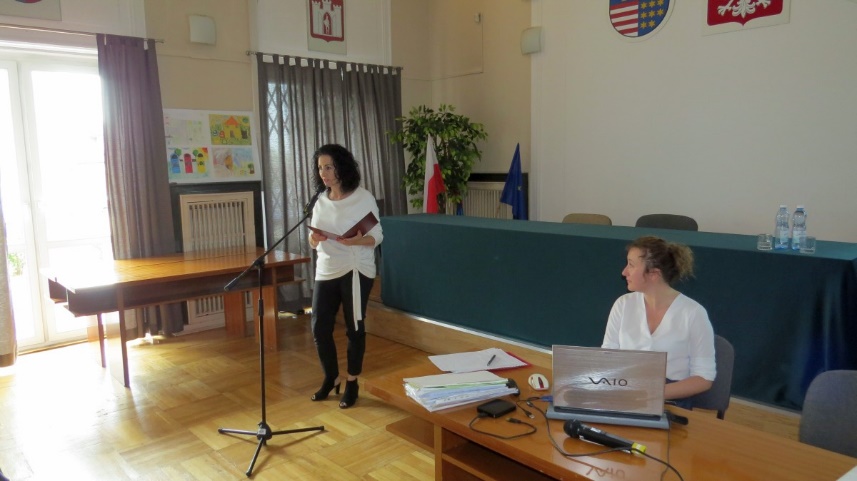 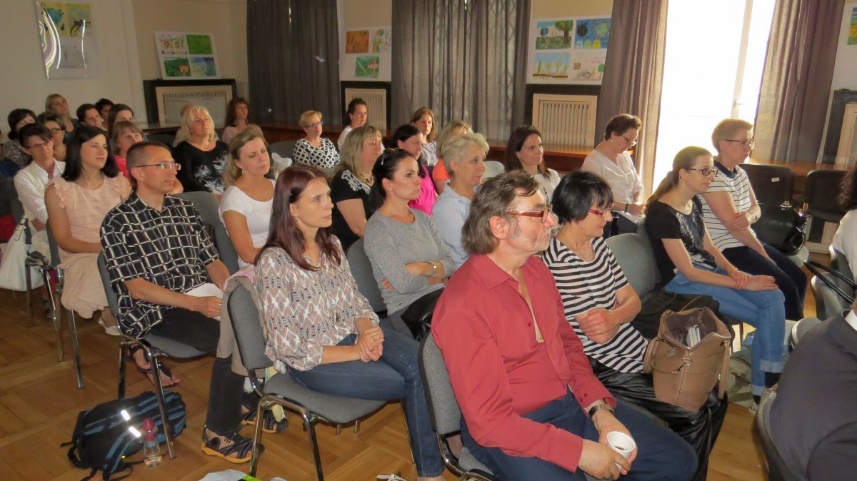 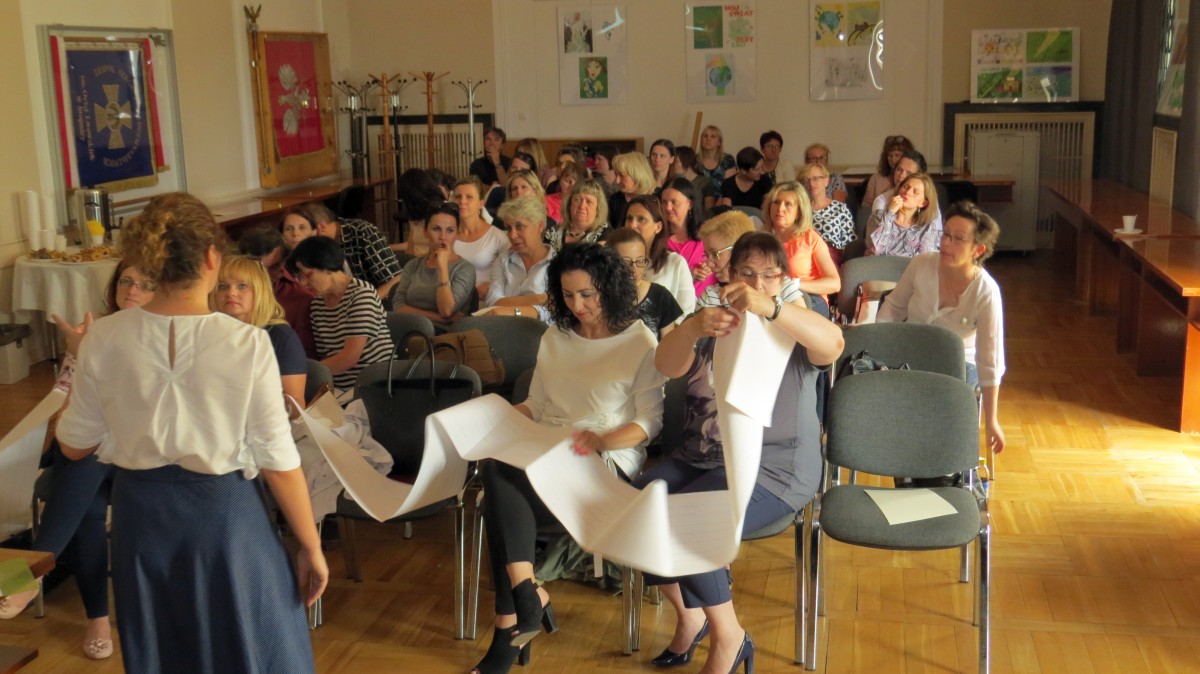 „Statuty szkół i przedszkoli – nowe czy znowelizowane” z 2 października 2017 r.
-prowadzący: Leszek Zaleśny
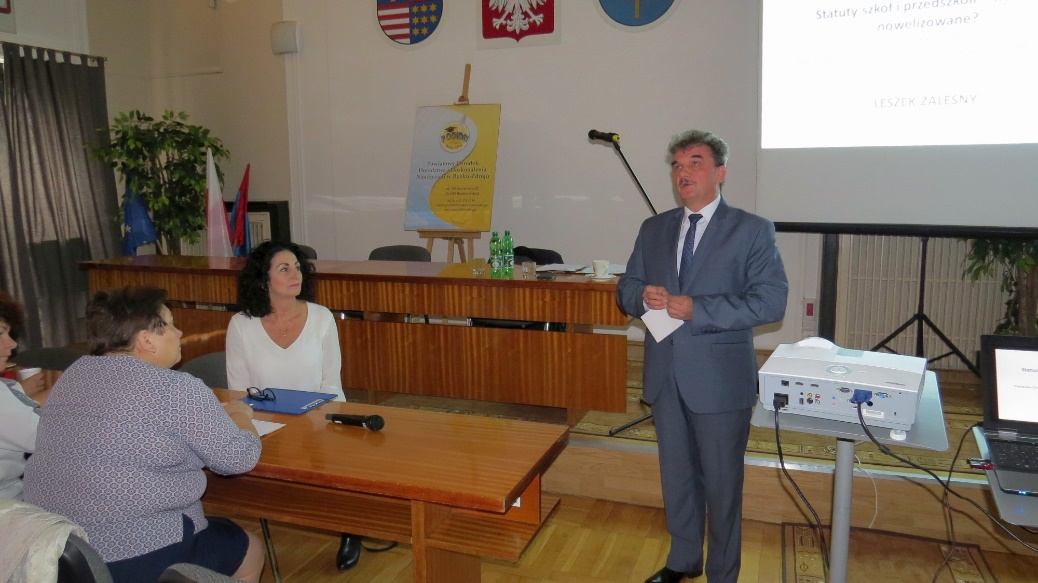 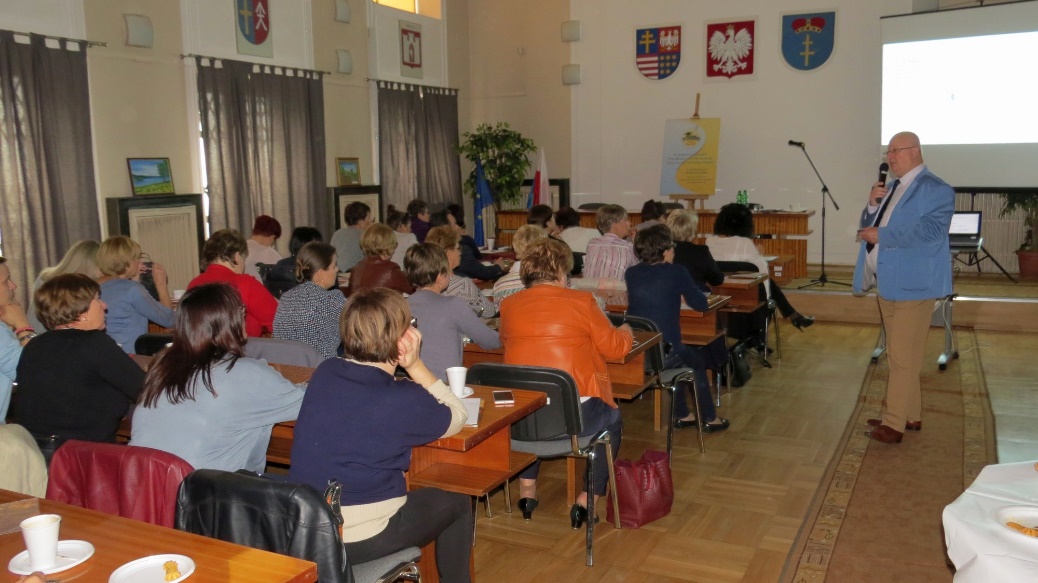 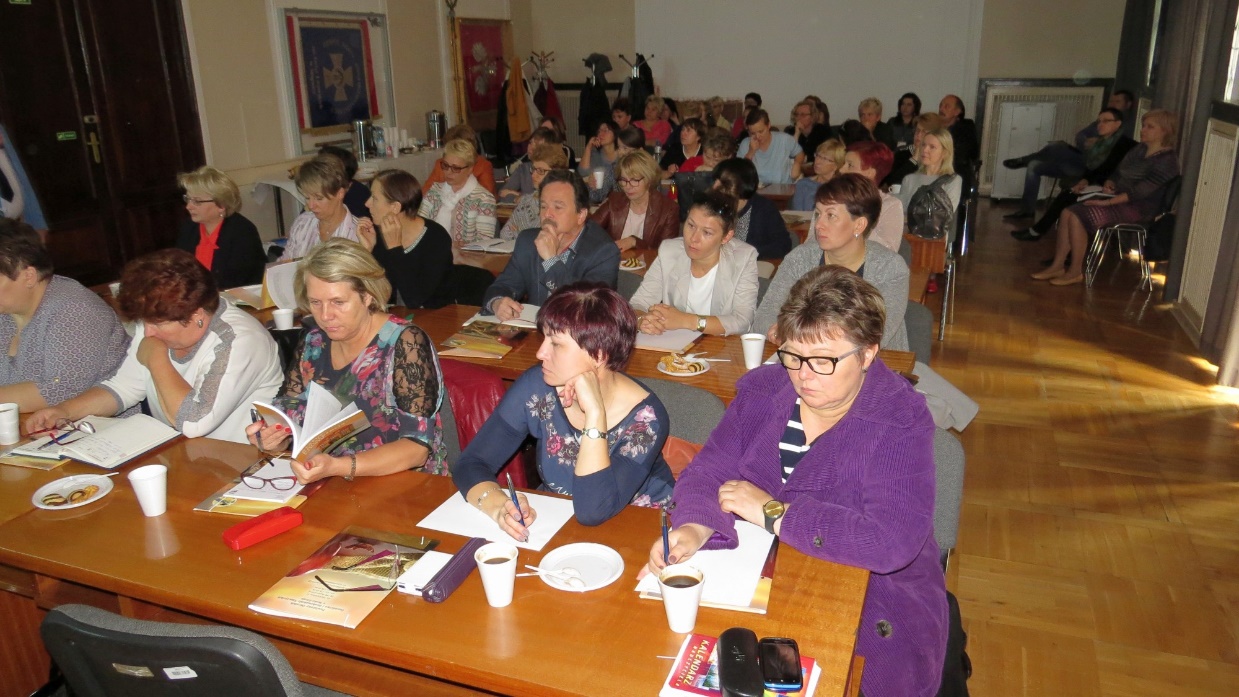 „Podatek Vat w JST i jednostkach podległych ”
z 15-16 stycznia 2018 r.
-prowadzący: Ewa Gogolińska
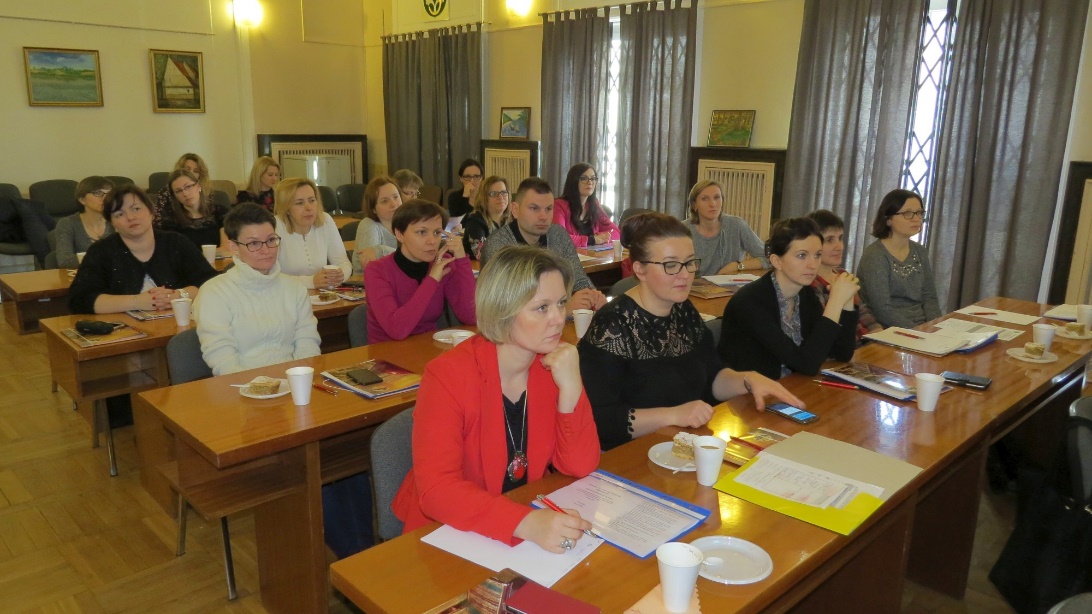 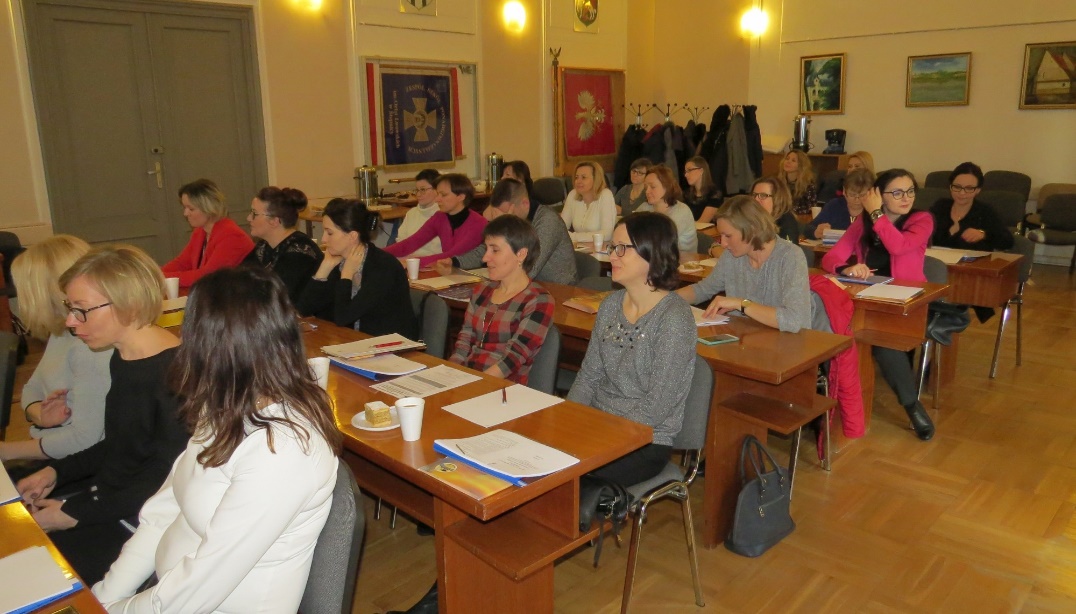 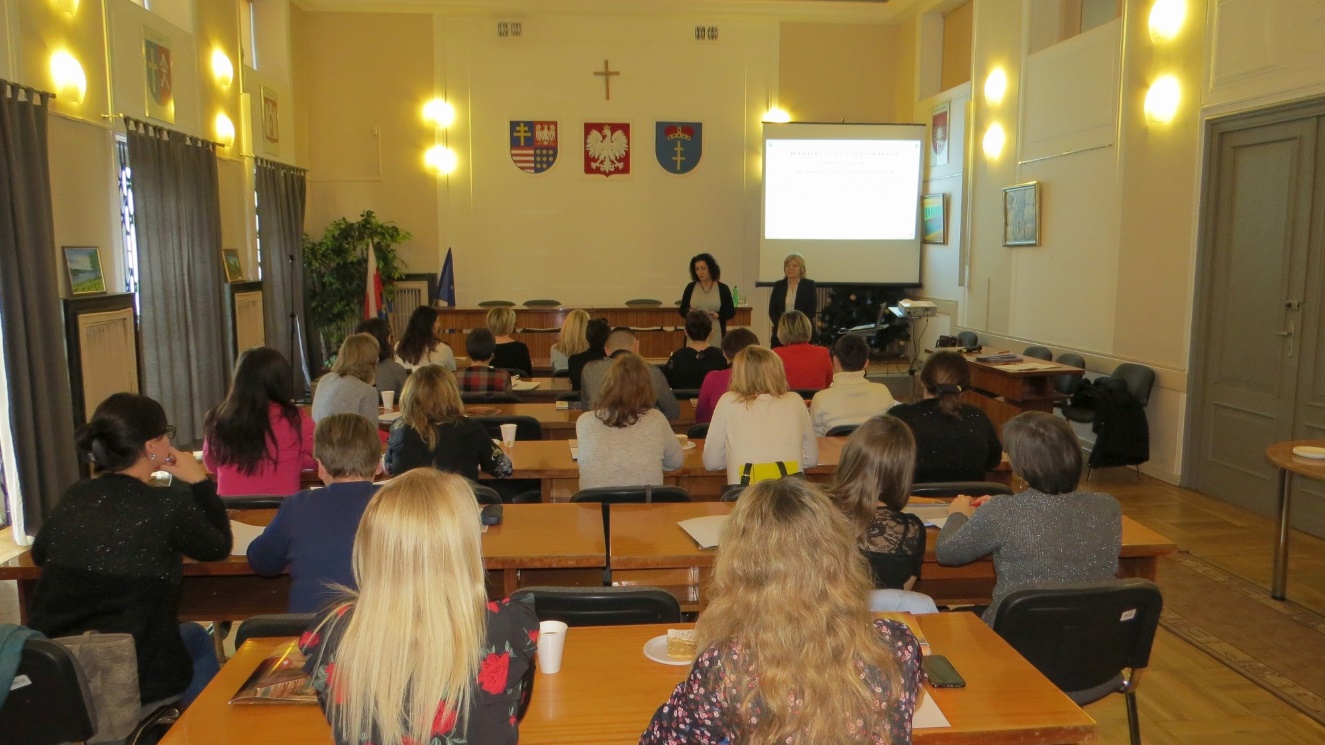 „Zmiany w statusie nauczyciela w roku 2018” z 5 marca 2018 r.
-prowadzący: Leszek Zaleśny
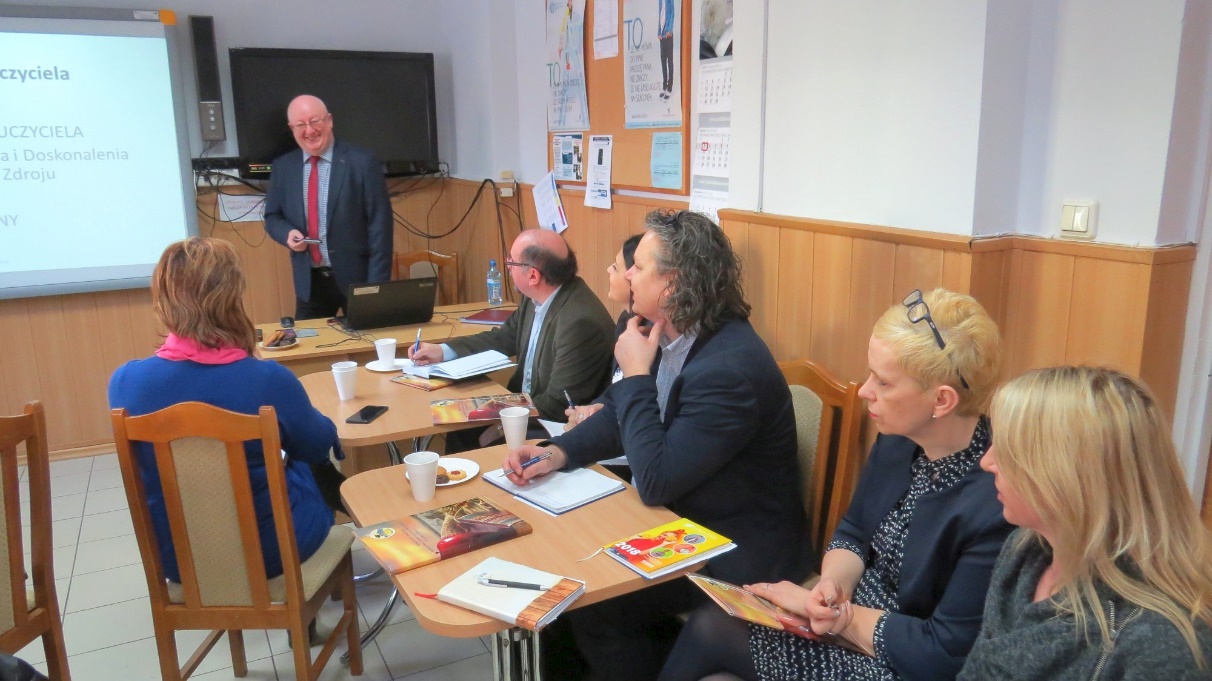 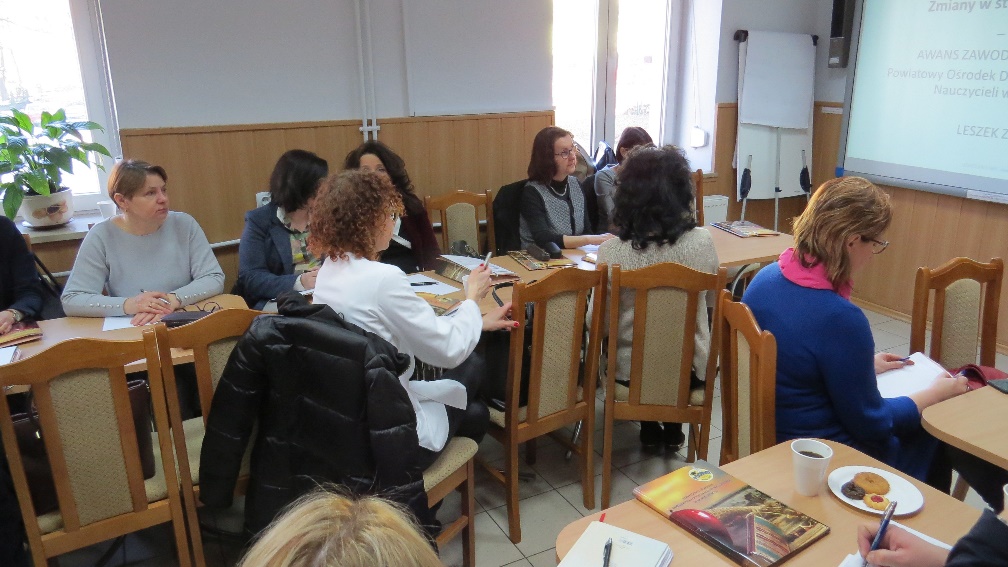 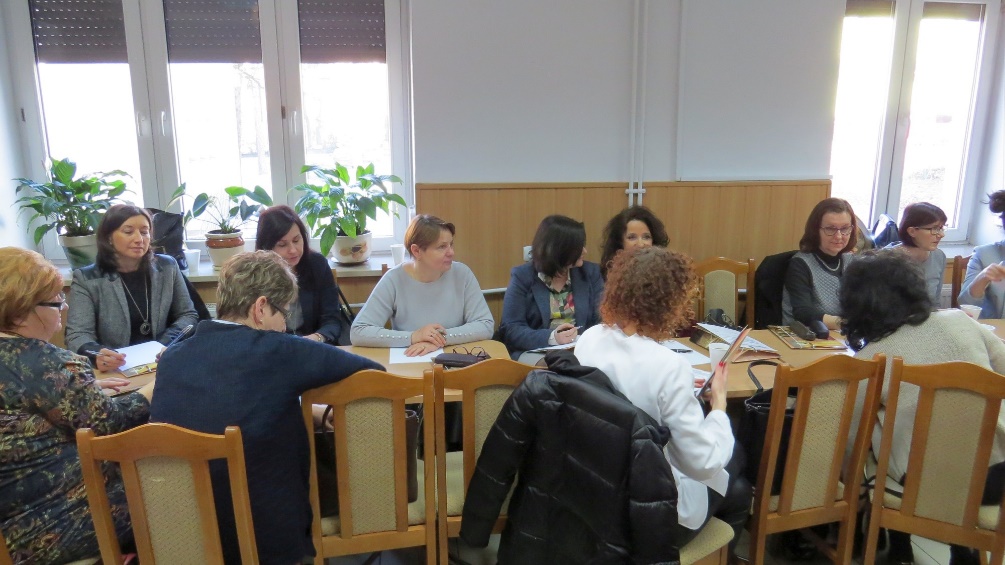 Warsztaty artystyczne
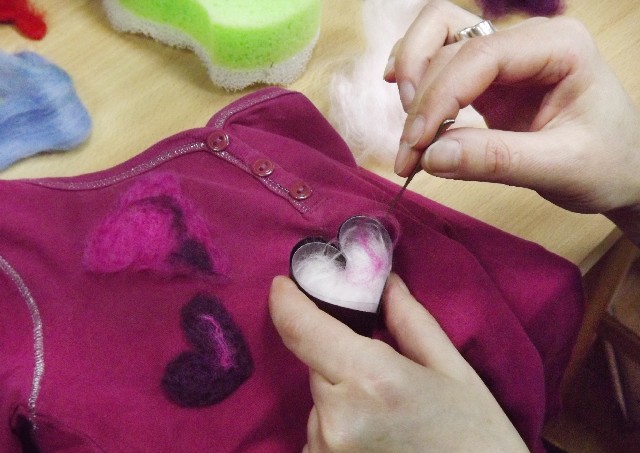 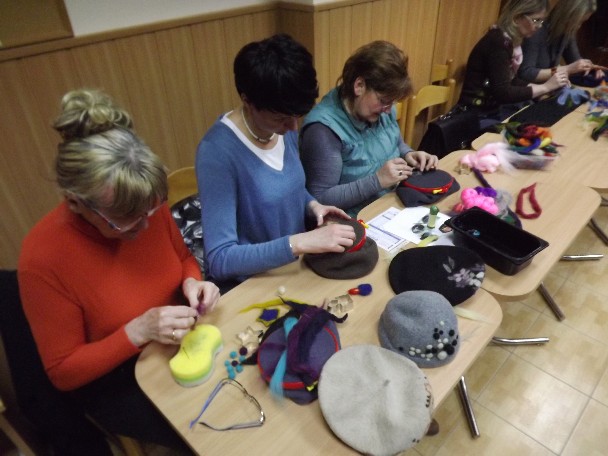 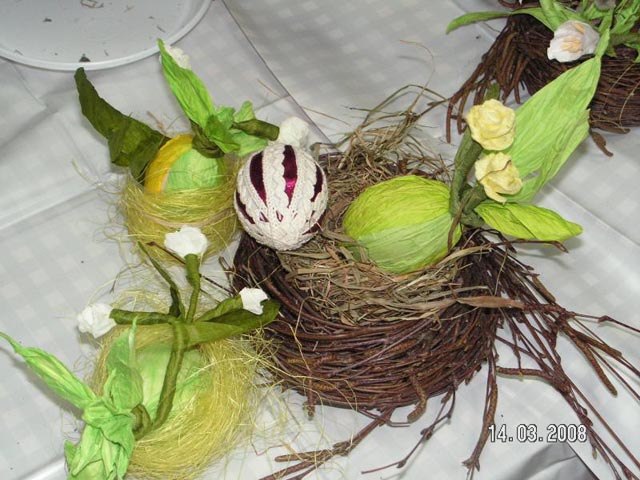 Projekt „Kompetentny nauczyciel wyzwaniem XXI wieku” 
Warsztaty plastyczne
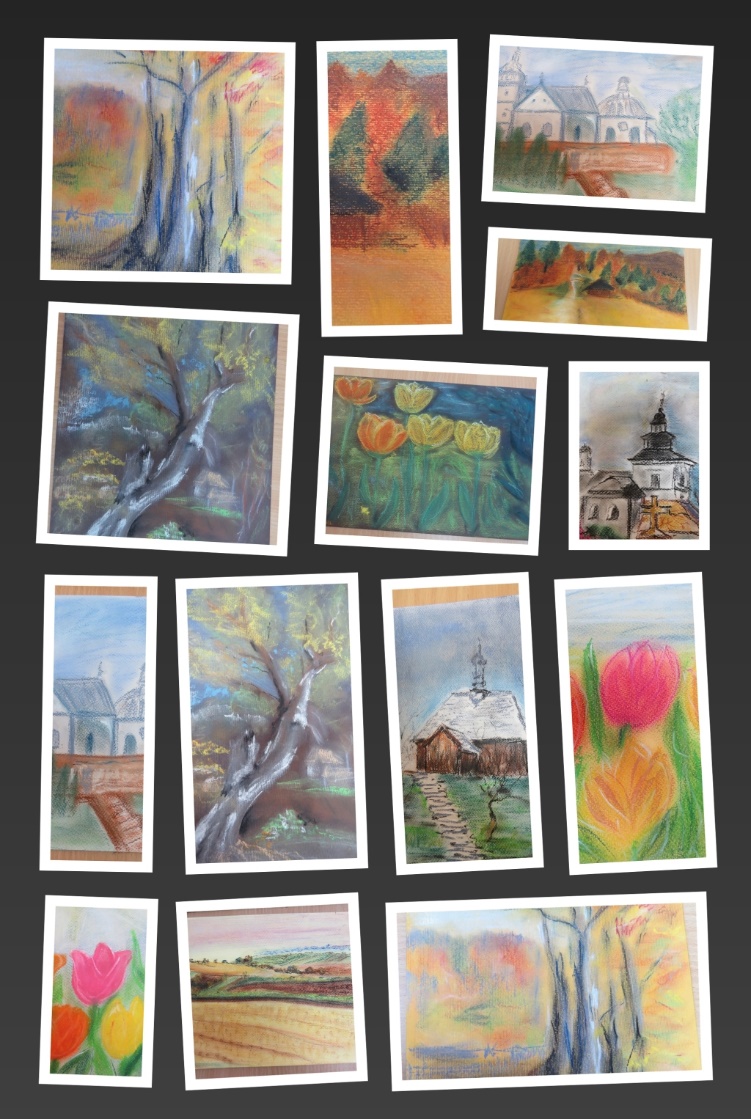 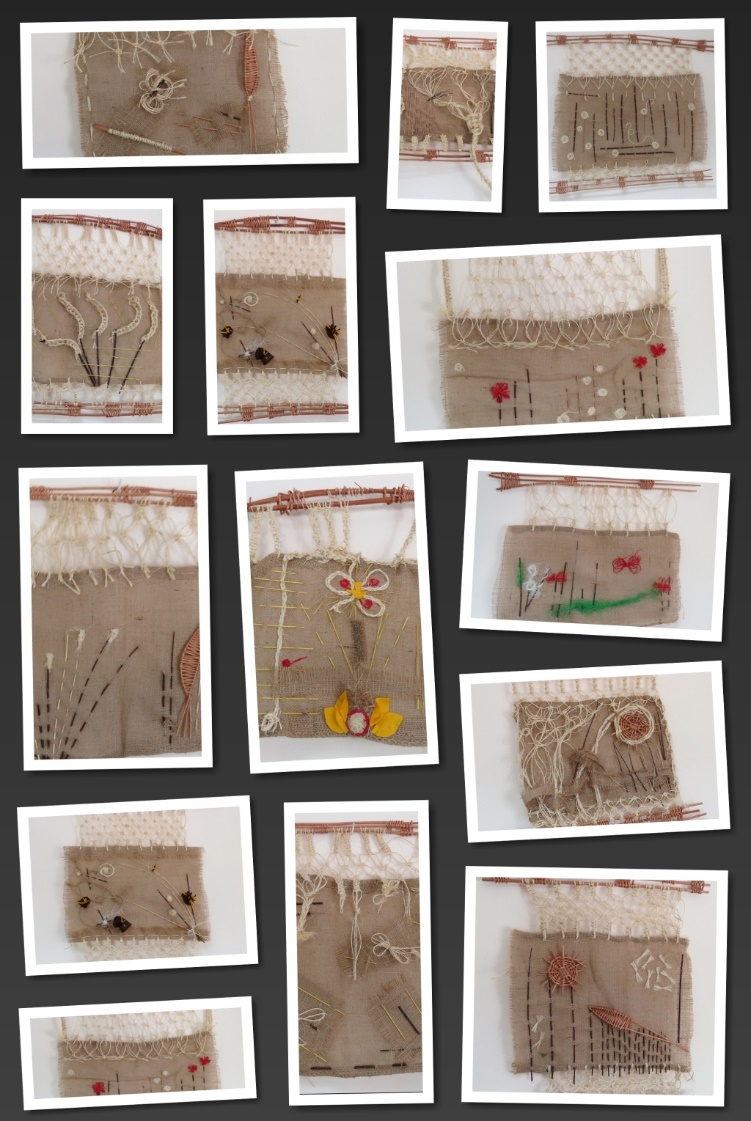 Projekt „Kompetentny nauczyciel wyzwaniem XXI wieku” 
Warsztaty plastyczne
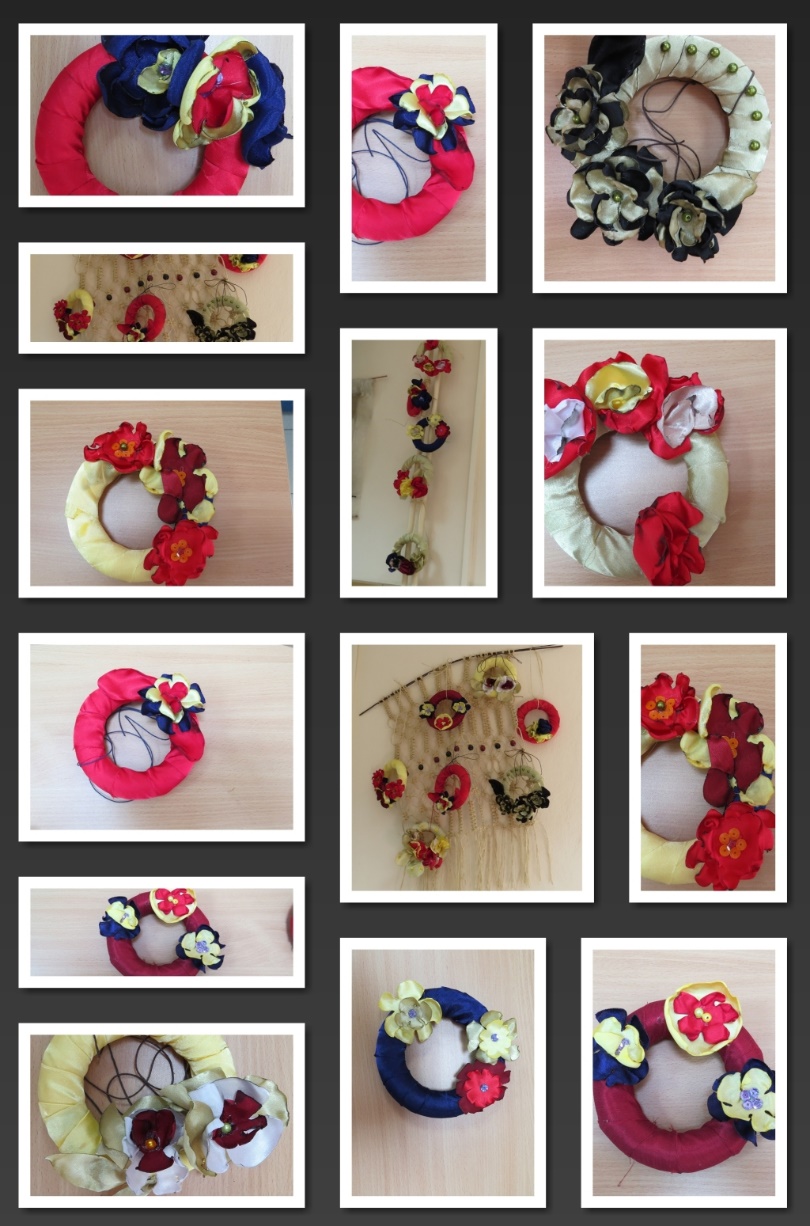 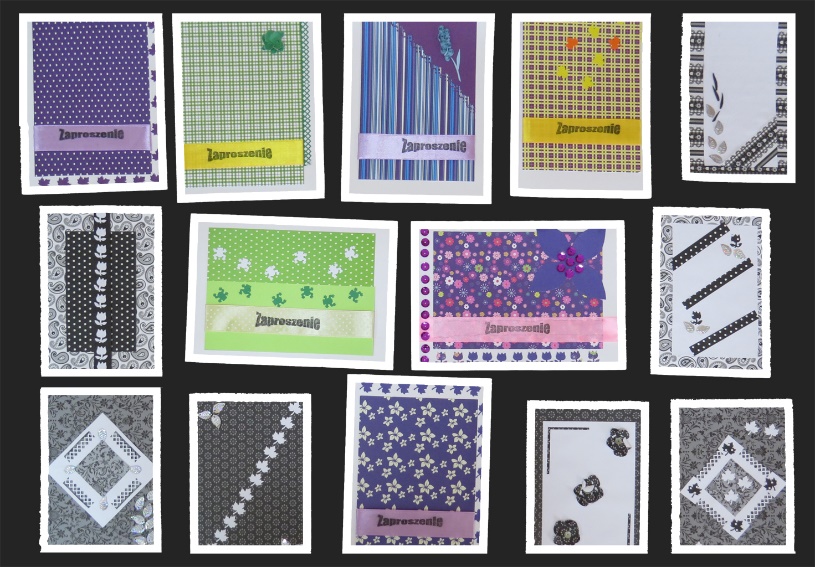 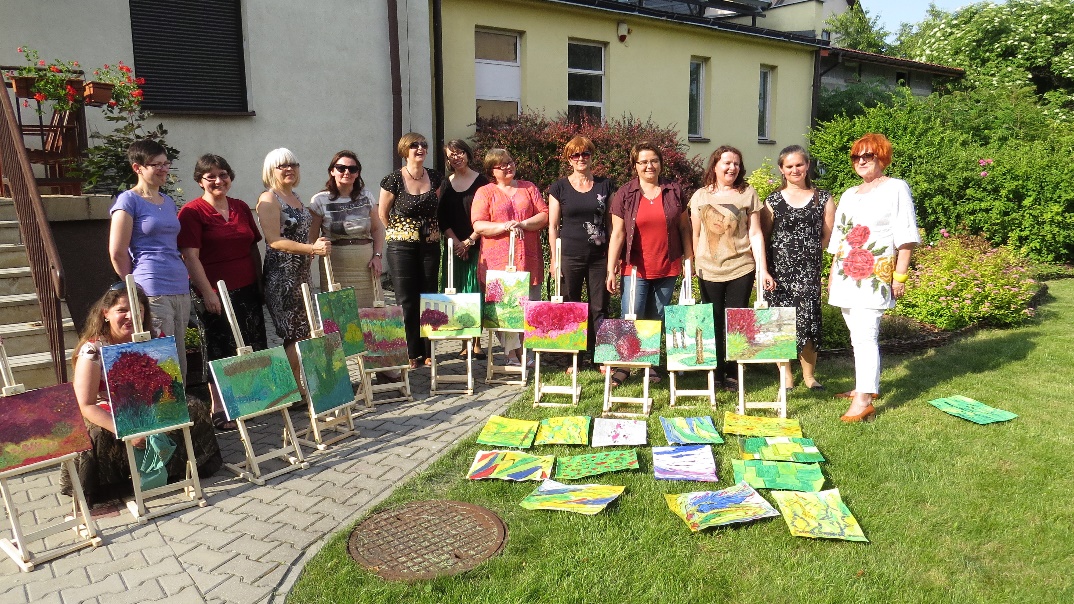 Warsztaty artystyczne
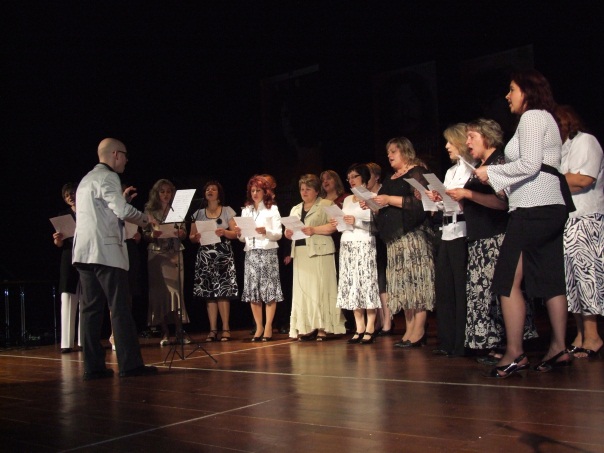 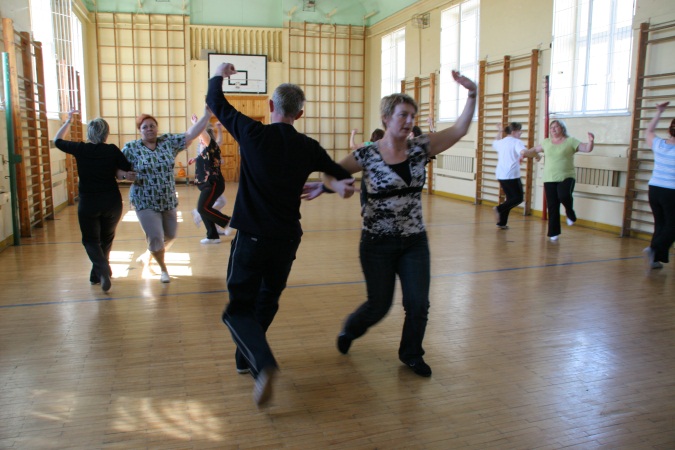 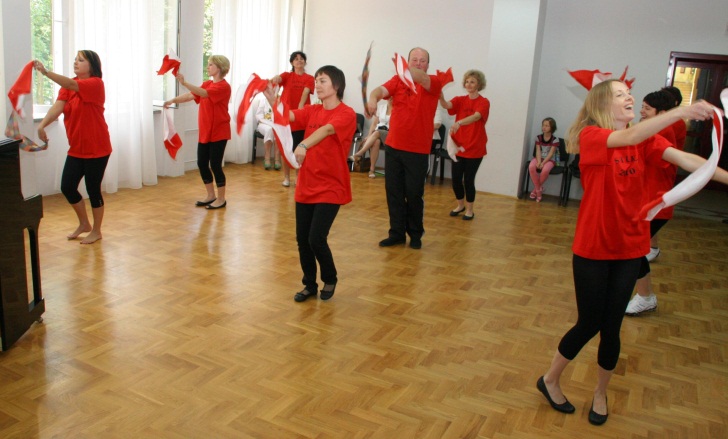 DZIĘKUJEMY ZA UWAGĘ,

SERDECZNIE ZAPRASZAMY 
DO SKORZYSTANIA Z NASZEJ OFERTY!
ADRES:
PODiDN
Busko-Zdrój
al. Mickiewicza 21
28-100 Busko-Zdrój

TEL.
(41) 378 18 56
FAX
(41) 378 54 04
WWW:
www.podidnbusko.pl



E-MAIL:
podidn@busko.internetdsl.pl